DIS Lectures at CTEQ 2017 Summer School- Lecture 1
Simona Malace
Jefferson Lab
Overview
The Universe as an infinite source of puzzles
The world is large –
It contains multitudes.
I look with all-embracing eyes
And I tell you what I see.
Do I contradict myself?
Very well, I contradict myself.
If you are not bedazzled yet:
Look differently, and marvel.

                                                                      Walt Whitman
The normal matter puzzle: from atoms to protons to quarks and gluons a wild ride that continues
“The basic building blocks of Nature are few and profoundly simple, their properties fully specified by equations of high symmetry.
The world of objects is vast, infinitely various, and inexhaustible.”
A Beautiful Question – Frank Wilczek
The strongly interacting normal matter puzzle: probing nucleons to understand the strong interactions
The Universe: Infinite Source of Puzzle
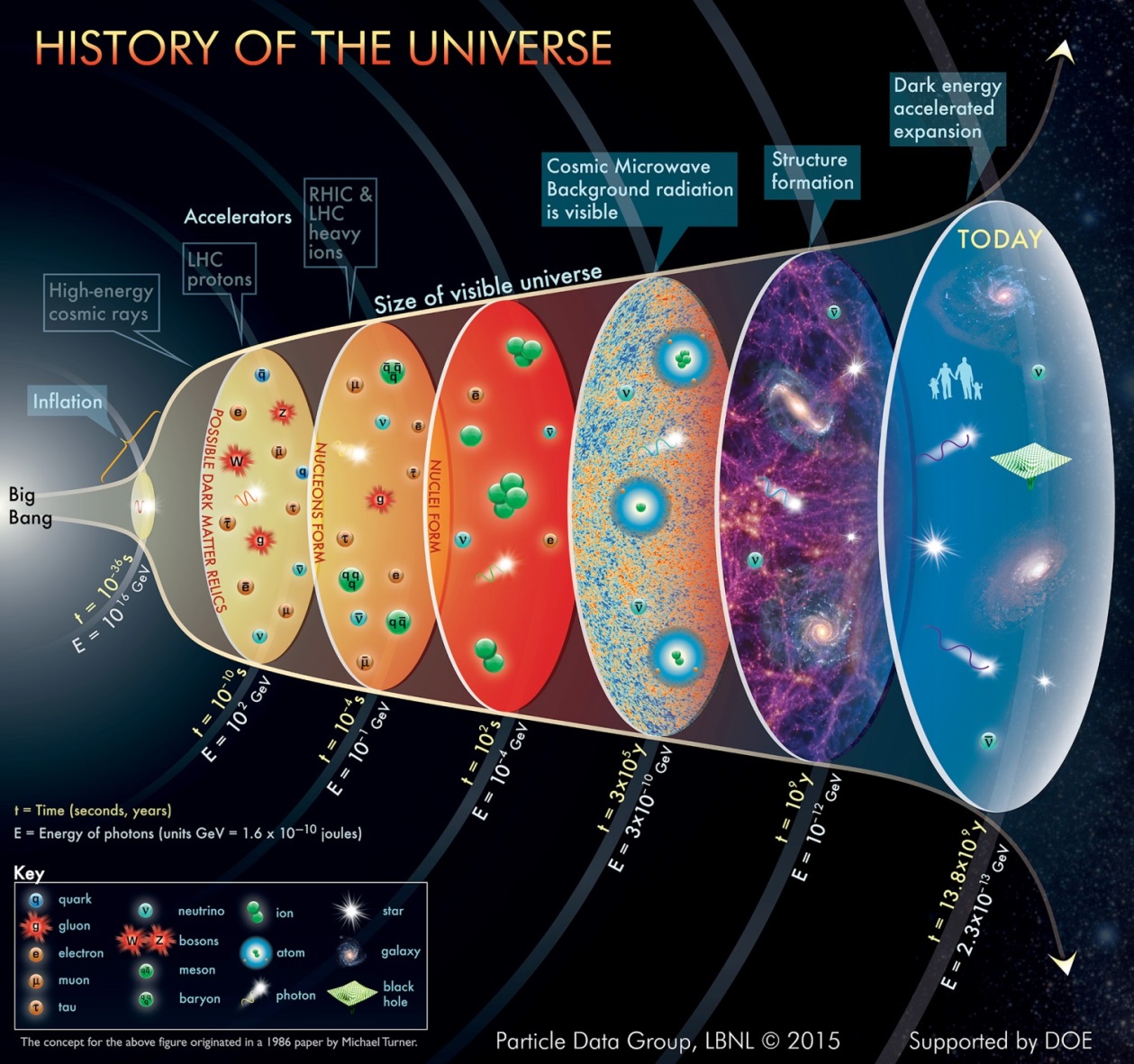 Big Bang Model with Inflation
Hadronic physics was born ~13.8 billion years ago
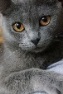 elementary particles
hadrons
nuclei
atoms
What Do We Do to Figure Out the Universe Puzzle?
Micro-cosm and Macro-cosm: with Space Telescopes (example)
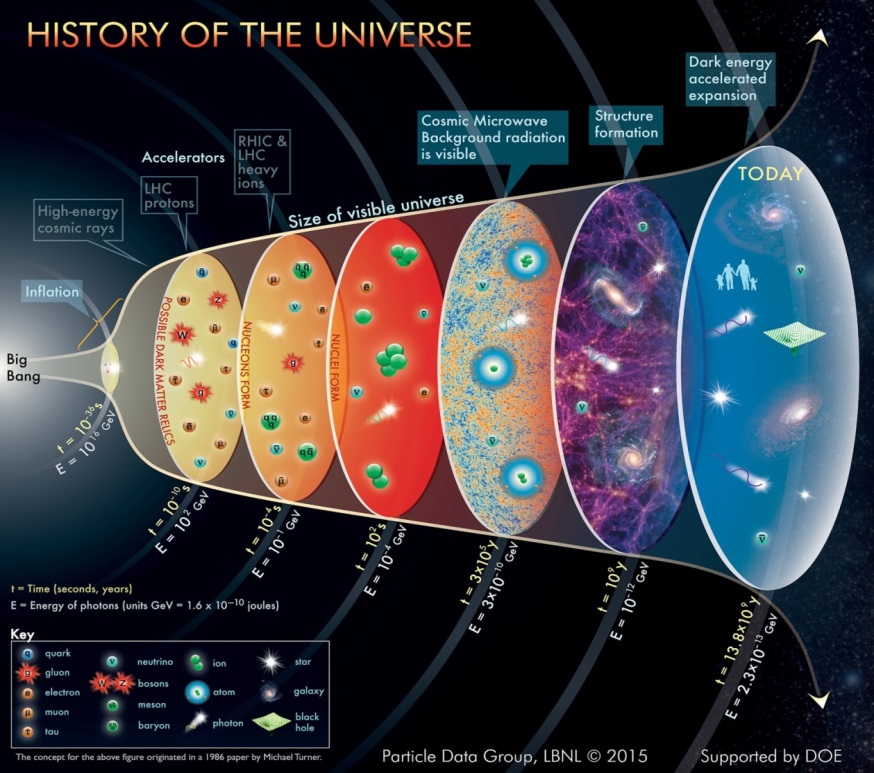 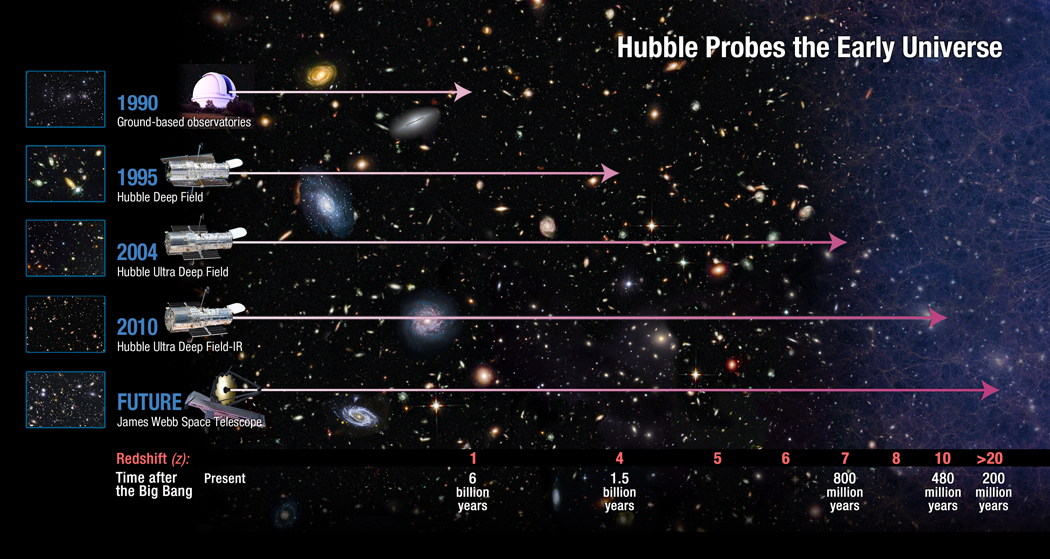 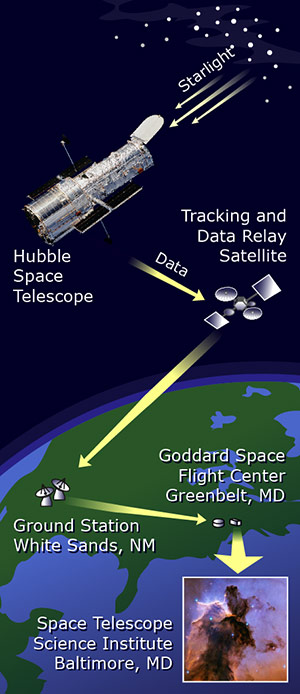 Example:
Light: UV, near UV, Visible, near-IR, IR
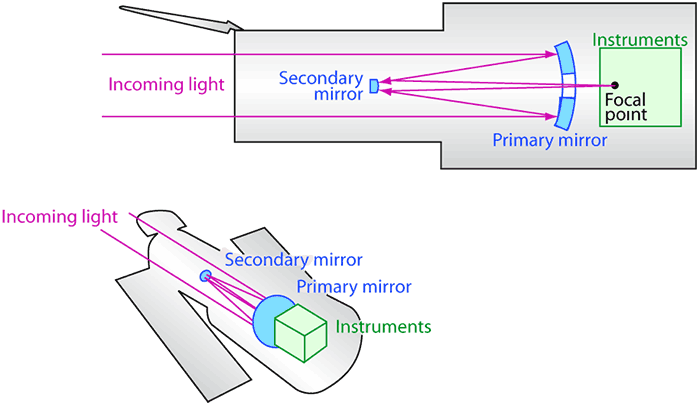 James Webb Telescope (future)
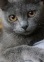 Instruments: cameras, spectrographs, spectrometers
Hubble legacy
Hubble legacy
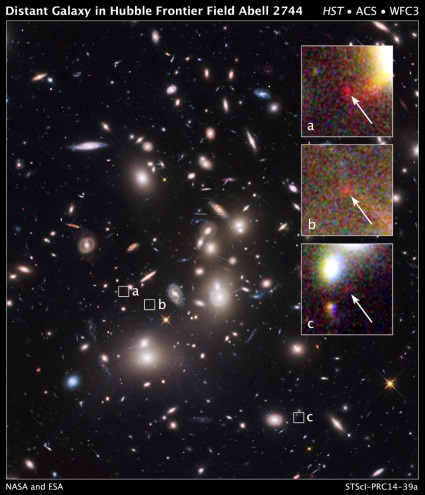 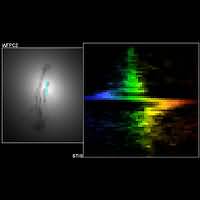 Black Hole’s Signature (1997)
Galaxy as it was 500 million years after Big Bang (2014)
With Hubble we go back in time ~13.3 billion years
What Do We Do to Figure Out the Universe Puzzle?
Macro-cosm and Micro-cosm: with accelerators – colliders
Example
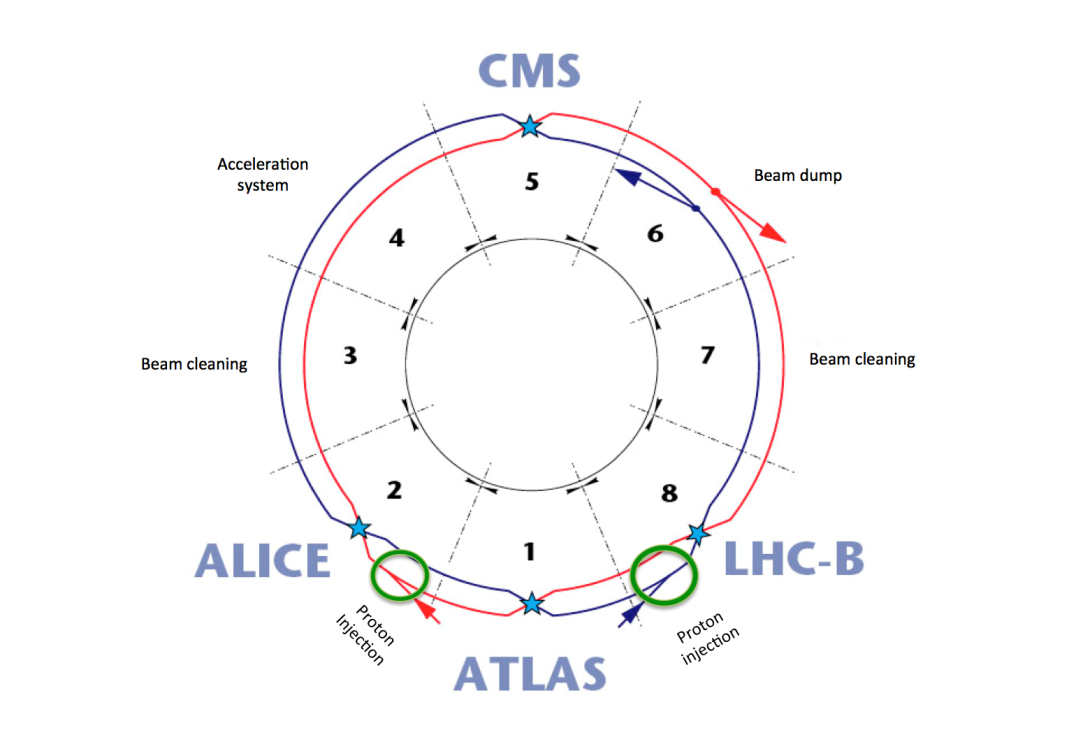 Large Hadron Collider
 
 Study physics laws that governed the first moments after the Big Bang, ~10-16 s
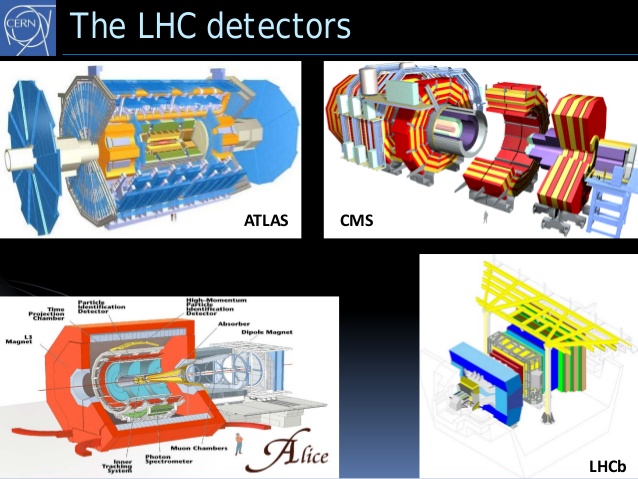 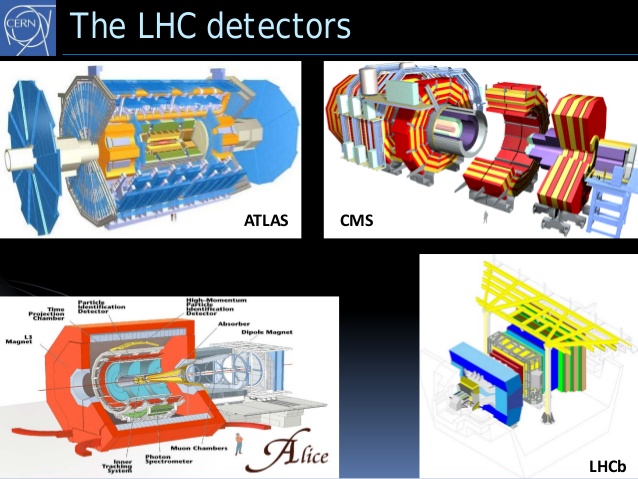 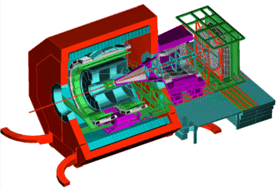 to elucidate questions pertaining to:
Origin of mass
Nature of dark matter
Primordial plasma
Matter vs antimatter
…
ALICE
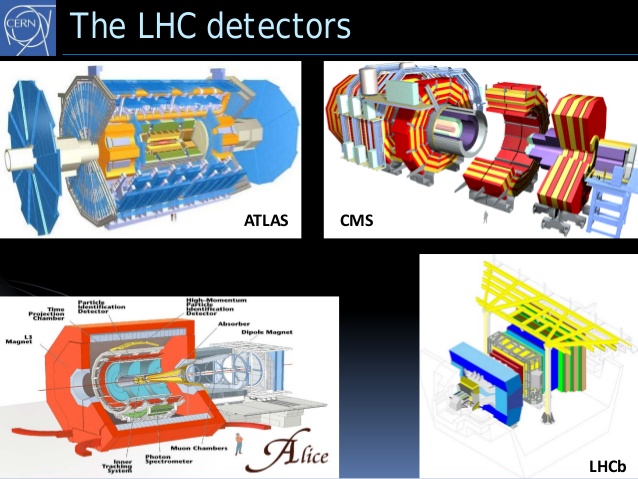 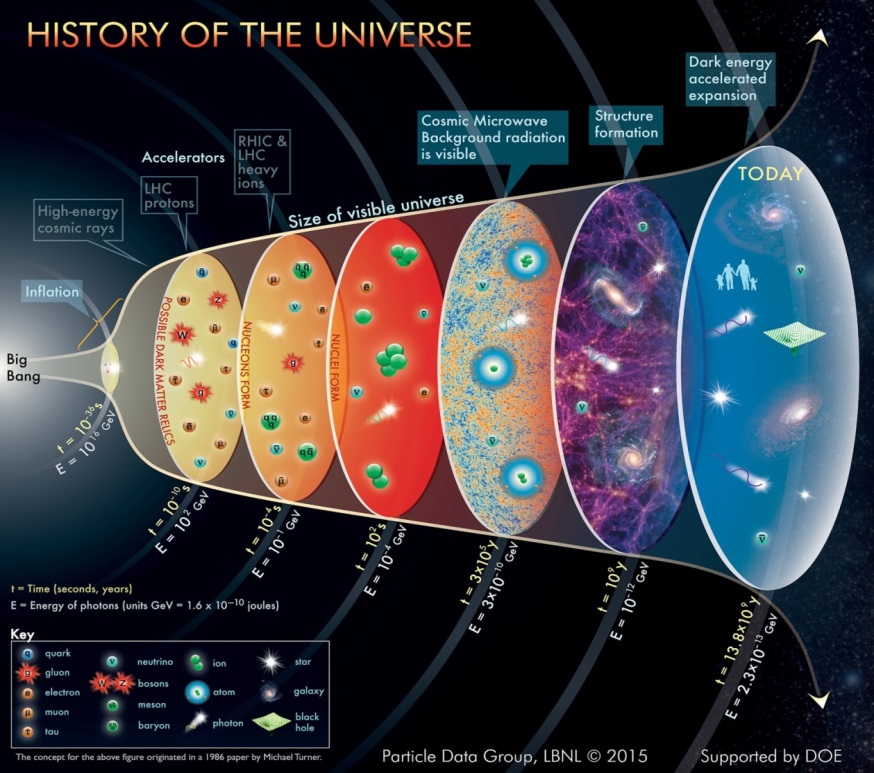 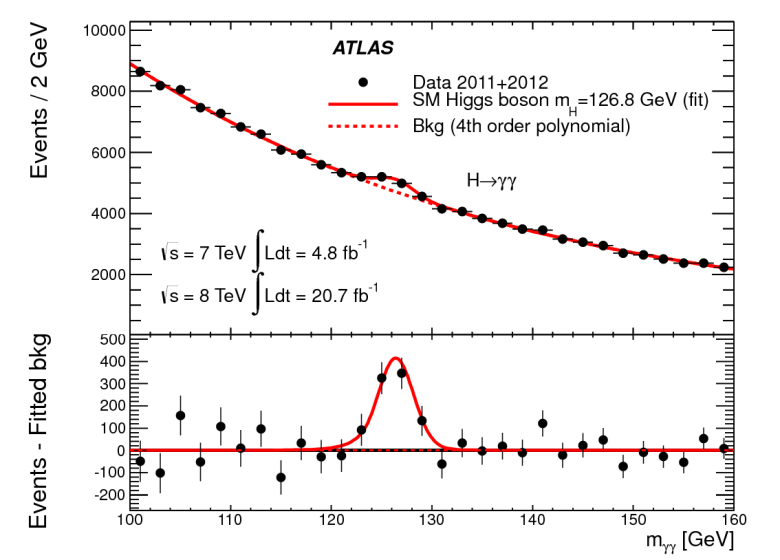 H  gg
The Universe Today
Today we live in an expanding, cold Universe – 2.73 K (10-13 GeV typical energy) – populated by normal matter, dark matter and dark energy
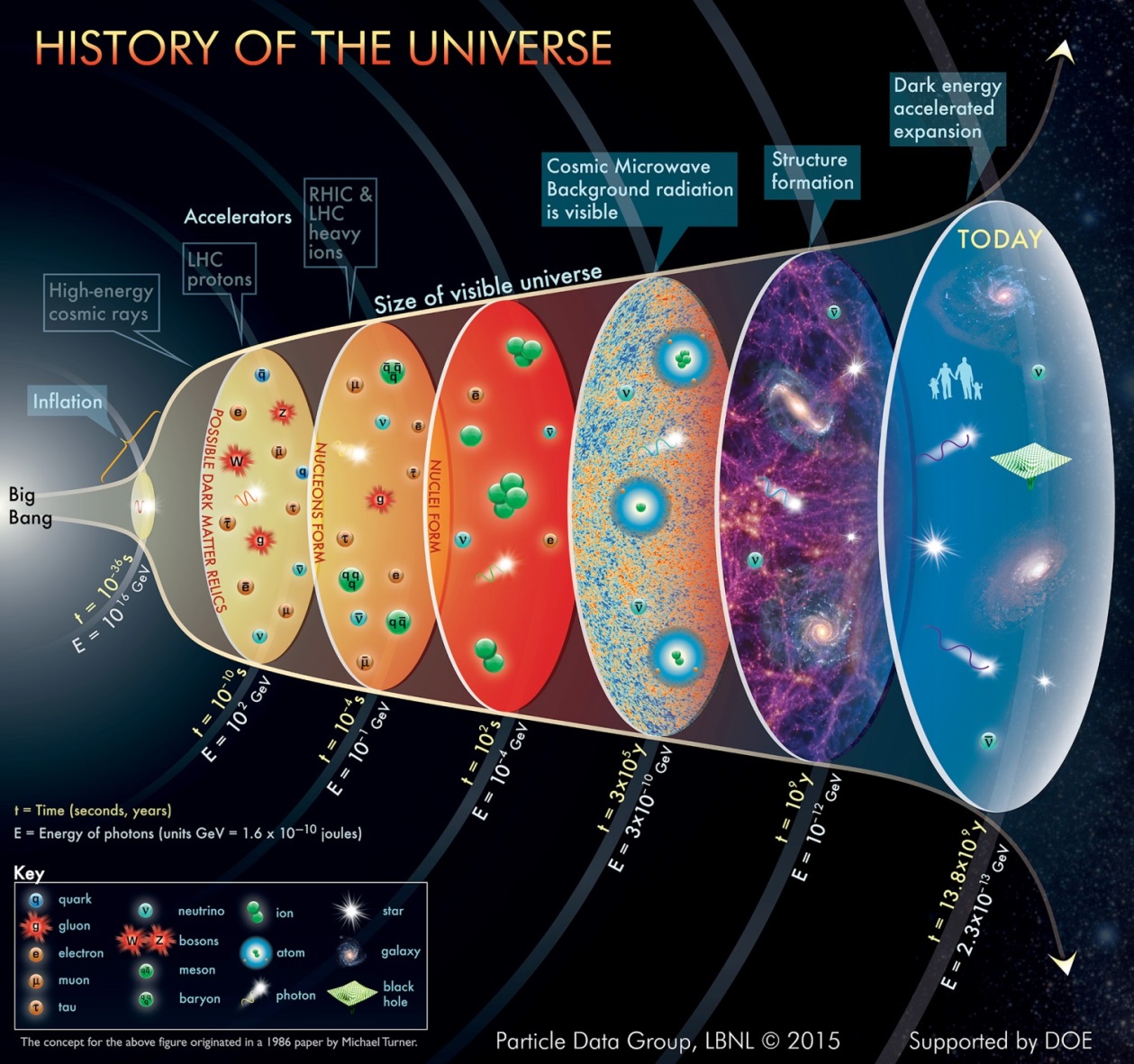 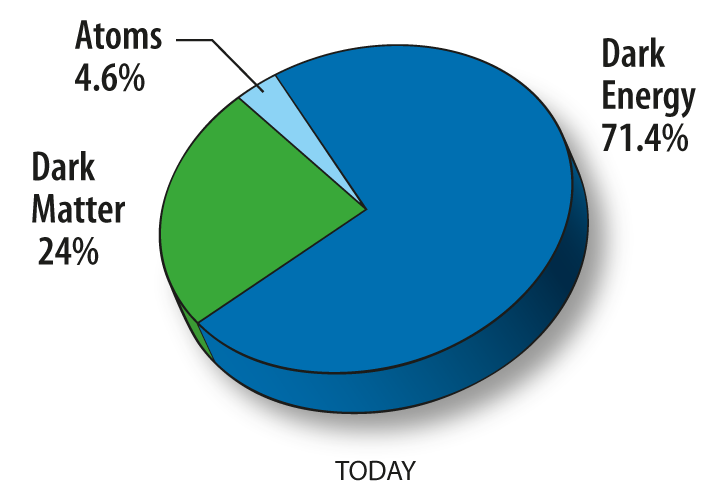 matter
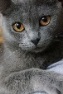 The Universe Today
Today we live in an expanding, cold Universe – 2.73 K (10-13 GeV typical energy) – populated by normal matter, dark matter and dark energy
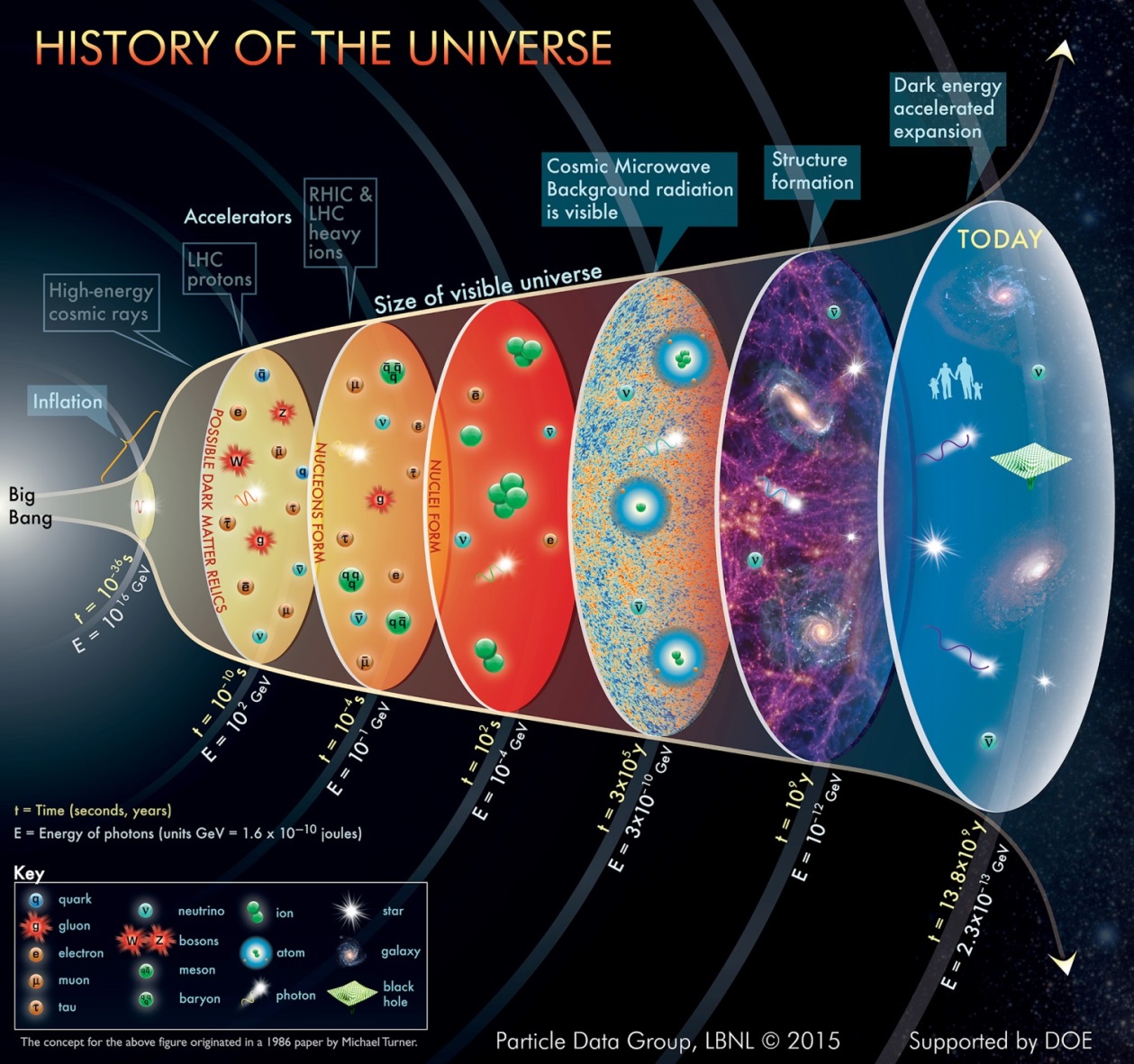 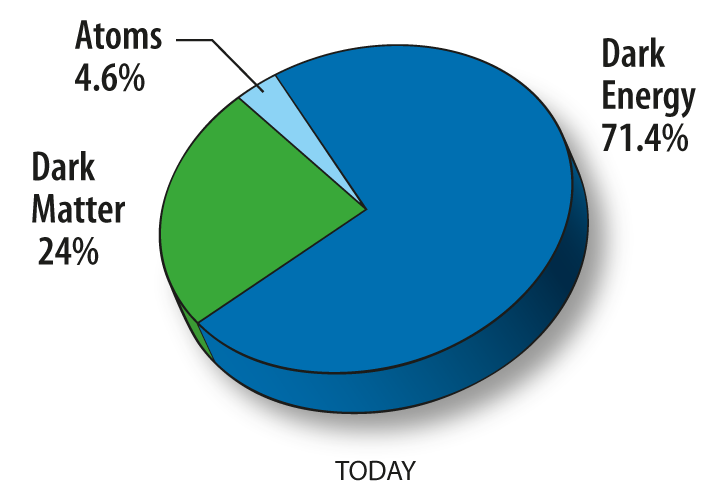 matter
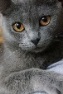 She, you and I are made of normal matter
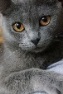 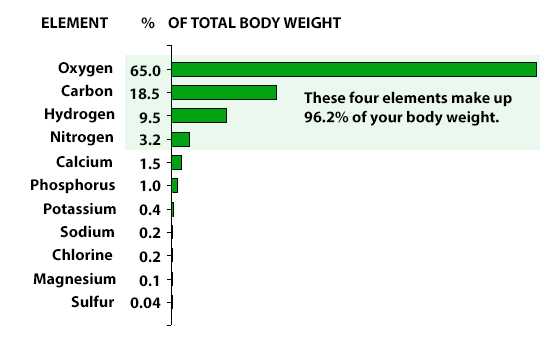 The normal matter puzzle is not solved yet!
The Normal Matter Puzzle
How do we get from
here: Standard Model                                                                     here?
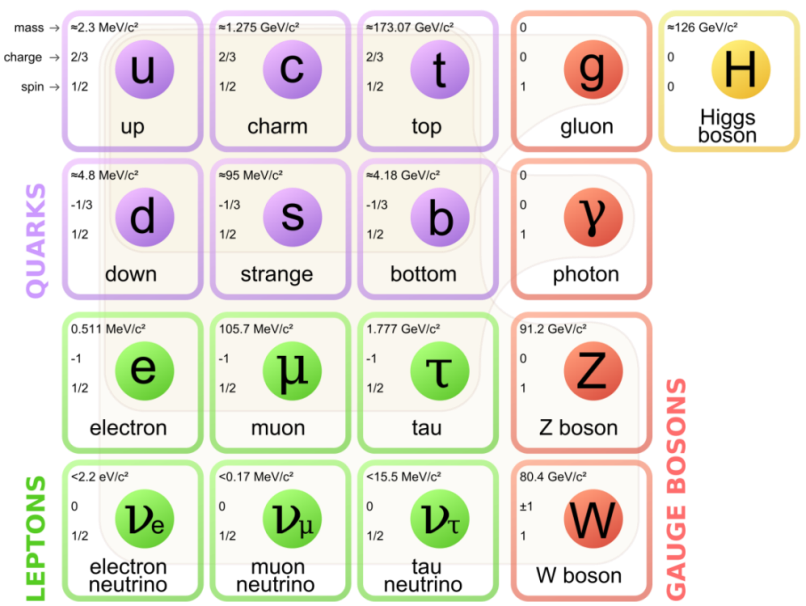 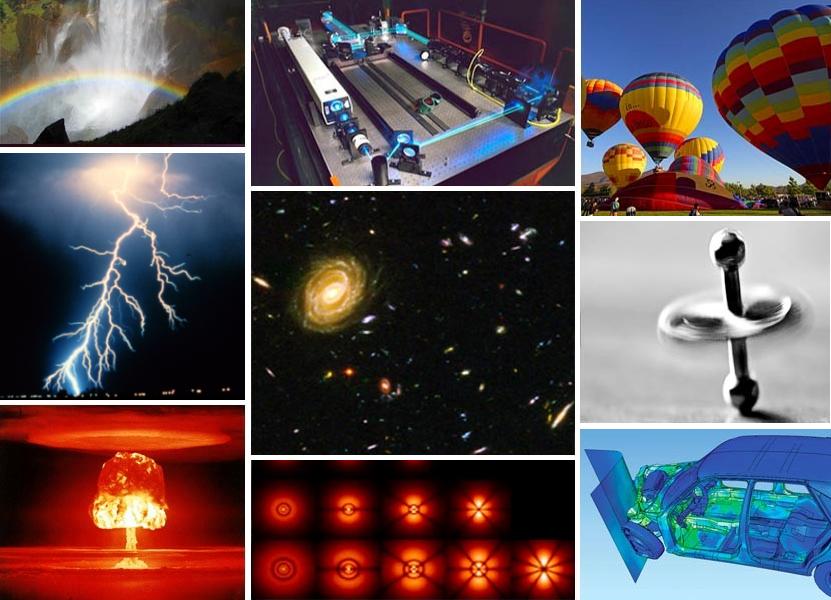 to
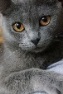 This is a quest across fields of physics, chemistry, biology…
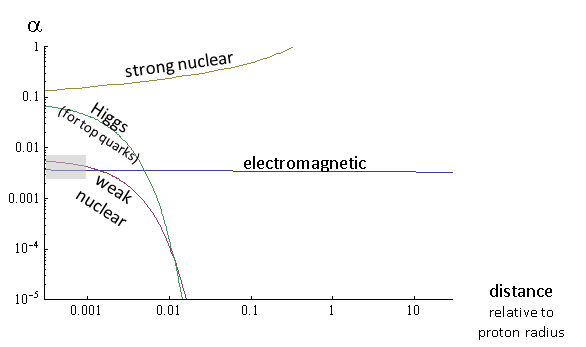 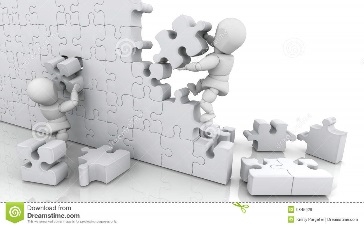 relative strength of forces acting on a top quark and top anti-quark
distance relative to proton’s radius
Essential Quest: The Strongly Interacting Normal Matter Puzzle
How are nucleons - protons and neutrons - made of quarks and gluons?
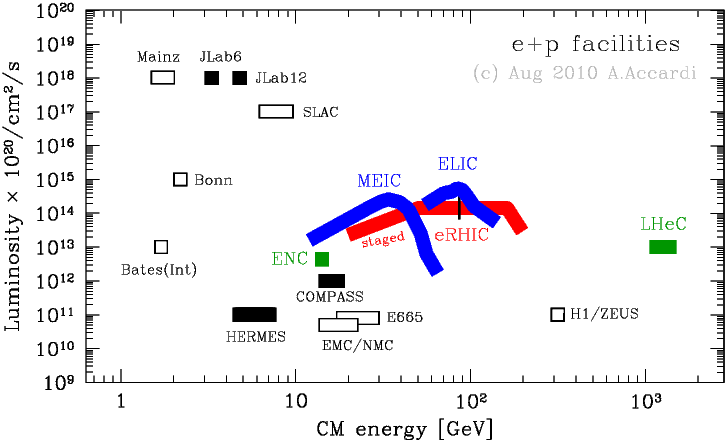 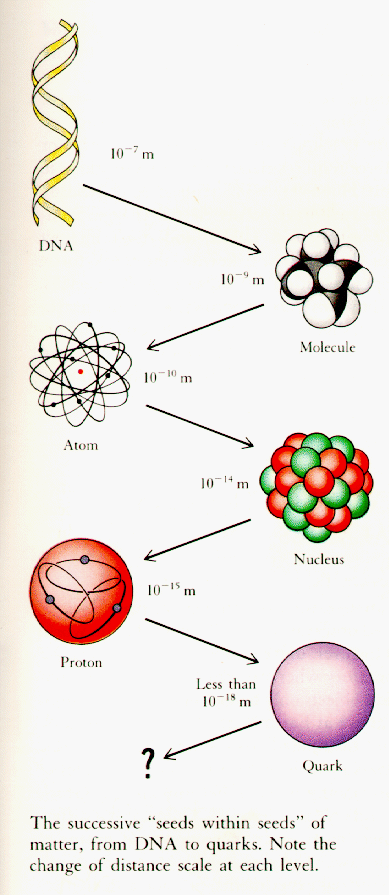 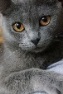 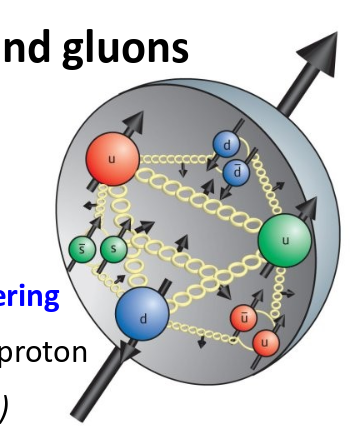 How are protons and neutrons modified by the nuclear medium?
Nucleon Structure: Perspective
Nucleon structure has been and is a very active field of research of fundamental importance
By probing nucleons with electrons we learned:
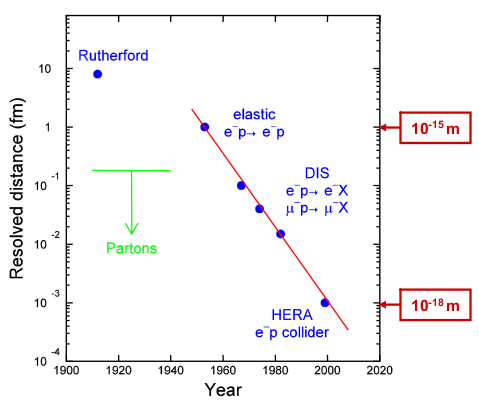 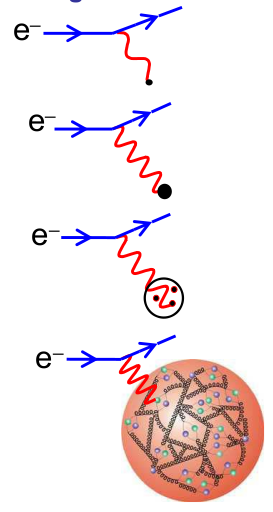  Nucleons have size
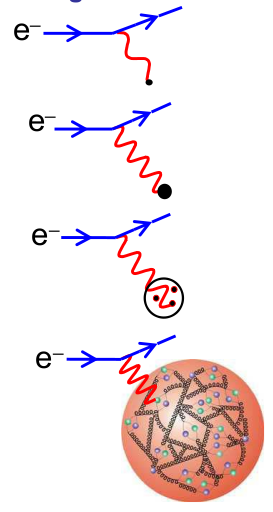  Nucleons are NOT elementary but are instead made of point-like particles, partons – quarks and gluons
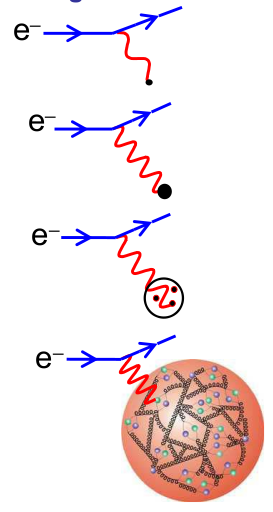  Quarks and gluons inside nucleons are engaged in a dynamics governed by a force which manifests like  nothing else out there – QCD’s confinement and asymptotic freedom
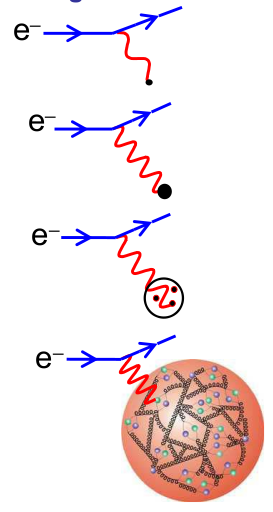 Nucleon Structure: Perspective
Nucleon structure has been and is a very active field of research of fundamental importance
By probing nucleons with electrons we learned:
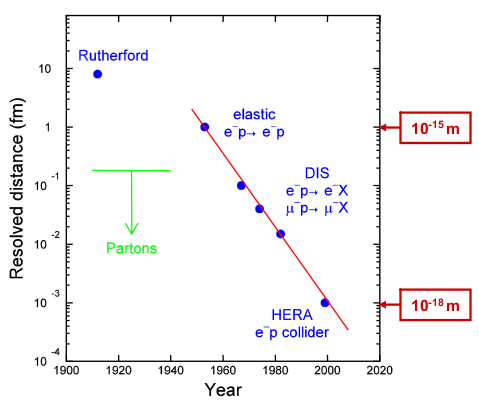 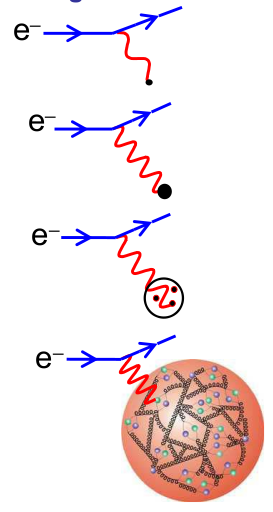  Nucleons have size
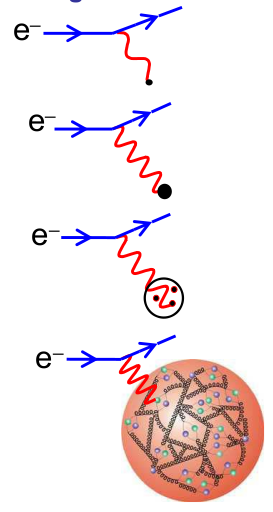  Nucleons are NOT elementary but are instead made of point-like particles, partons – quarks and gluons
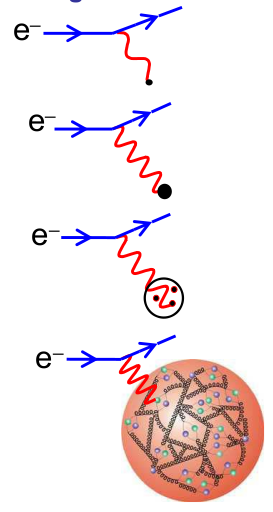  Quarks and gluons inside nucleons are engaged in a dynamics governed by a force which manifests like  nothing else out there – QCD’s confinement and asymptotic freedom
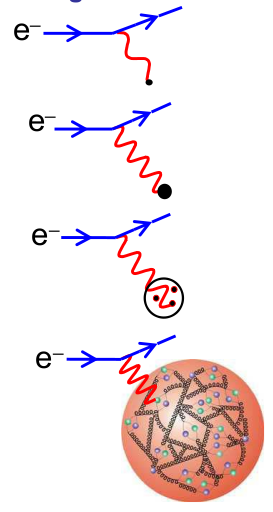 1. How did we get here?
2. What more there is to know?
1. How did we get here?
The Geiger-Marsden-Rutherford Experiments – defining the structure of the atom

 Probing nucleons with leptonic probes – the “Geiger-Marsden-Rutherford Experiments” at a different scale

 Modeling the structure of the nucleon: Ouark-Parton Model  - a good start 

 Modeling the dynamics of the nucleon: parton distribution functions and pQCD
2. What more there is to know?
Parton distribution functions at large x

 Modeling non-perturbative dynamics of hadrons (just mentioned)

 Understand nuclear medium modifications of quarks and gluons (not covered)

 Structure of hadrons beyond longitudinal momentum distributions (just mentioned)

 ….
Not Too Long Ago: Atom NOT Like a Plum Pudding
How did we get to our current understanding of matter?
      A: By experimenting and by modeling what we observe – in an iterative manner.
1908-1913: work by Geiger, Marsden, Rutherford points to the correct conclusion about the structure of the atom
nucleus
Distribution of scintillations in vacuum
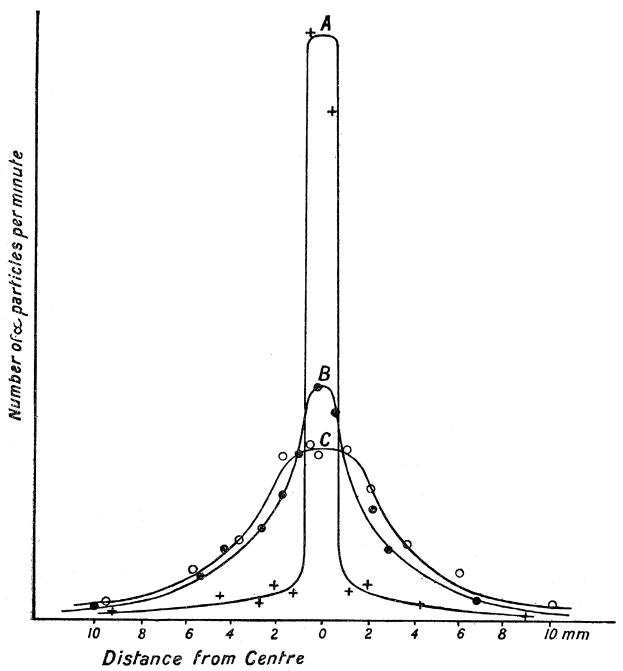 Experiment 1 1908
Distribution of scintillations after scattering off one gold leaf
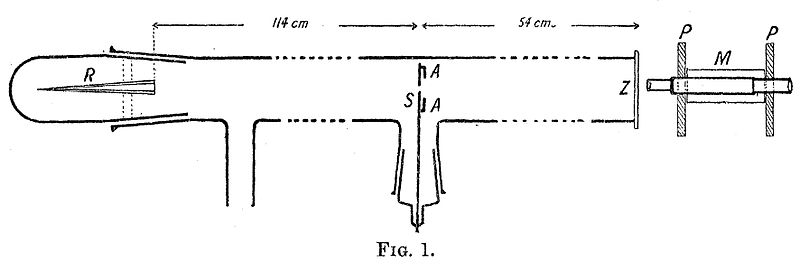 Distribution of scintillations after scattering off two gold leaves
scintillating zinc sulphide screen
Radium bromide as source of a particles
slit: gold leaves could be placed here
microscope to count scintillations
“there is a very marked scattering of a particles in passing through matter, whether gaseous or solid … some of the a-particles after passing through very thin leaves were deflected through quite an appreciable angle”
Didn’t quite had the acceptance for backward angle detection…
Not Too Long Ago: Atom NOT Like a Plum Pudding
How did we get to our current understanding of matter?
      A: By experimenting and by modeling what we observe – in an iterative manner.
1908-1913: work by Geiger, Marsden, Rutherford points to the correct conclusion about the structure of the atom
nucleus
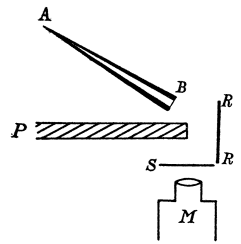 a-particles source
backward angle detection
Experiment 2 1909
Lead
Gold
Platinum
Tin
Silver
Copper
Iron
Aluminum
“surprising that the a-particles can be turned within a layer of 6 x 10-5 cm of gold through angles of 90o, and even more”
P: lead to screen S from direct hits by a
… this was a rare event… 1 in 8000 a particles deflected through a large angle by Pt
Experiment 3 1910
characterizes the most probable scattering
 Most probable scattering happens via small angles
 Can be explained assuming compound scattering: total deflection of a results from very small deflections as many atoms are encountered
Compound scattering cannot explain large angle deflections observed in 1909
Not Too Long Ago: Atom NOT Like a Plum Pudding
How did we get to our current understanding of matter?
      A: By experimenting and by modeling what we observe – in an iterative manner.
1908-1913: work by Geiger, Marsden, Rutherford points to the correct conclusion about the structure of the atom
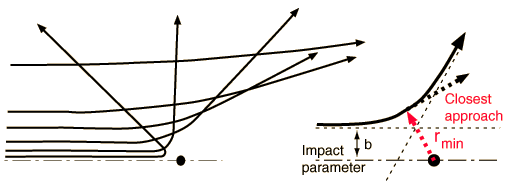 nucleus
Theoretical prediction 1911
Coulomb force, Newton’s laws, conservation of linear and angular momentum
 
+
atoms consist of a + or – charge concentrated within a sphere of < 10-14 m radius surrounded by charge of the opposite sign distributed throughout the reminder of 10-10 m
Large deflection scattering – one single atomic encounter when a sufficiently close to center of atom
scattered a
number of a scattered at angle q
Experiment 4 1913, verification of theoretical prediction and experimental determination of the “central charge” of Au: 197/2 +/- 20%  98 +/- 20
charged center of atom
The Scientific Method
How did we get to our current understanding of matter?
 A: By experimenting and by modeling what we observe – in an iterative manner.
 Observe a pattern, may point to existence of “discrete units”: Dalton’s atoms
Probe “discrete units” to investigate for substructure:

            scattering a probe off object under investigation: Geiger, Marsden, Rutherford’s scattering

           measure probability of interaction probe - object (cross section) and its dependence on experimental parameters: helps with modeling
Model observation, this may:

           involve drastic departure from current understanding – photon as particle

           lead to very different view of the world: fields are primary while particles are derived concepts appearing after quantization - quantum field theories
Integrate it all in the BIG PICTURE
… and iterate
Matter Puzzle: Is the Proton Point-Like?
Do protons have size?
1948-50 – Schiff, Rosenbluth: use elastic electron-proton scattering to probe the proton
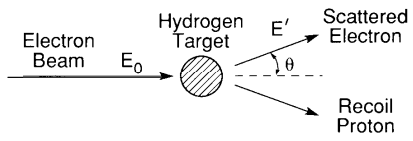 electron is left with less energy after meeting the proton
square of four-momentum transfer: connected to the probe’s ability of resolving the structure of the proton
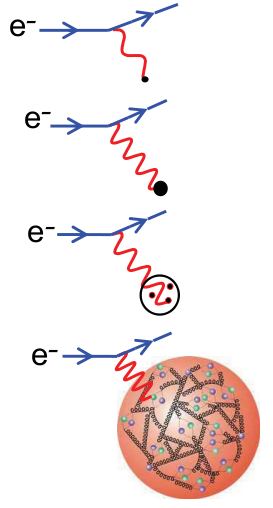 probe’s ability of resolving structure
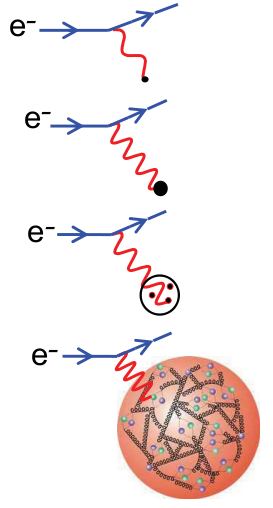 proton when       >> than its size
The Proton Is NOT Point-Like
Do protons have size?
Yes!  from experiments at High Energy Physics Laboratory Stanford, 1955
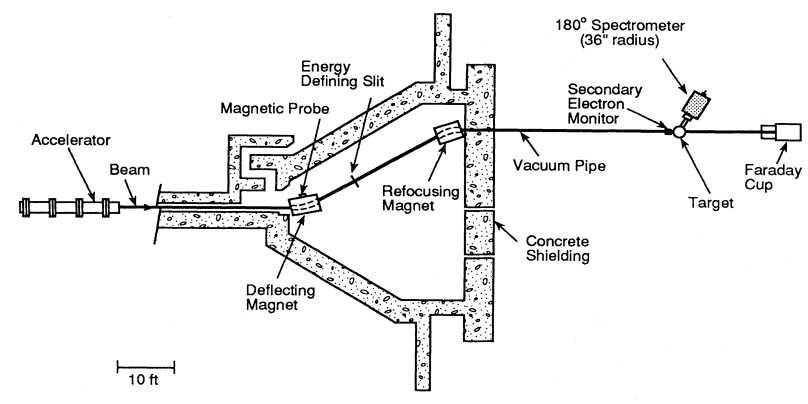 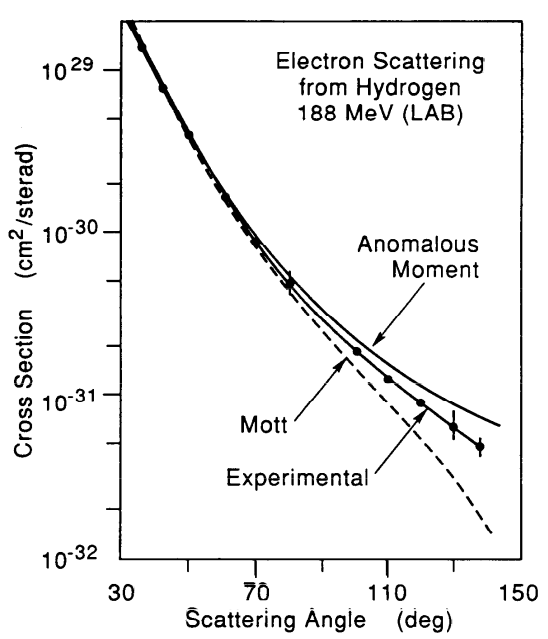 Q2 = 23 MeV2
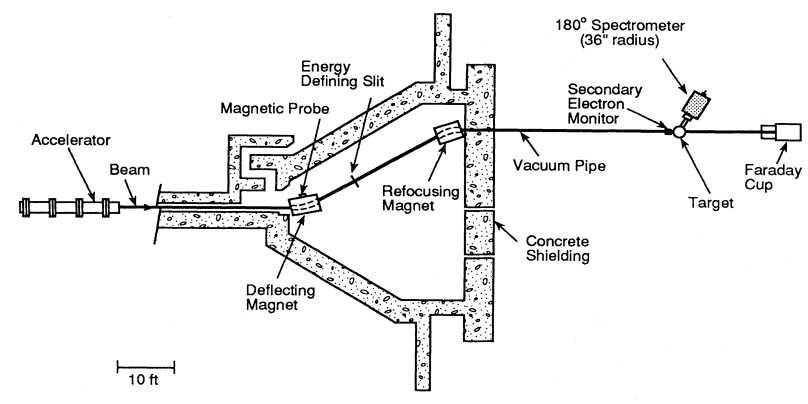 point-like proton with spin
point-like proton without spin
Q2 = 87 MeV2
Probability of interaction less than expected from point-like proton with spin
experiment
Probability of interaction more than expected from point-like proton without spin
How Do the Charge and Magnetic Moment Distribute?
Probability of elastic interaction:
Mott
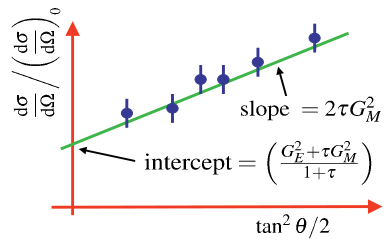 Form Factors are (in some limit) Fourier transforms of charge and magnetic moment distributions
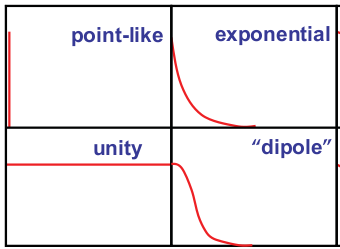 Distribution of Charge or Magnetic Moment
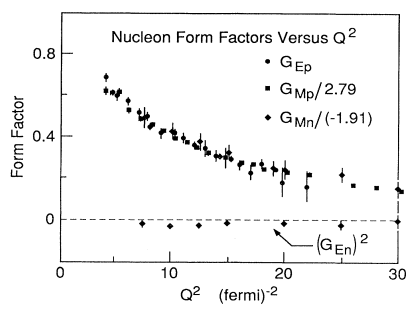 Distribution of Charge or Magnetic Moment
And the Q2 dependence of form factors was measured…
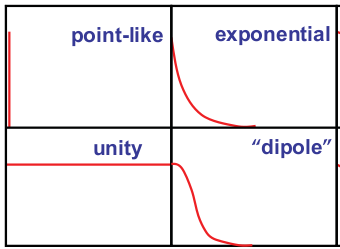 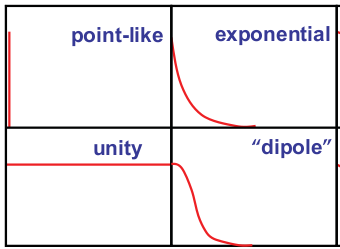 Form Factor
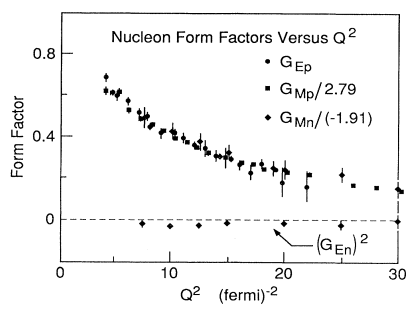 Q2 dependence
1965
Q2 = 1 GeV2
Matter Puzzle: What’s Inside the Proton?
Is the proton elementary?
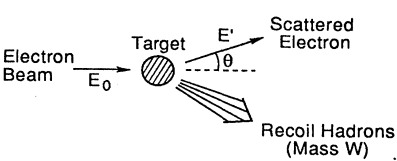 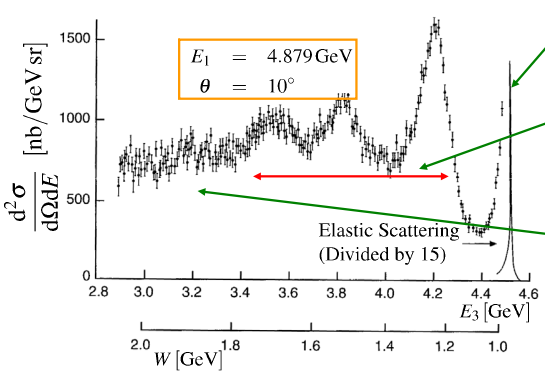 Elastic scattering: proton stays intact, W = M
E0
Inelastic scattering: proton gets excited, produce excited states or proton’s resonances, W = Mresonance
Deep inelastic scattering: proton breaks up and we end up with a many particle final state, W = large
To find out increase the probe’s ability of resolving structure (decrease      )
Point-Like Constituents Inside Proton
Is the proton elementary?
From SLAC, ~1969: No!
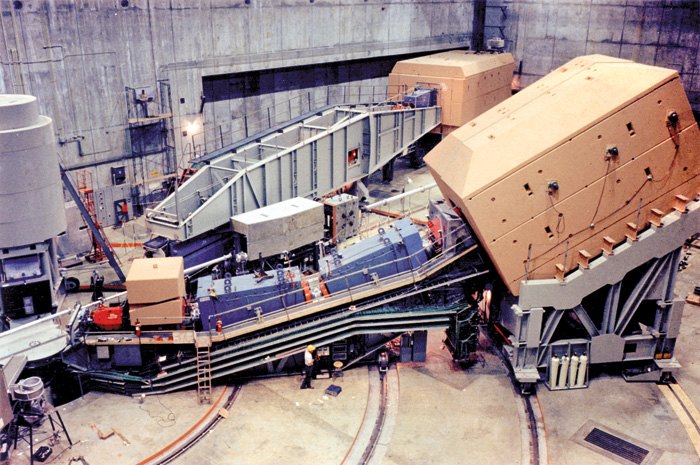 Map cross section when proton is probed deeper resulting  in final states with higher W…
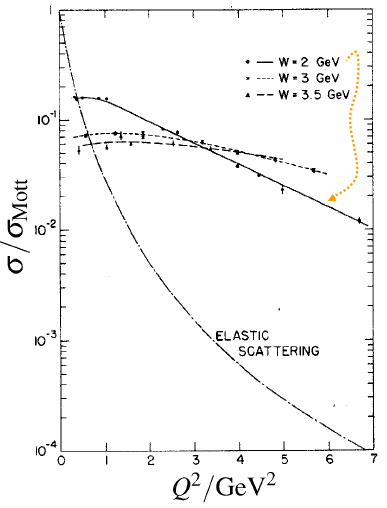 How about inelastic scattering?
point
Low-W Inelastic scattering: weakly dependent on Q2
Deep inelastic scattering: almost independent of Q2 !
elastic scattering looked like this!
Scattering from point-like, charged objects in the proton
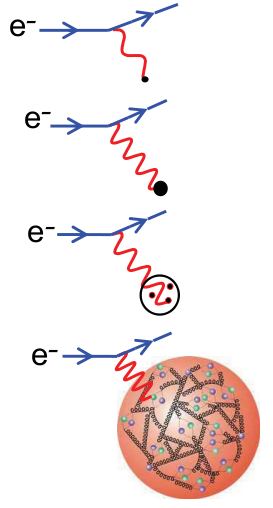 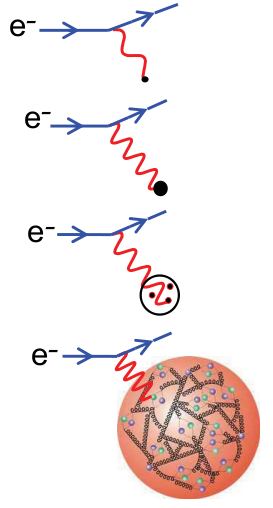 Point-Like Constituents Inside Proton: Formalism
Probability of inelastic interaction:
k’
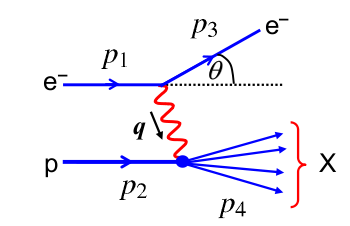 k
g*
Cross section for photoabsorption of Longitudinal g* (helicity 0)
P
Cross section for photoabsorption of Transverse g* (helicity +/- 1)
What we measure:
four-momentum transfer squared
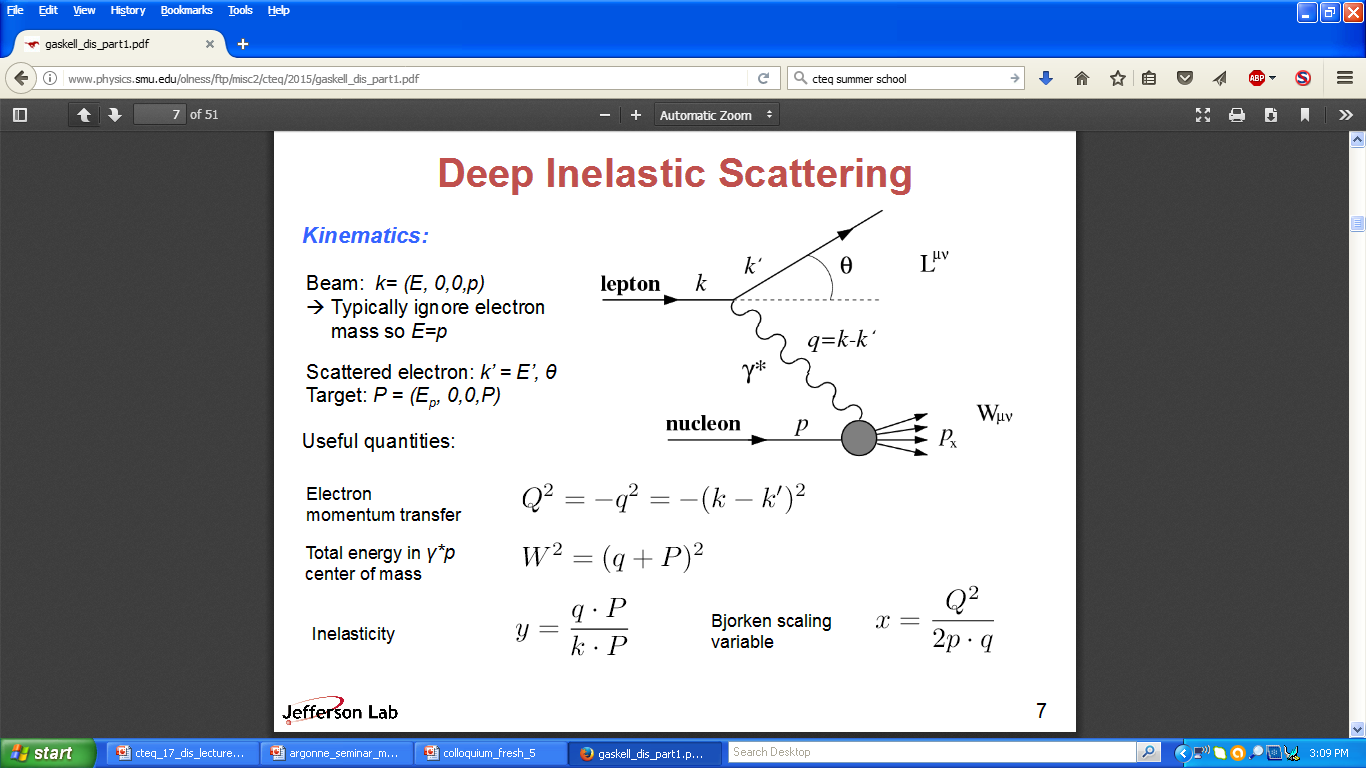 invariant mass of produced hadronic system squared
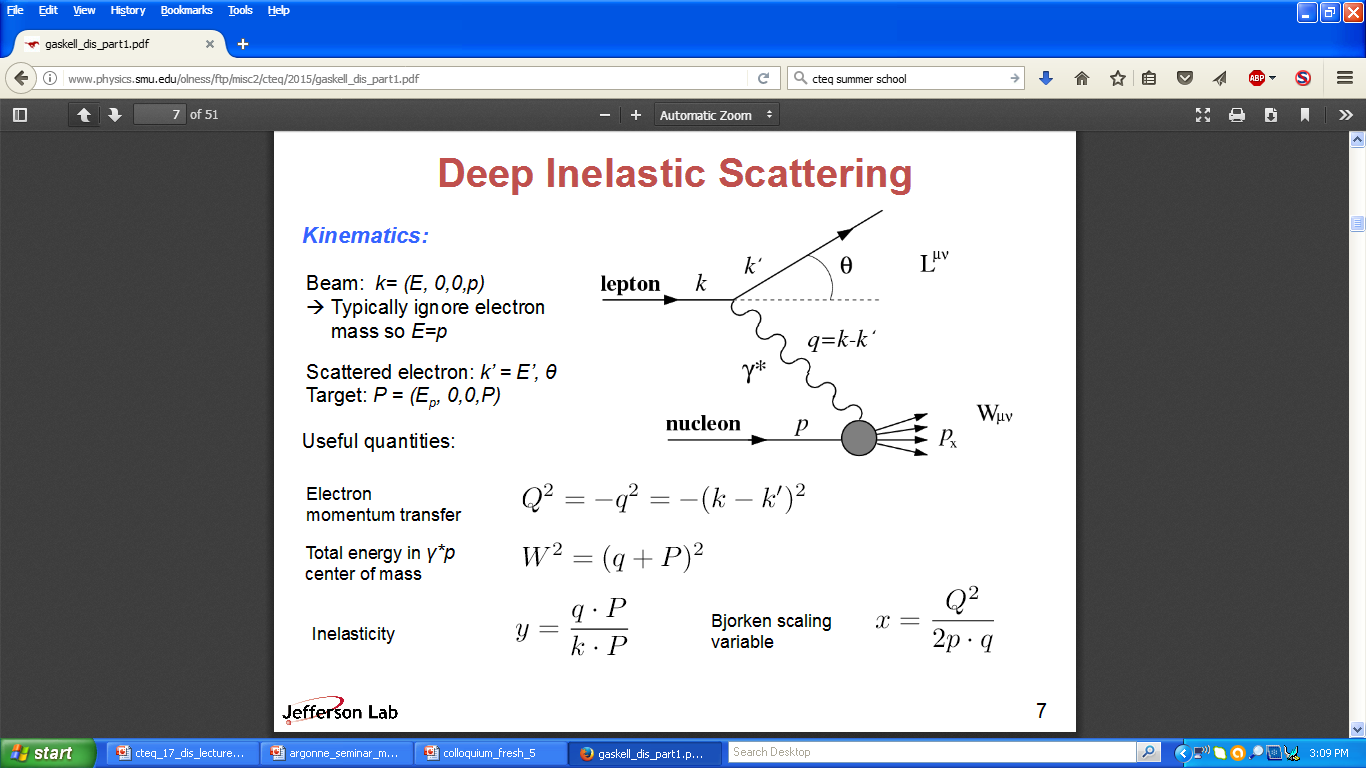 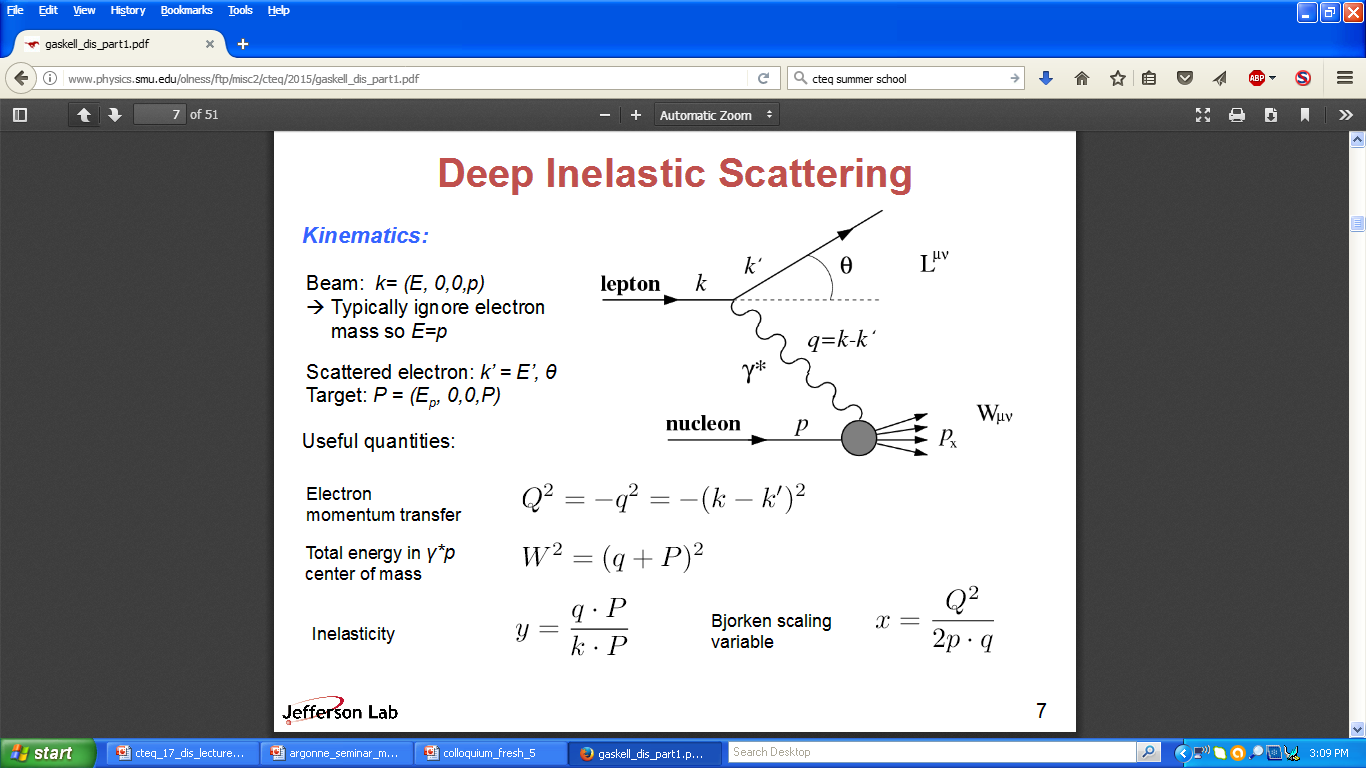 Bjorken x
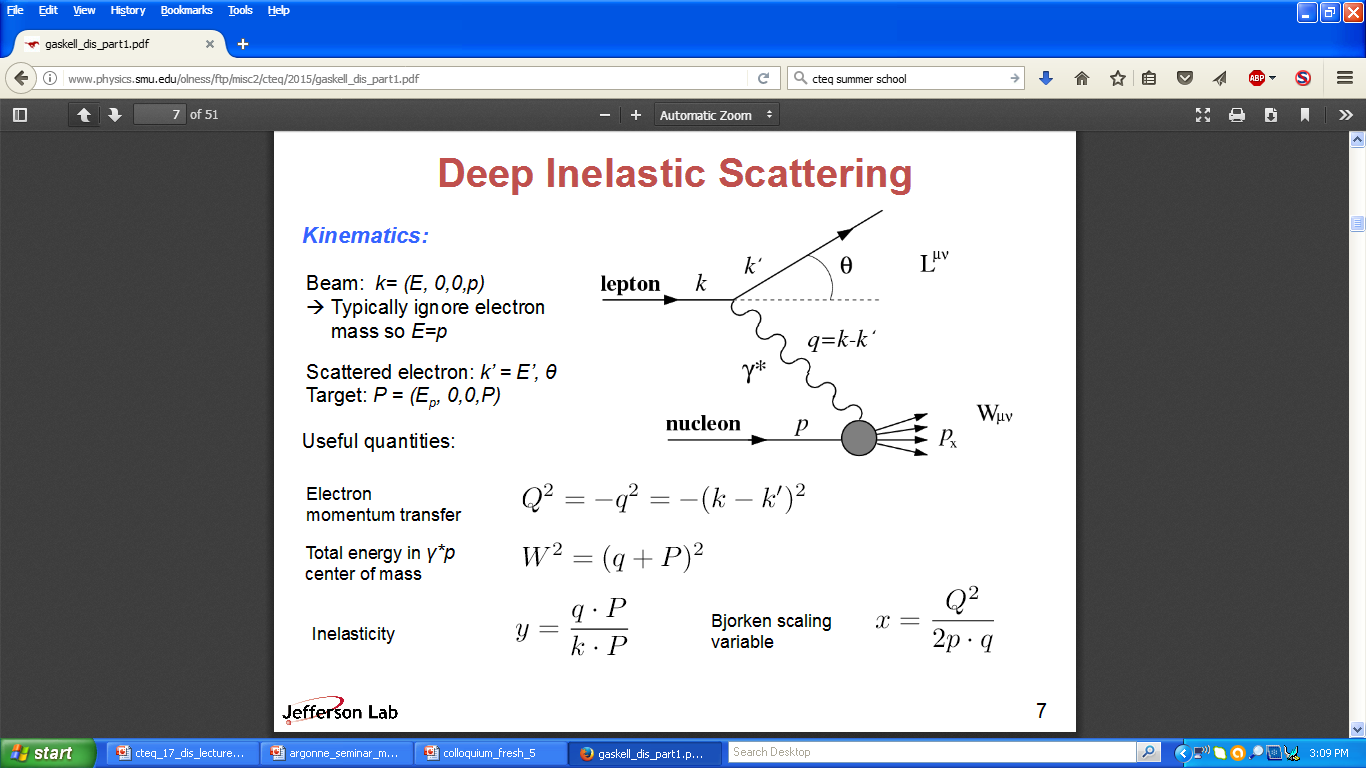 inelasticity
Point-Like Constituents Inside Proton: Formalism
Probability of inelastic interaction:
k’
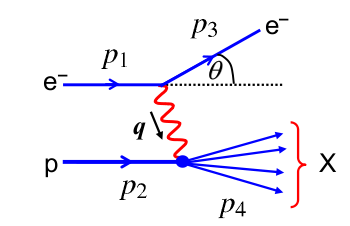 k
g*
Cross section for photoabsorption of Longitudinal g* (helicity 0)
P
Cross section for photoabsorption of Transverse g* (helicity +/- 1)
What we measure:
four-momentum transfer squared
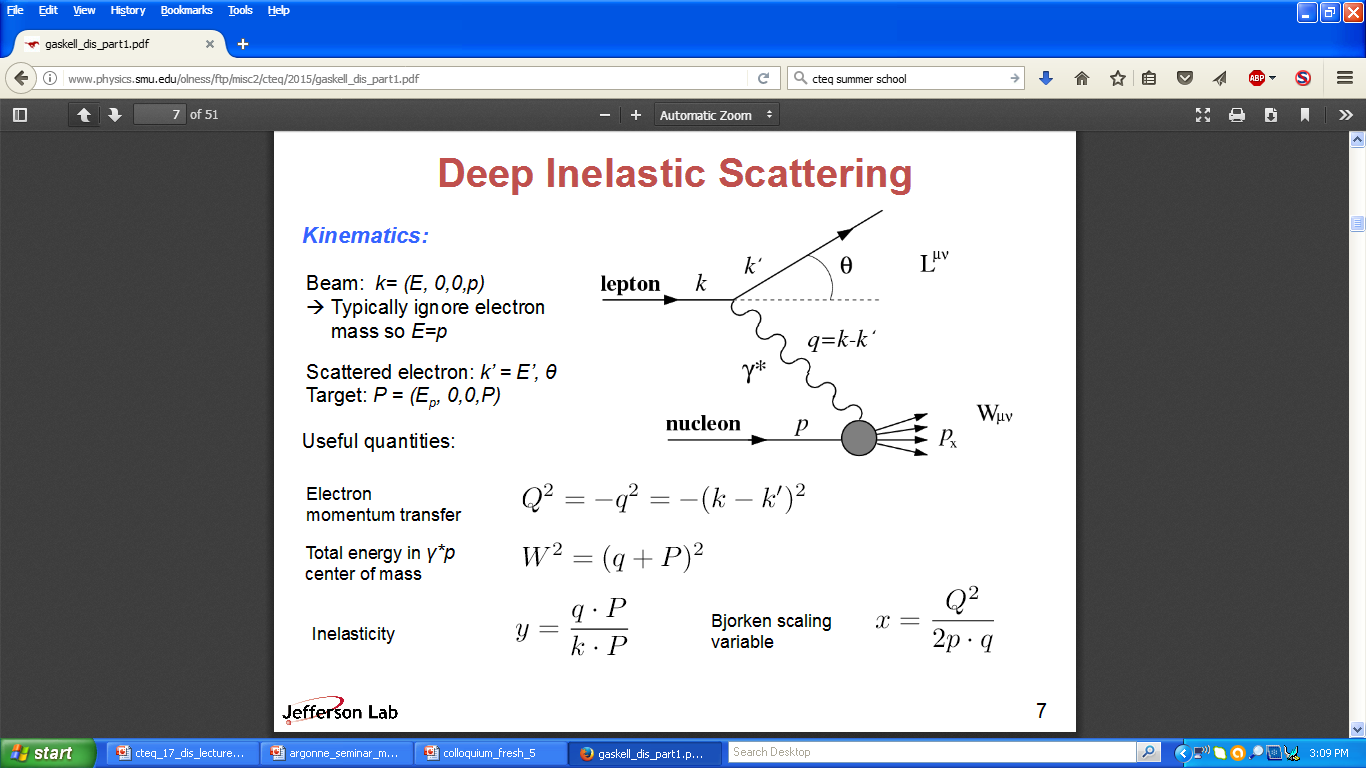 Flux of transverse virtual photons
invariant mass of produced hadronic system squared
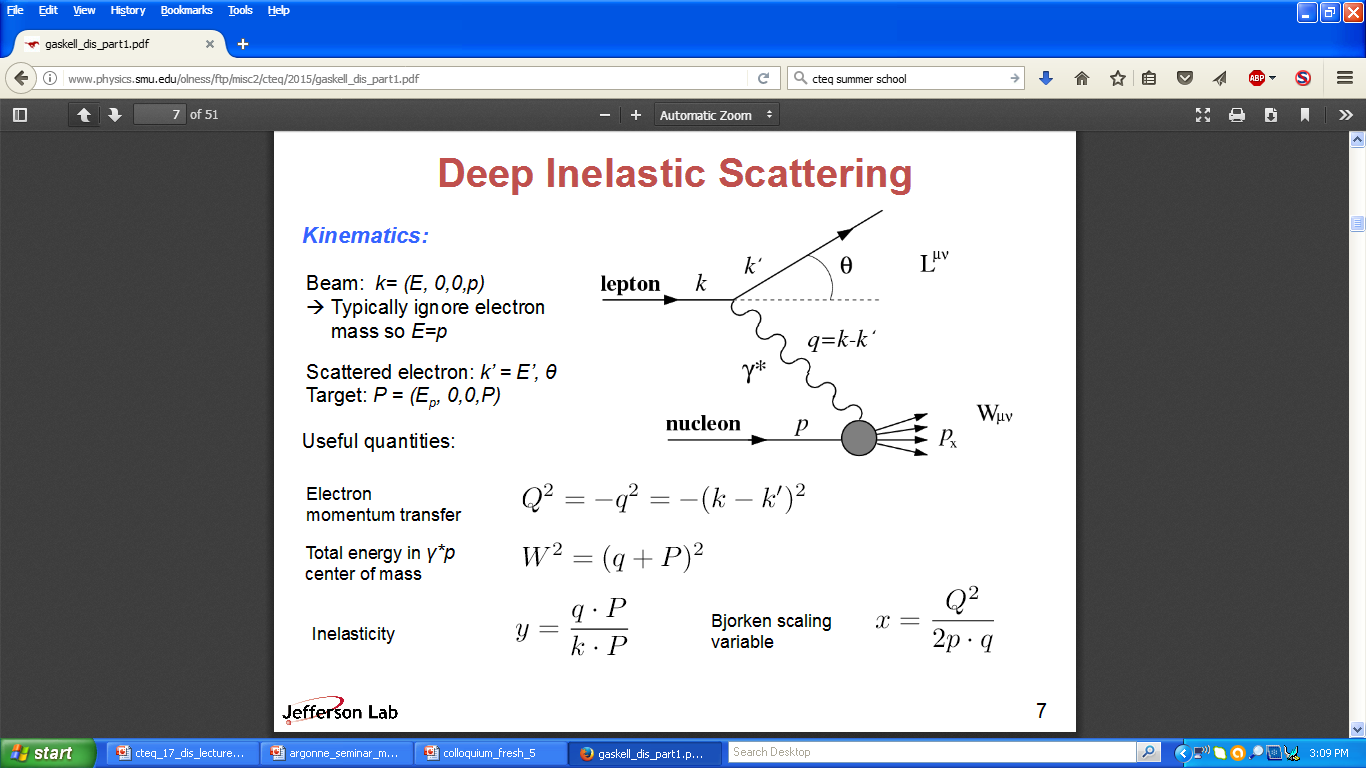 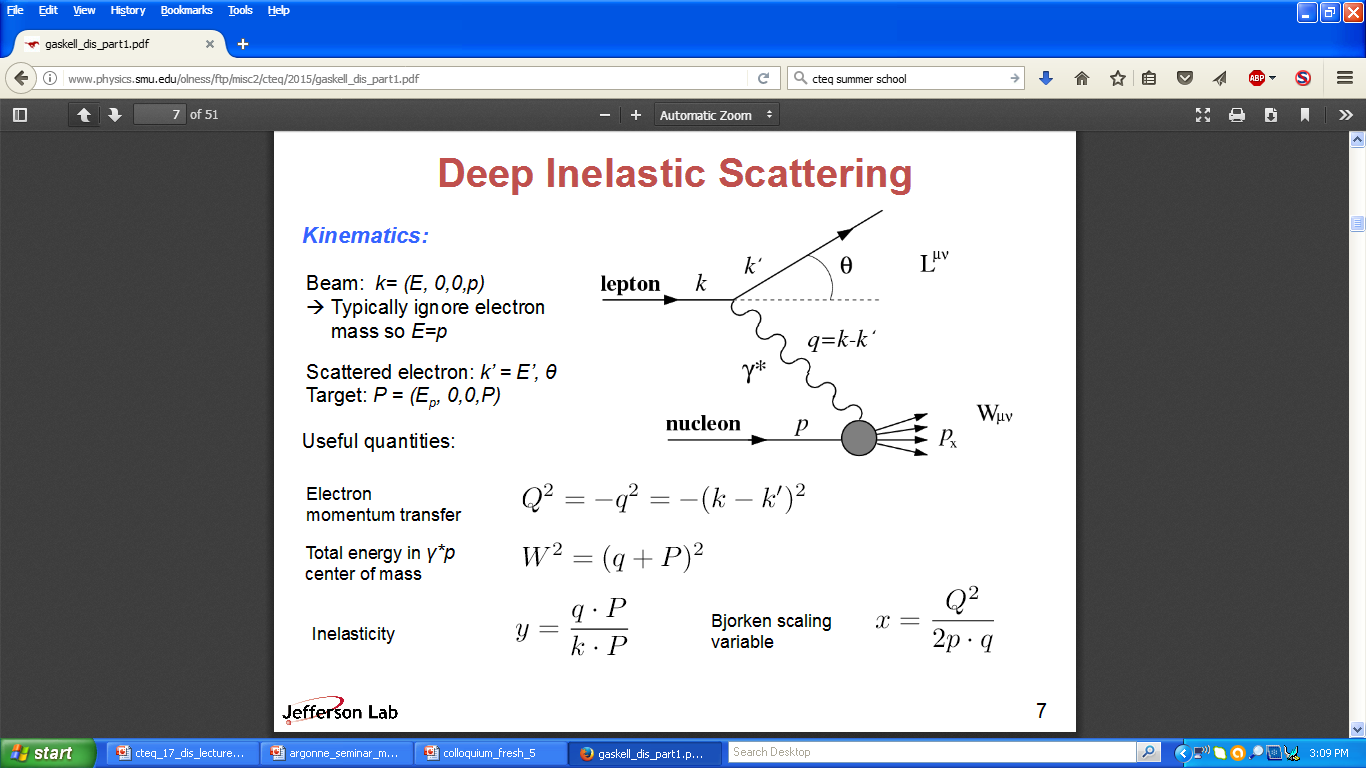 Bjorken x
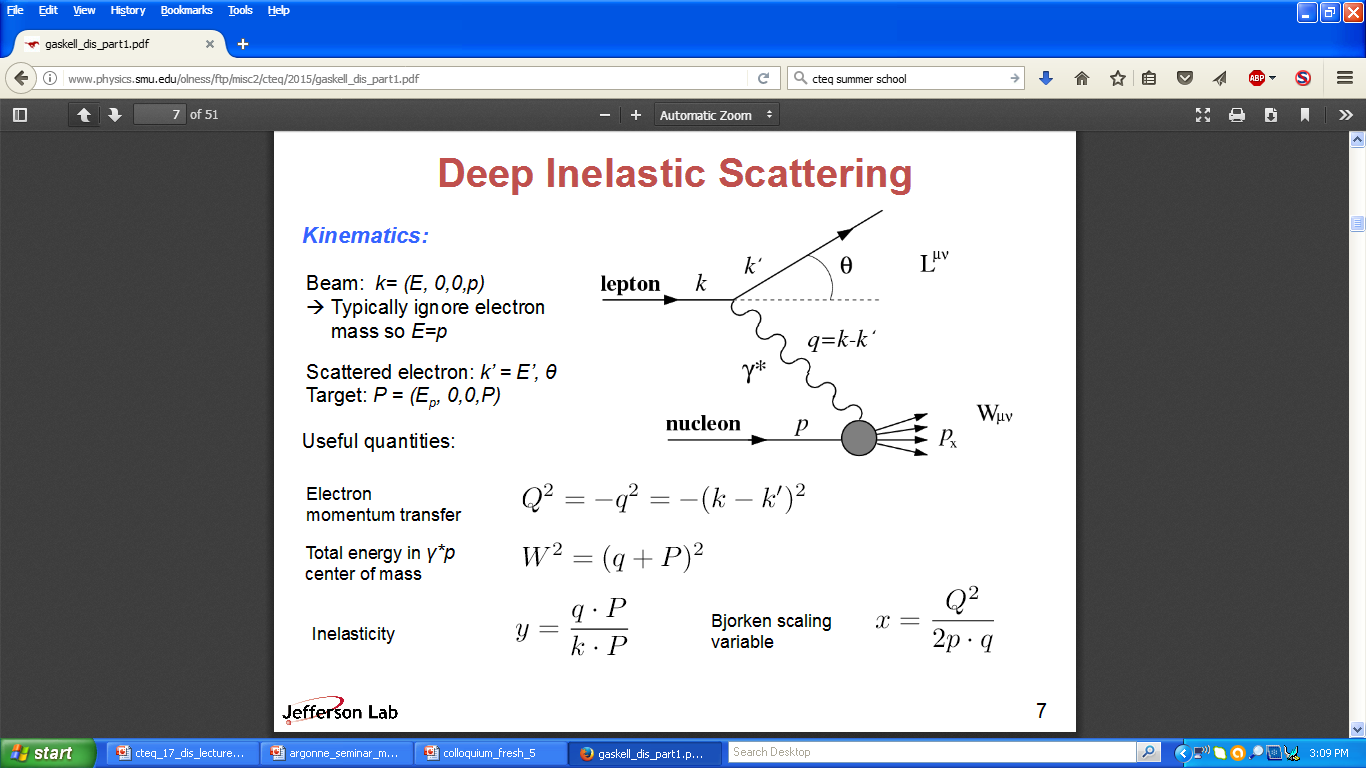 inelasticity
Relative flux of longitudinal virtual photons
Point-Like Constituents Inside Proton: Formalism
Probability of inelastic interaction:
k’
In QFT we can calculate:
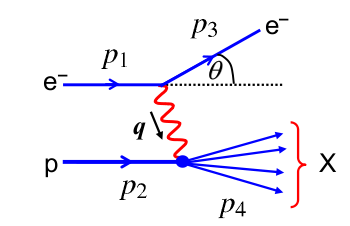 k
g*
P
magnetic structure function
leptonic tensor
electromagnetic structure function
hadronic tensor
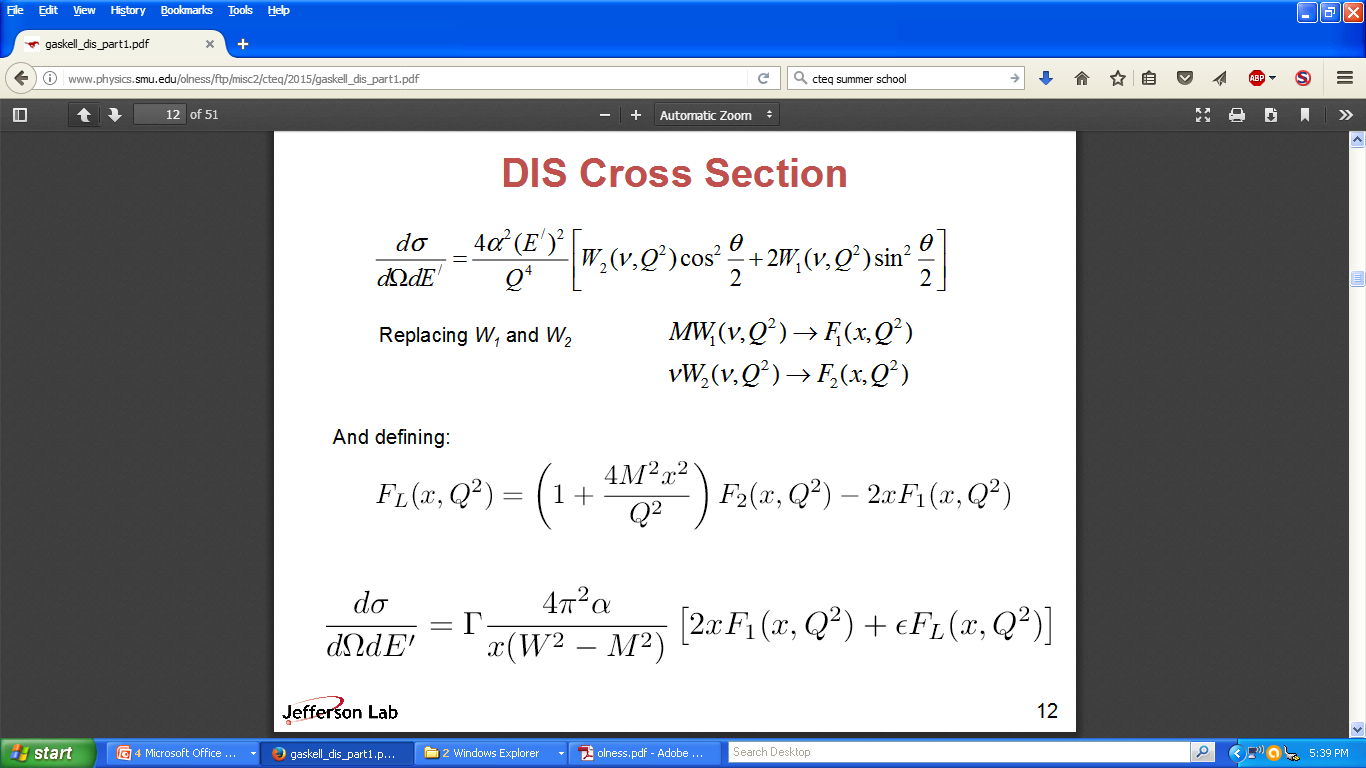 Connection between photoabsorption cross sections that we can measure and structure functions:
Point-Like Constituents Inside Proton: Formalism
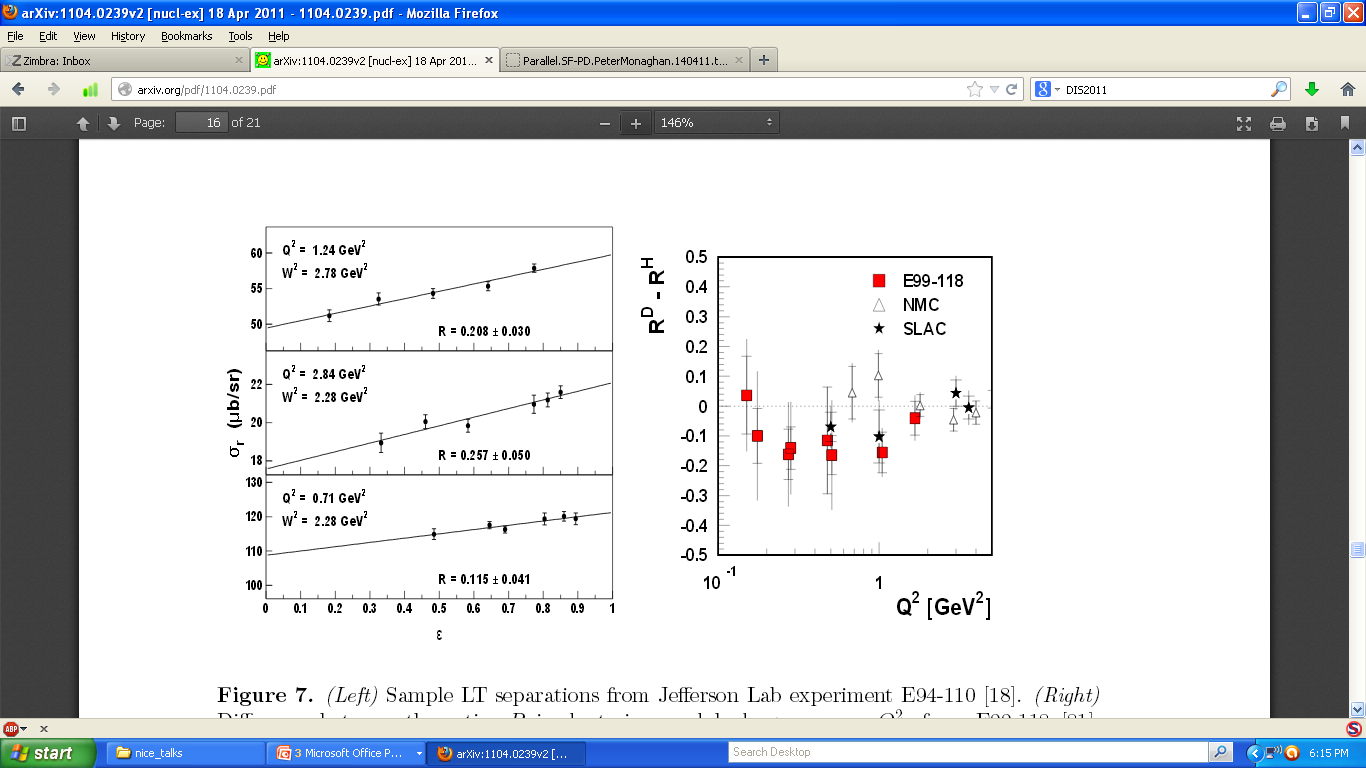 The L & T contributions are separated by performing a fit of the reduced cross section dependence with e at fixed x and Q2
slope
intercept
 = transverse flux
 = relative longitudinal flux
Requirements for precise L/T extractions:
As many e points as possible spanning a large interval from 0 to 1  
as many (E, E’, q) settings as possible

 Very good control of point-to-point systematics  1-2 % on the reduced cross section translates into 10-15 % on FL
L/Ts needed in order to access FL, F1, F2
Point-Like Constituents Inside Proton: Formalism
Probability of inelastic interaction:
There is another boson that could couple to point-like constituents inside nucleons
k’
k’
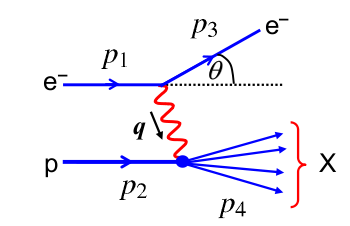 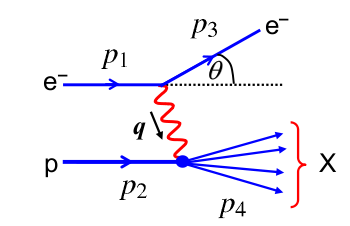 k
k
g*
Z
P
P
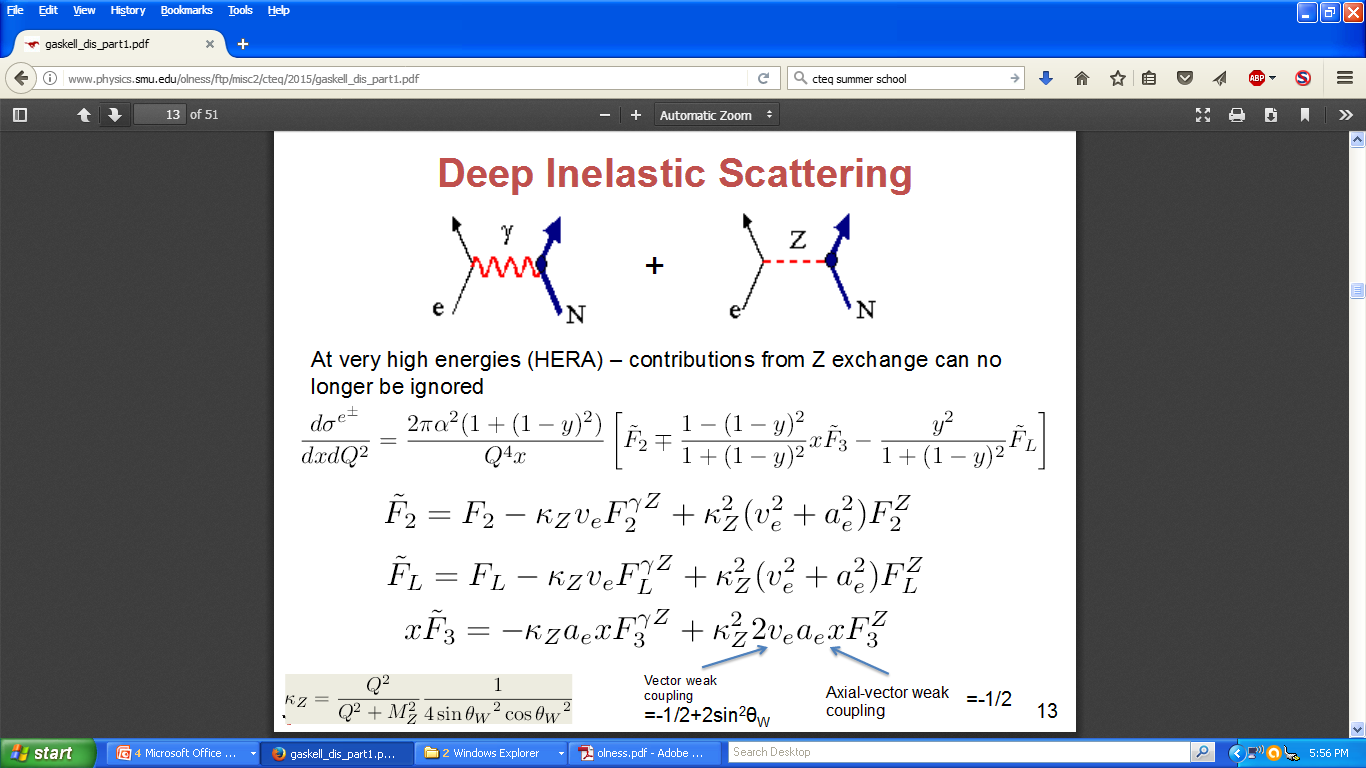 Point-Like Constituents Inside Proton with Spin ½
Is the proton elementary?    No!
Going back to the early SLAC data…
F1, F2 account for the sub-structure of the protons and neutrons – structure functions
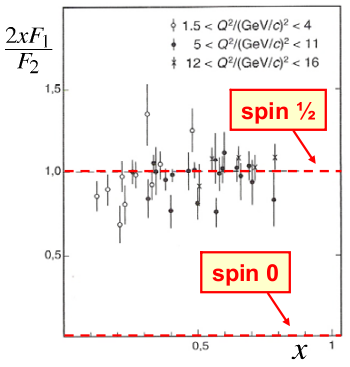 scaling: no Q2 dependence
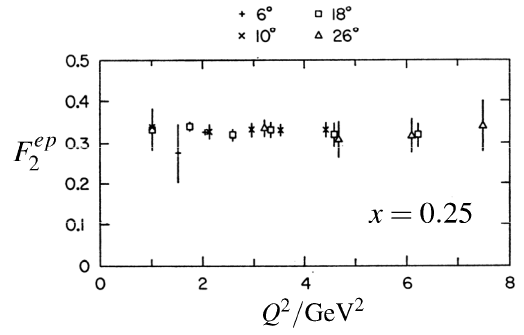 very similar behavior for F1
If point-like constituents were spin zero particles, we would expect F1 to be zero
Structure “looks the same” even as the probe’s resolution is increased more and more
Model: Quarks/Partons Inside the Proton…
1969-1971, Feynman, Bjorken: Quark-Parton model interpreted the SLAC large momentum-transfer electron-nucleon scattering as scattering from quasi-free, point-like, spin ½  constituents – partons  (elastic scattering off partons)
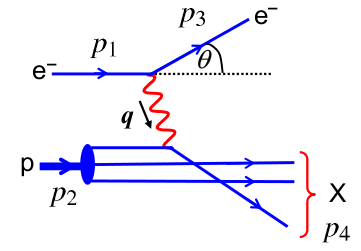 Model: Quarks/Partons Inside the Proton…
1969-1971, Feynman, Bjorken: Quark-Parton model interpreted the SLAC large momentum-transfer electron-nucleon scattering as scattering from quasi-free, point-like, spin ½  constituents – partons  (elastic scattering off partons)
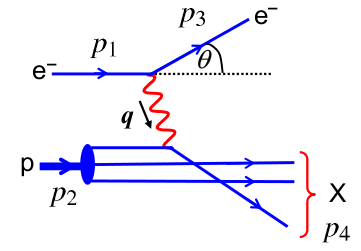 Infinite Momentum Frame:
Proton moves with infinite momentum: time it takes for virtual photon to couple to partons much smaller than interaction time between partons
We neglect the proton’s mass

We also neglect quark masses and any momentum that’s transverse to the direction of the proton

We can calculate the elementary cross section (QED) for elastic electron-quark scattering for a quark

We then need to introduce a quark/parton momentum distribution function to account for scattering off any quark inside the proton carrying a momentum fraction x of proton’s momentum

Finally we sum over all quarks in the proton
Model: Quarks/Partons Inside the Proton…
1969-1971, Feynman, Bjorken: Quark-Parton model interpreted the SLAC large momentum-transfer electron-nucleon scattering as scattering from quasi-free, point-like, spin ½  constituents – partons  (elastic scattering off partons)
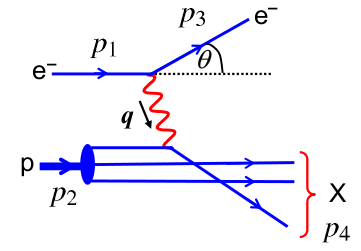 Infinite Momentum Frame:
Proton moves with infinite momentum: time it takes for virtual photon to couple to partons much smaller than interaction time between partons
 electron scatters elastically off a parton:
Model: Quarks/Partons Inside the Proton…
1969-1971, Feynman, Bjorken: Quark-Parton model interpreted the SLAC large momentum-transfer electron-nucleon scattering as scattering from quasi-free, point-like, spin ½  constituents – partons  (elastic scattering off partons)
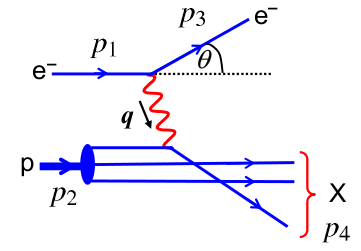 Infinite Momentum Frame:
Proton moves with infinite momentum: time it takes for virtual photon to couple to partons much smaller than interaction time between partons
 electron scatters elastically off a parton:
 electron scatters off any one particular parton carrying a fraction x of proton’s total momentum
Parton distribution function
q(x)dx – number of quarks of type q inside the proton with momenta fractions between x and x + dx
Model: Quarks/Partons Inside the Proton…
1969-1971, Feynman, Bjorken: Quark-Parton model interpreted the SLAC large momentum-transfer electron-nucleon scattering as scattering from quasi-free, point-like, spin ½  constituents – partons  (elastic scattering off partons)
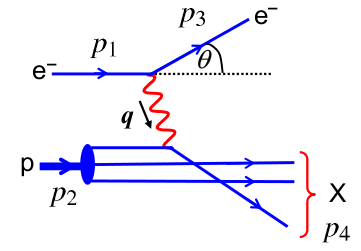 Infinite Momentum Frame:
Proton moves with infinite momentum: time it takes for virtual photon to couple to partons much smaller than interaction time between partons
 electron scatters elastically off a parton:
 electron scatters off any one particular parton carrying a fraction x of proton’s total momentum
Q2>>M2y2
Parton distribution function
Model: Quarks/Partons Inside the Proton…
1969-1971, Feynman, Bjorken: Quark-Parton model interpreted the SLAC large momentum-transfer electron-nucleon scattering as scattering from quasi-free, point-like, spin ½  constituents – partons  (elastic scattering off partons)
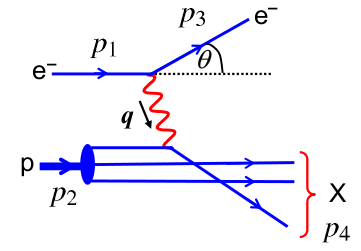 Infinite Momentum Frame:
Proton moves with infinite momentum: time it takes for virtual photon to couple to partons much smaller than interaction time between partons
 electron scatters elastically off a parton:
 electron scatters off any one particular parton carrying a fraction x of proton’s total momentum
Q2>>M2y2
Parton distribution function
FL(x) = 0
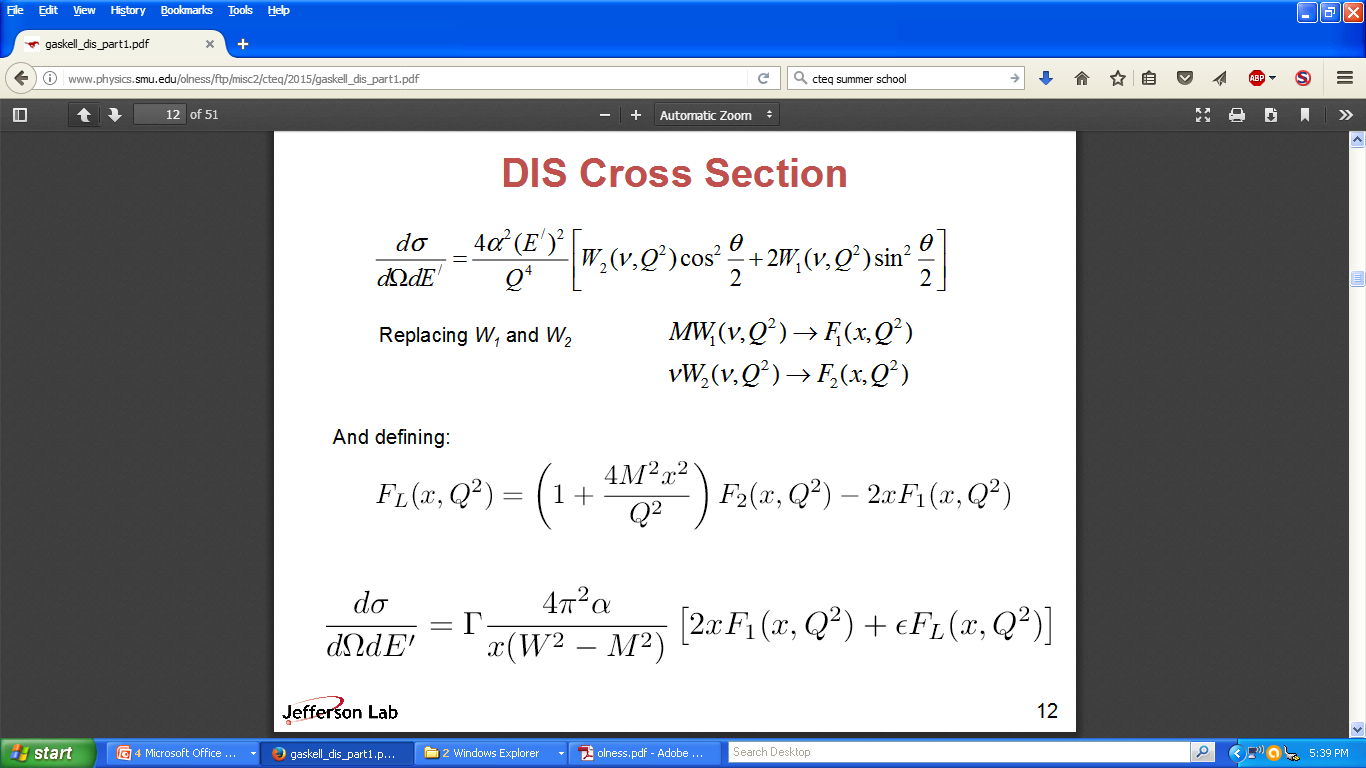 What Can We Learn from This Simple Picture?
First of all, we KNOW there are gluons…
anti-quark
gluon
gluon
gluon
quark
gluon
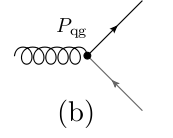 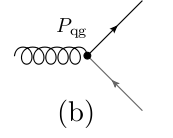 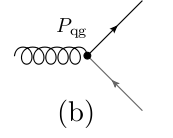 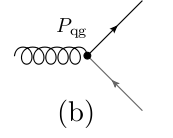 What Can We Learn from This Simple Picture?
First of all, we KNOW there are gluons…
anti-quark
gluon
gluon
gluon
quark
gluon
 Simple equations from the Parton Model:
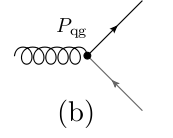 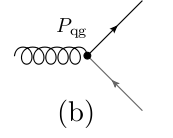 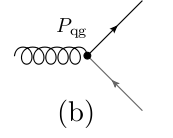 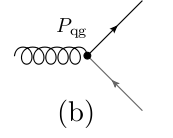 What Can We Learn from This Simple Picture?
First of all, we KNOW there are gluons…
anti-quark
gluon
gluon
gluon
quark
gluon
 Simple equations from the Parton Model:
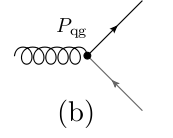 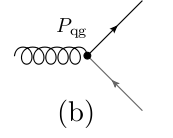 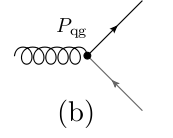 isospin symmetry
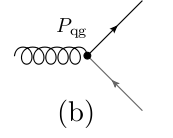 What Can We Learn from This Simple Picture?
First of all, we KNOW there are gluons…
anti-quark
gluon
gluon
gluon
quark
gluon
 Simple equations from the Parton Model:
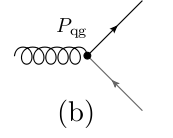 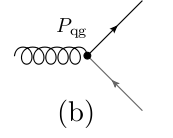 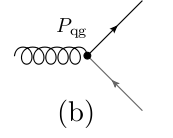 isospin symmetry
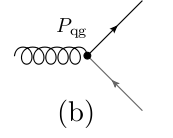 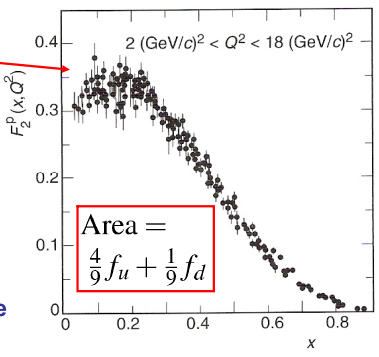 from data
What Can We Learn from This Simple Picture?
First of all, we KNOW there are gluons…
anti-quark
gluon
gluon
gluon
quark
gluon
 Simple equations from the Parton Model:
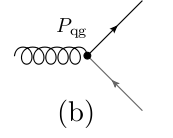 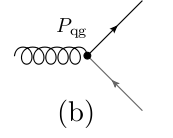 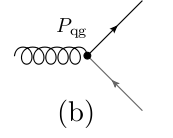 isospin symmetry
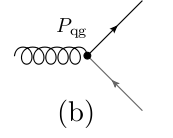 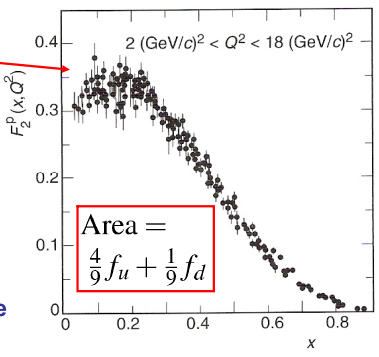 Up quarks carry twice the momentum of down quarks in the proton and gluons carry half of the total proton’s momentum
from data
This Simple Picture, Does It Check Out?
This picture checks out when probing with a different probe: electrically neutral neutrinos
-
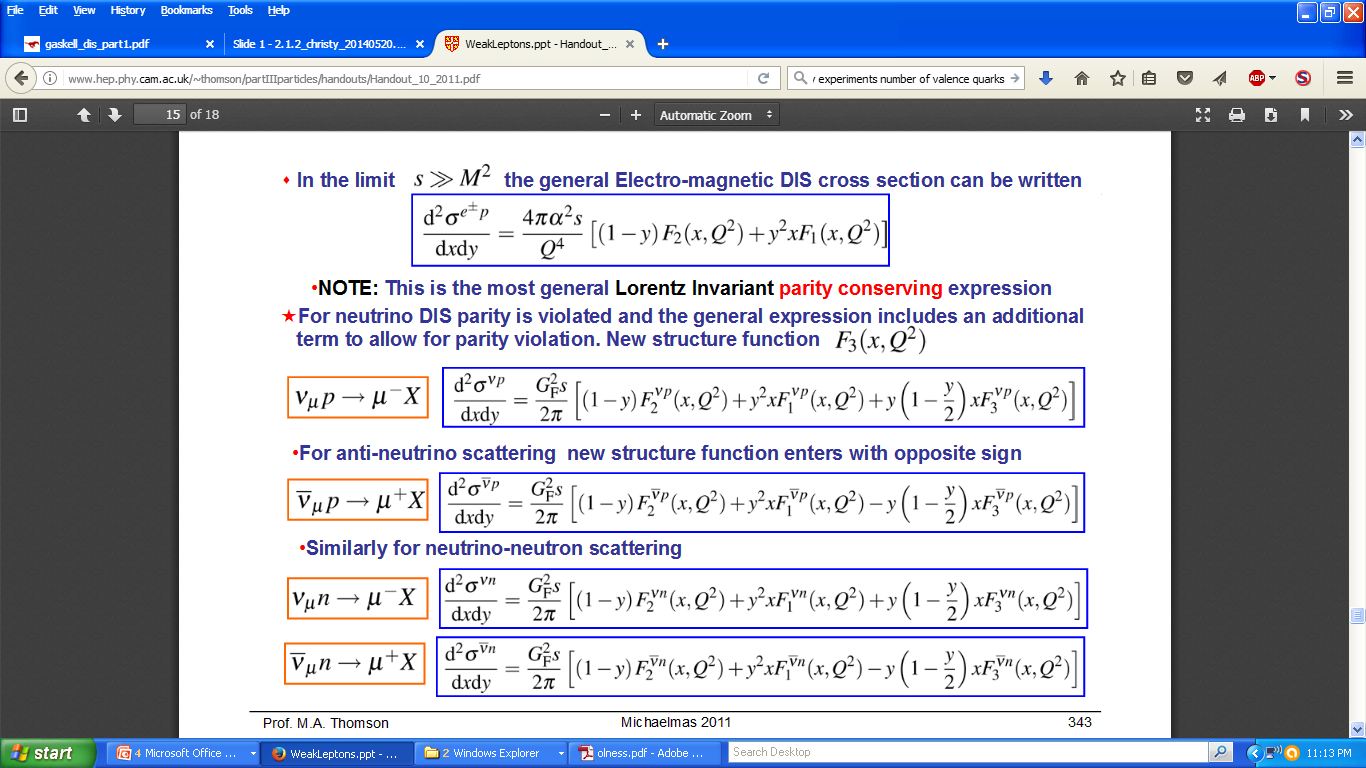 F1, F2, F3 – proton structure functions
n
This Simple Picture, Does It Check Out?
This picture checks out when probing with a different probe: electrically neutral neutrinos
-
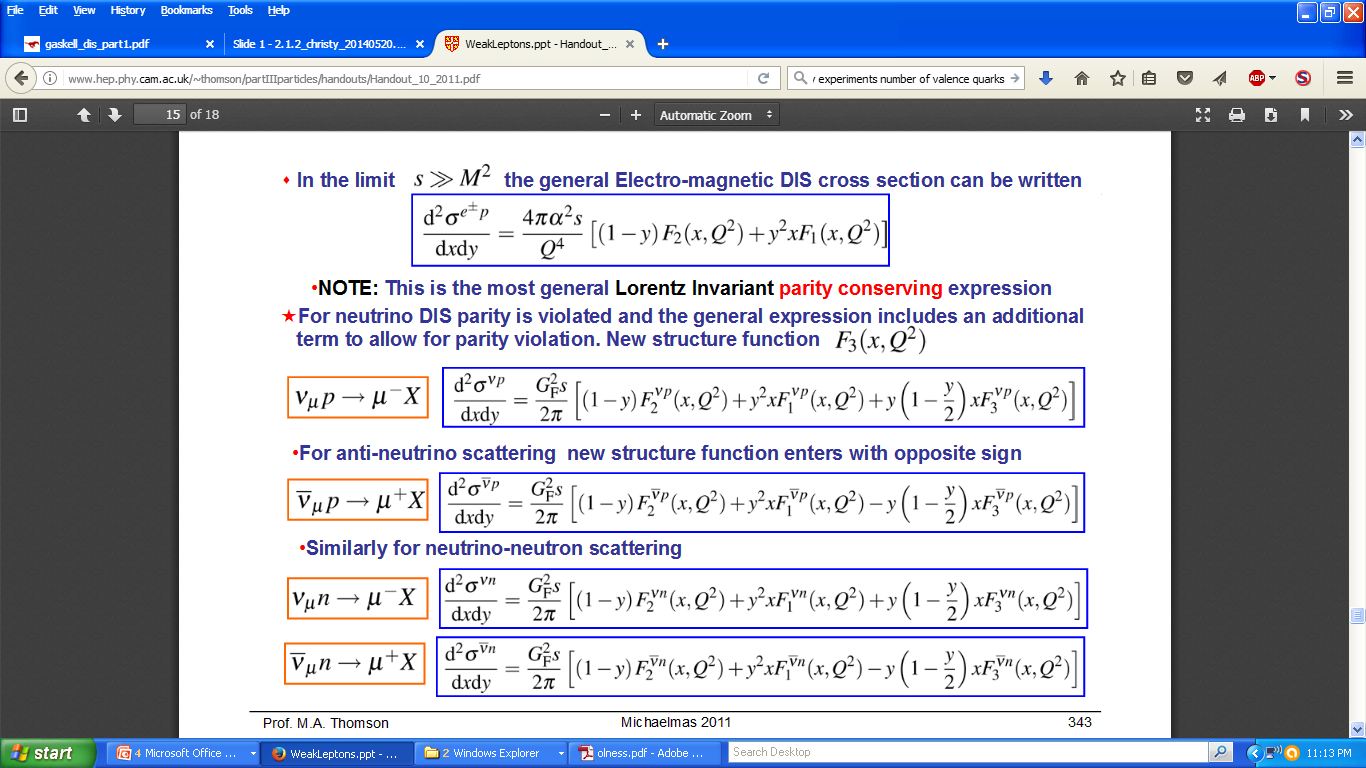 F1, F2, F3 – proton structure functions
n
This Simple Picture, Does It Check Out?
This picture checks out when probing with a different probe: electrically neutral neutrinos
-
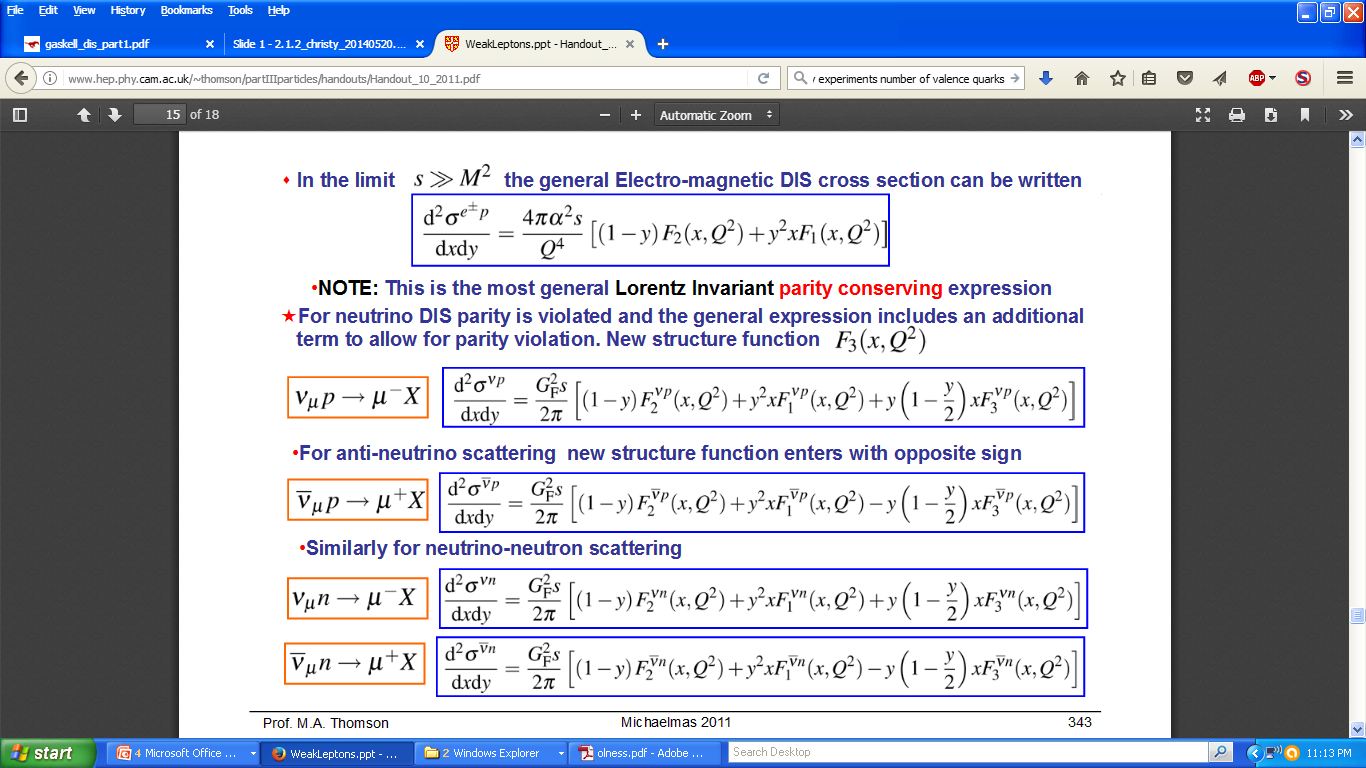 F1, F2, F3 – proton structure functions
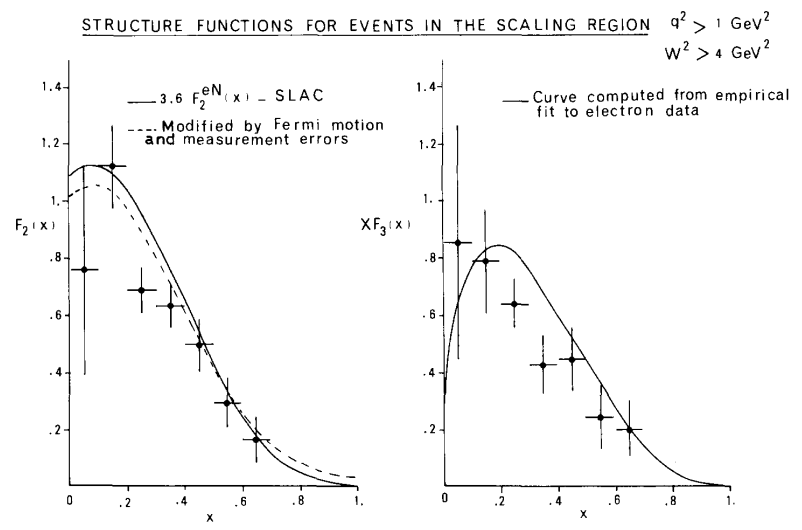 18/5 F2eN(x) - SLAC
----- Modified by Fermi motion 
        and measurement errors
F2(x)
n
Integral Unit Charges
<Q2>
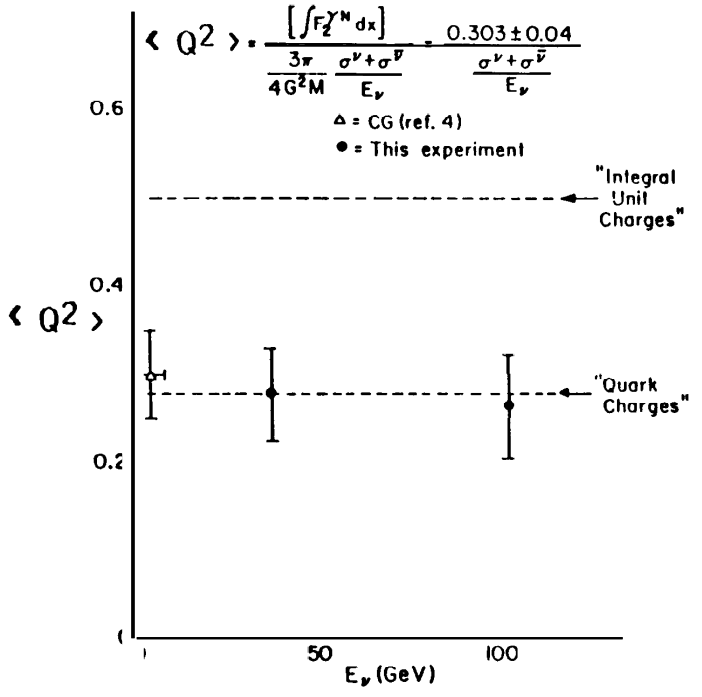 Q2 > 1 GeV2
W2 > 4 GeV2
Quark
Charges
Sum of quarks charges can be extracted from combination of proton’s structure functions in electron and neutrino scattering
En (GeV)
This Simple Picture, Does It Check Out?
This picture checks out when probing with a different probe: electrically neutral neutrinos
-
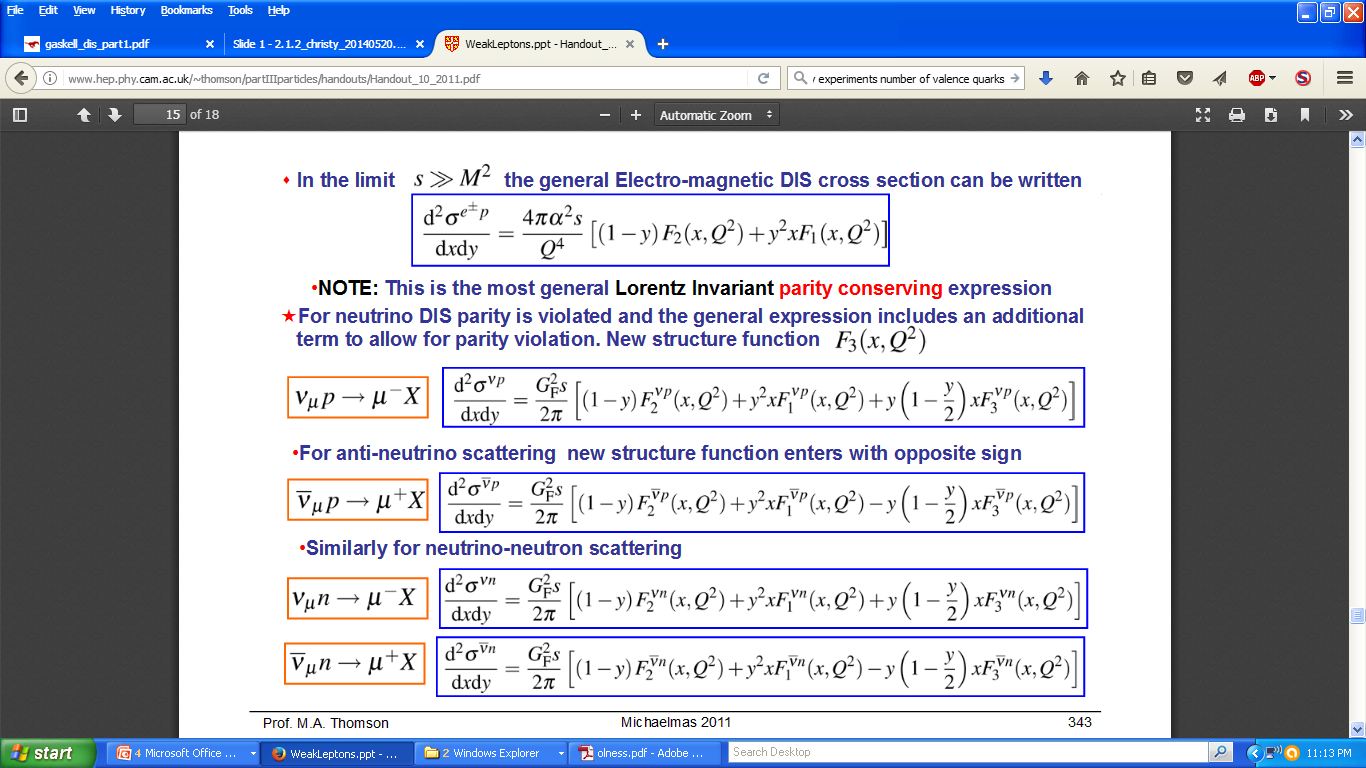 F1, F2, F3 – proton structure functions
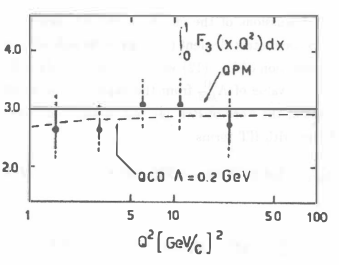 QPM
3 valence quarks
Subtract the two equations to get the anti-quark parton distribution functions
QCD   L = 0.2 GeV
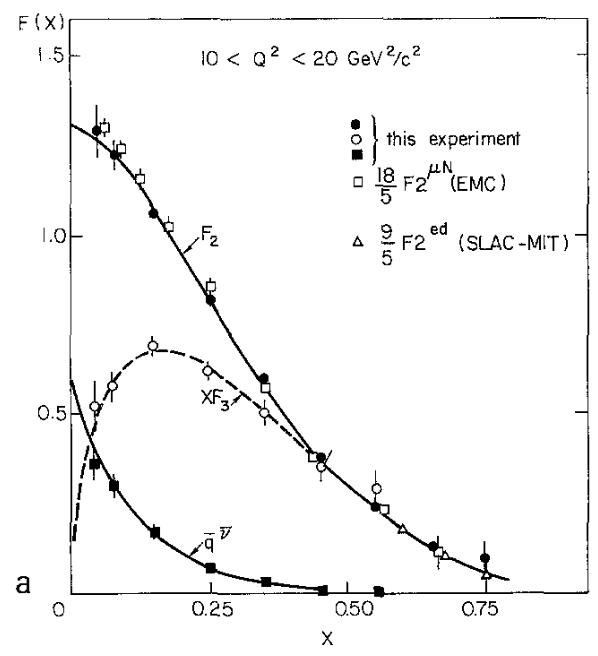 Q2
n
Integrate F3 to get the number of valence quarks
xF3 goes to zero at very low x as sea dominates and q(x) = q(x)
Matter Puzzle: Proton’s Rich Inner Life
After 50 years of exploration we found that the proton has a very rich inner life…
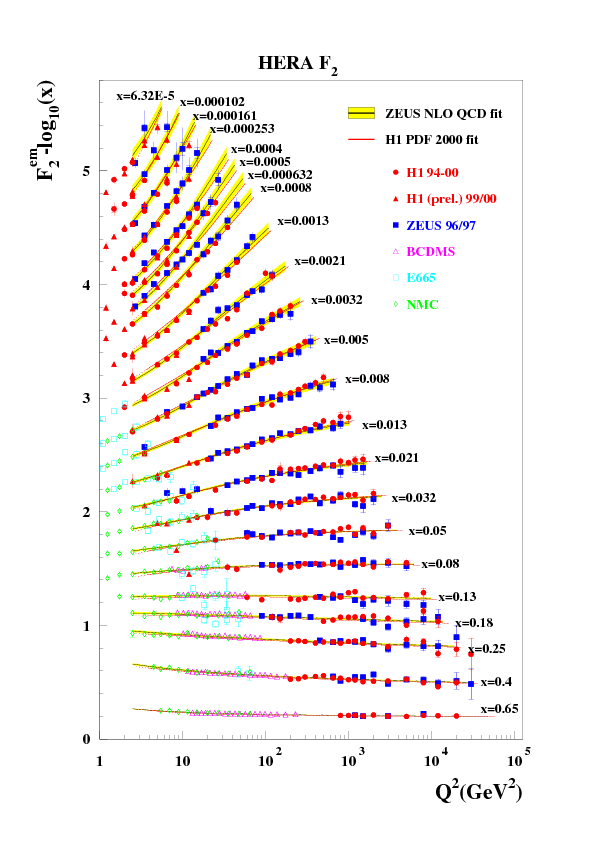  Structure functions do not scale with Q2 after all but they exhibit a well defined pattern of Q2 scaling violations
F2 structure function
 It is precisely this approach to exploring the proton that led to the development of the Quantum Field Theory of strong interactions – Quantum Chromodynamics
early SLAC measurements
Matter Puzzle: Proton’s Rich Inner Life
And FL and R are not zero!
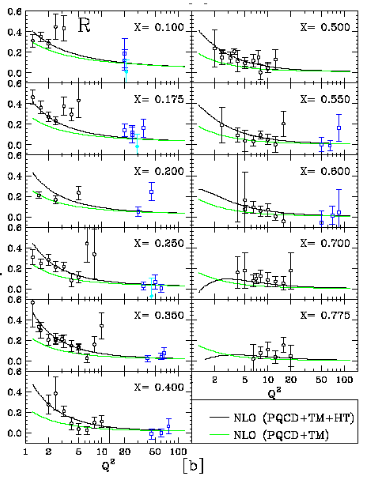 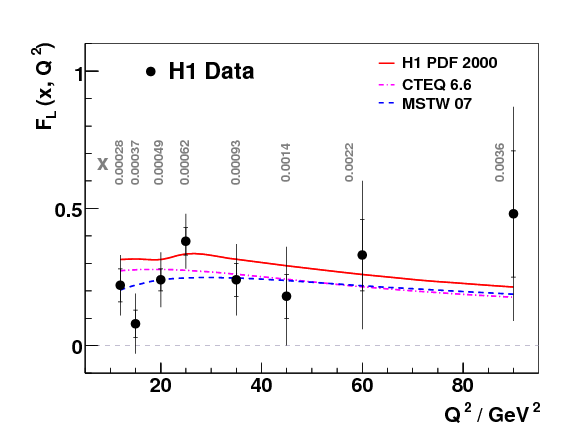 Matter Puzzle: Proton’s Rich Inner Life
Parton distribution functions keep track of the dynamics of quarks and gluons inside nucleons
Three non-interacting quarks
Three interacting quarks
Three interacting quarks with sea of quarks, 
anti-quarks and gluons
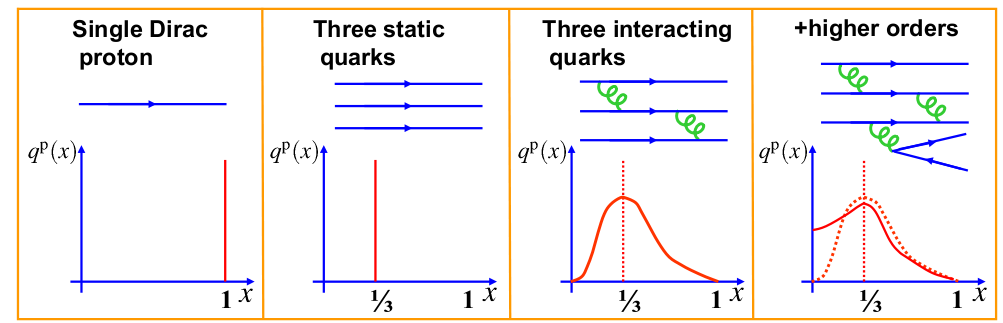 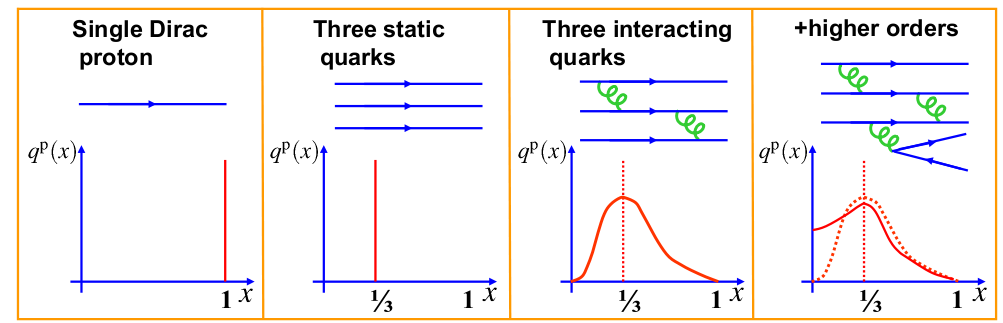 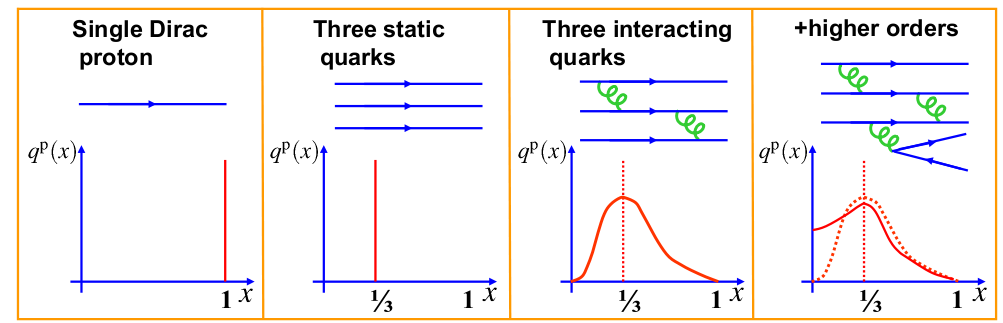 Matter Puzzle: Proton’s Rich Inner Life
Parton distribution functions keep track of the dynamics of quarks and gluons inside nucleons
Three non-interacting quarks
Three interacting quarks
Three interacting quarks with sea of quarks, 
anti-quarks and gluons
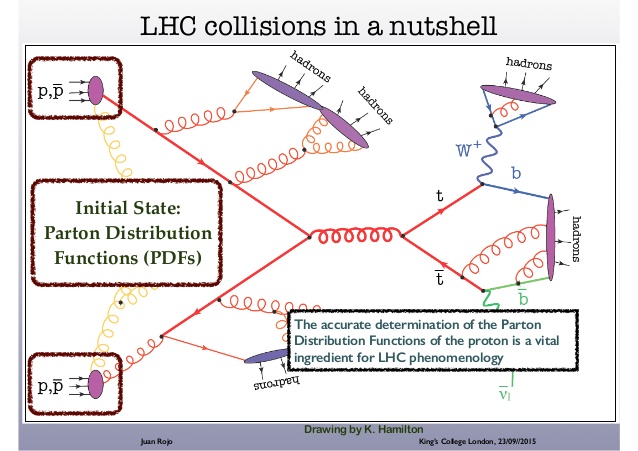 Parton distribution functions are the initial state in searches for new physics within and beyond the Standard Model
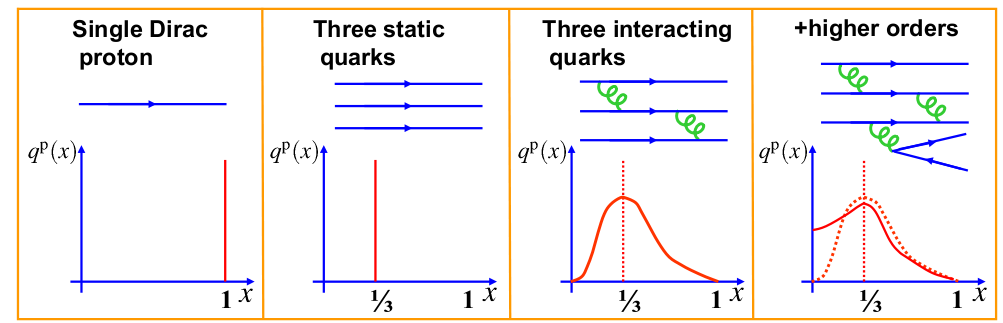 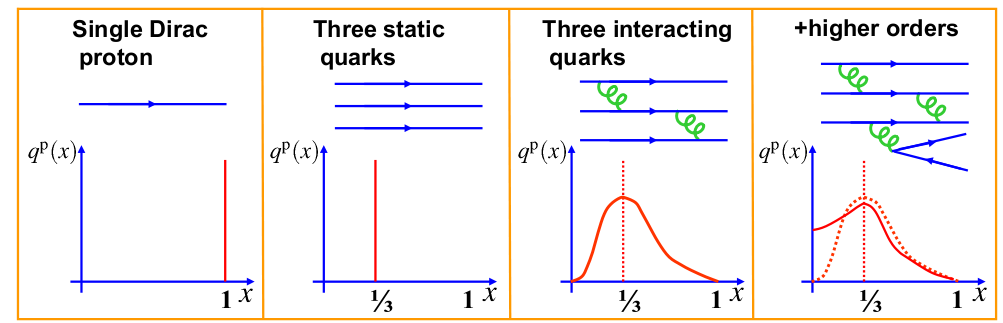 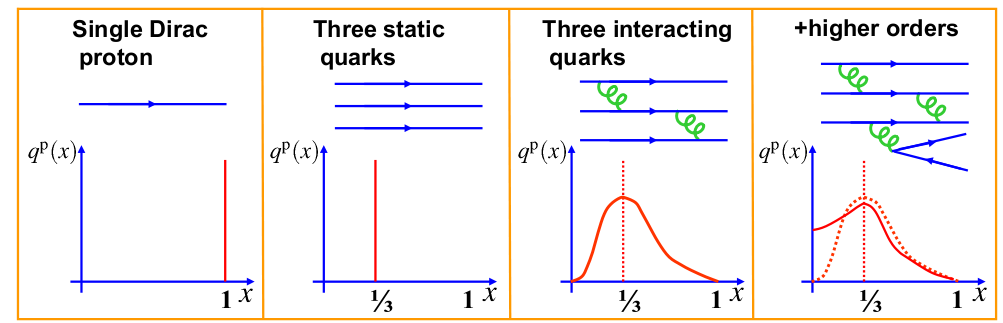 Matter Puzzle: Proton’s Rich Inner Life
Parton distribution functions keep track of the dynamics of quarks and gluons inside nucleons
Three non-interacting quarks
Three interacting quarks
Three interacting quarks with sea of quarks, 
anti-quarks and gluons
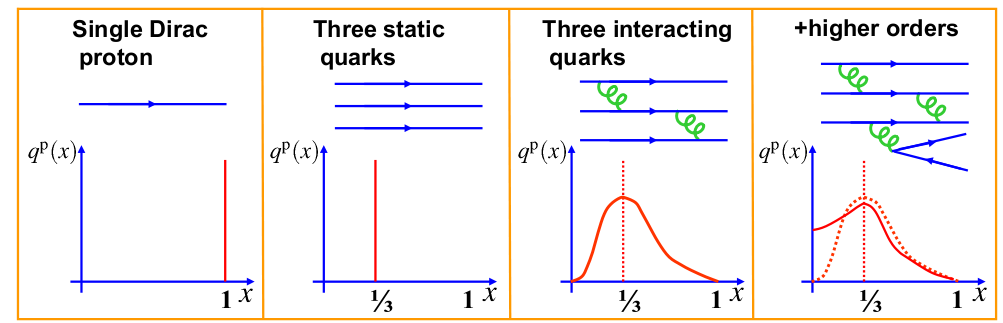 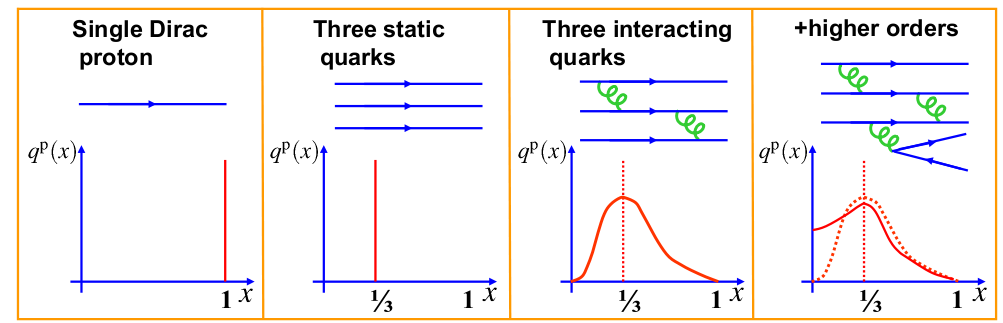 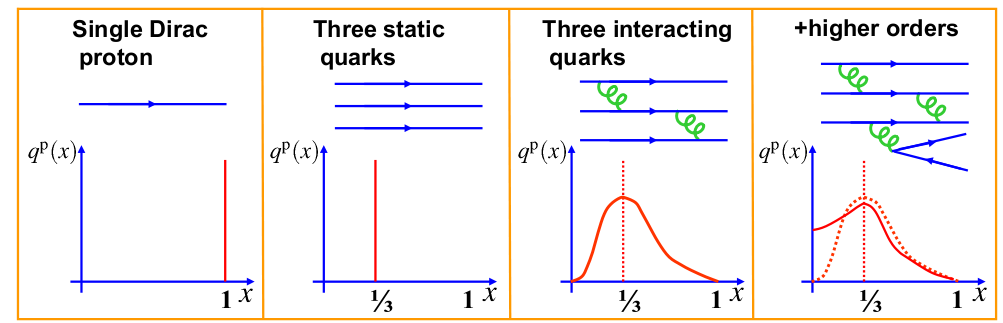 Quantum field theory of strong interactions – Quantum Chromodynamics (QCD) – models the dynamics of parton distribution functions
DIS Lectures at CTEQ 2017 Summer School- Lecture 2
Simona Malace
Jefferson Lab
Matter Puzzle: Proton’s Rich Inner Life
Parton distribution functions keep track of the dynamics of quarks and gluons inside nucleons
Three non-interacting quarks
Three interacting quarks
Three interacting quarks with sea of quarks, 
anti-quarks and gluons
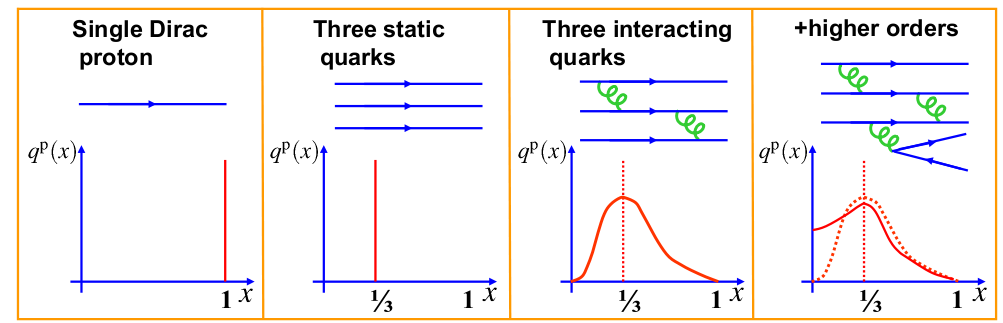 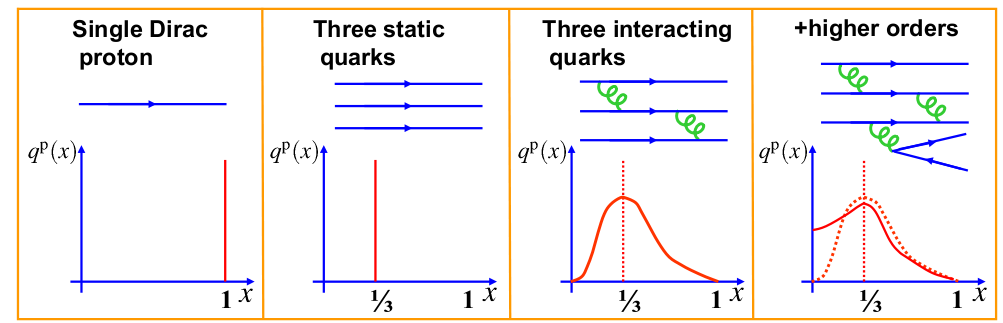 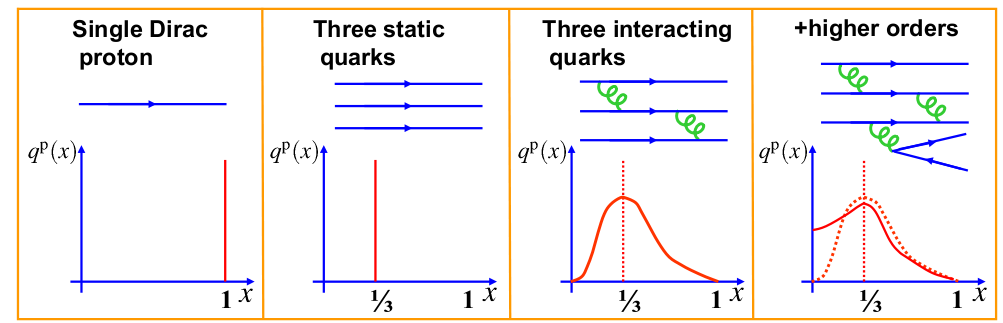 Quantum field theory of strong interactions – Quantum Chromodynamics (QCD) – models the dynamics of parton distribution functions
QCD Weaves the Story of Hadron’s Rich Inner Life
Quantum Chromodynamics? This is all there is to it…  according to Frank Wilczek
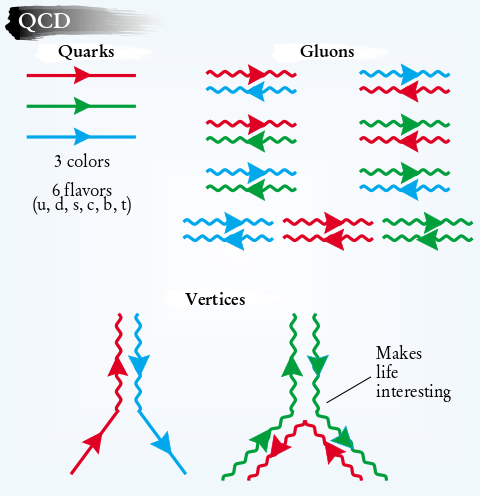 gluon 
self-interaction
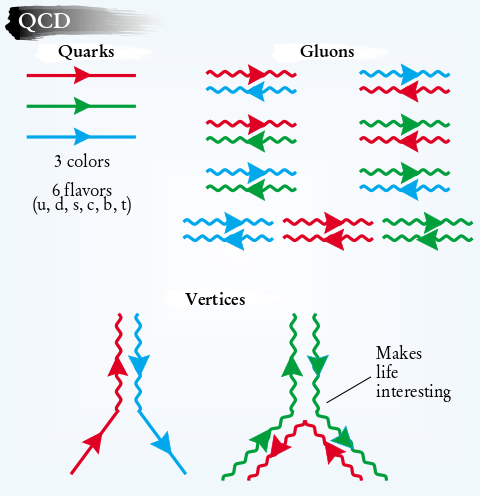  In principle this Lagrangian gives a complete description of the strong interactions
mass and quantum field of the quark of jth flavor
coupling constant of strong interactions
color indices
SU(3) color (gauge) symmetry
gluon field
… in practice this Lagrangian leads to equations that are very hard to solve.
Ways have been found: perturbative QCD, lattice QCD,..
The QCD Story of Asymptotically Free Quarks
Energy scale dependence of strong interaction as predicted by Renormalization Group Equations (perturbative QCD) and confirmed by measurements is suggestive of barely interacting quarks at high energy scales - asymptotic freedom
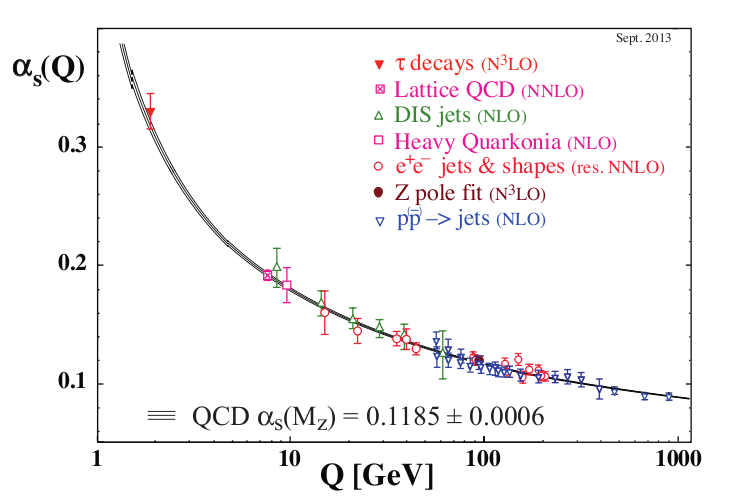  QCD describes variation as a perturbative expansion in the coupling constant, as
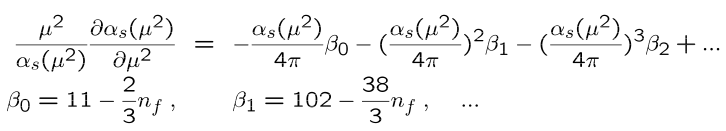 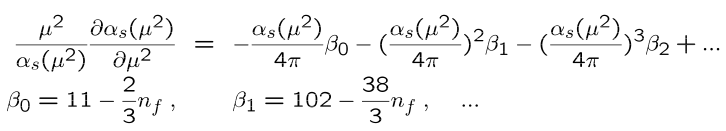  The way the variation happens – decreases with increasing energy scale of interaction – is born by the fundamental properties of QCD: color, self-interacting gluon mediator
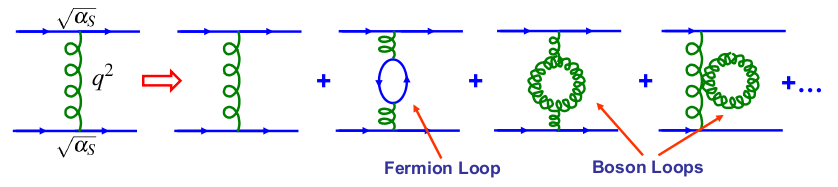 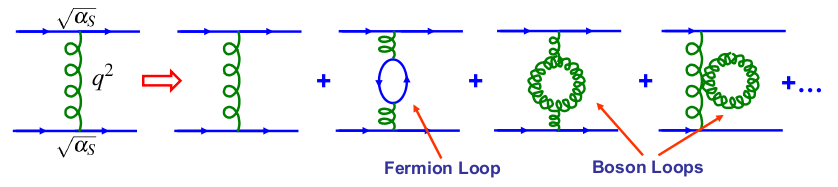 Just like QED if gluon replaced by photon
 QCD perturbative expansion valid for m >> L ~400 MeV, beyond QCD predicts non-negligible non-perturbative effects (QED stays perturbative for m << 1090 GeV!!)
Propagator (gluon) 
self-interaction – unique to QCD
Confinement: An Even More Complicated Story…
Quarks and gluons are trapped in color-less hadrons which is all we can observe - confinement
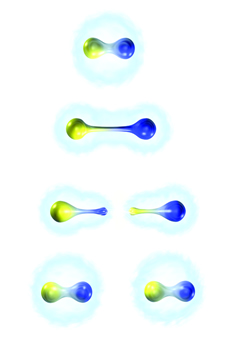 Confinement is an experimental observation: so far we have not seen free quarks  

Confinement which arises from highly non-perturbative processes is “postulated” in QCD
One approach:
 Solving of equations derived from the QCD Lagrangian with minimal fundamental input: quark masses and strength of interaction
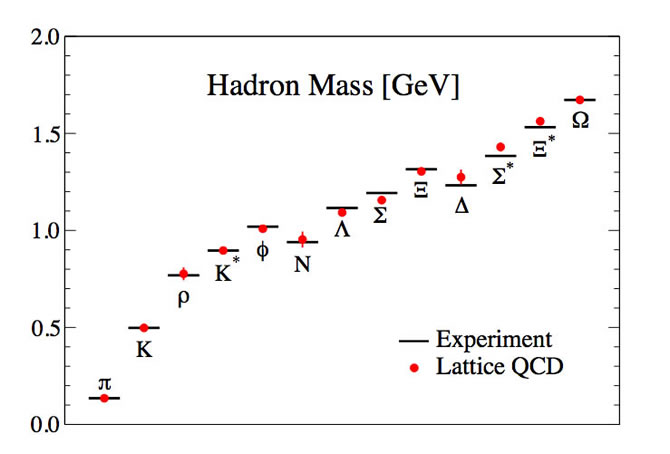 Going Back to Scattering Off Nucleons
Elastic scattering: proton stays intact, W = M
Inelastic scattering: nucleon excited, we produce excited states or resonances, W = Mresonance
Elastic and Resonance regions: highly non-perturbative quark-quark interactions that lead to confinement are dominant
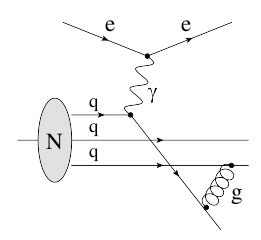 To fully understand the behavior of the proton here we must understand confinement
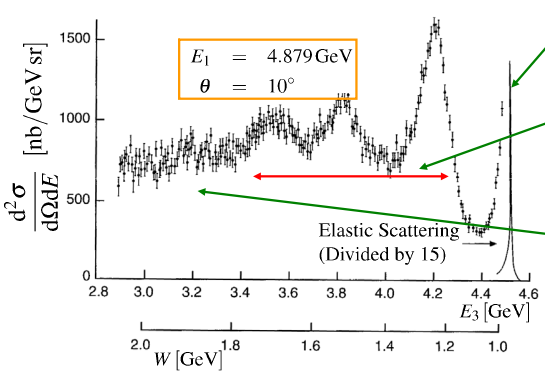 E0
Deep inelastic scattering: proton reveals its point-like structure, W = large
Dynamics of nucleon that arises from gluon emission at various energy scales is encoded in universal functions (parton distribution functions - PDFs) extracted from data within the framework of perturbative QCD
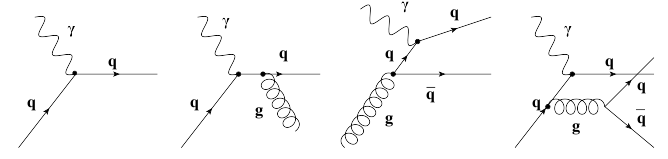 Having well constrained PDFs is still a challenge
Parton Distribution Functions: Extraction
In pQCD we can connect the DIS cross section to universal longitudinal momentum distributions of quarks and gluons inside nucleons via factorization
sNLO contains a collinear divergence which can be regulated by low-energy, non-perturbative physics
sNLO can be made finite if PDFs are redefined to absorb these collinear singularities
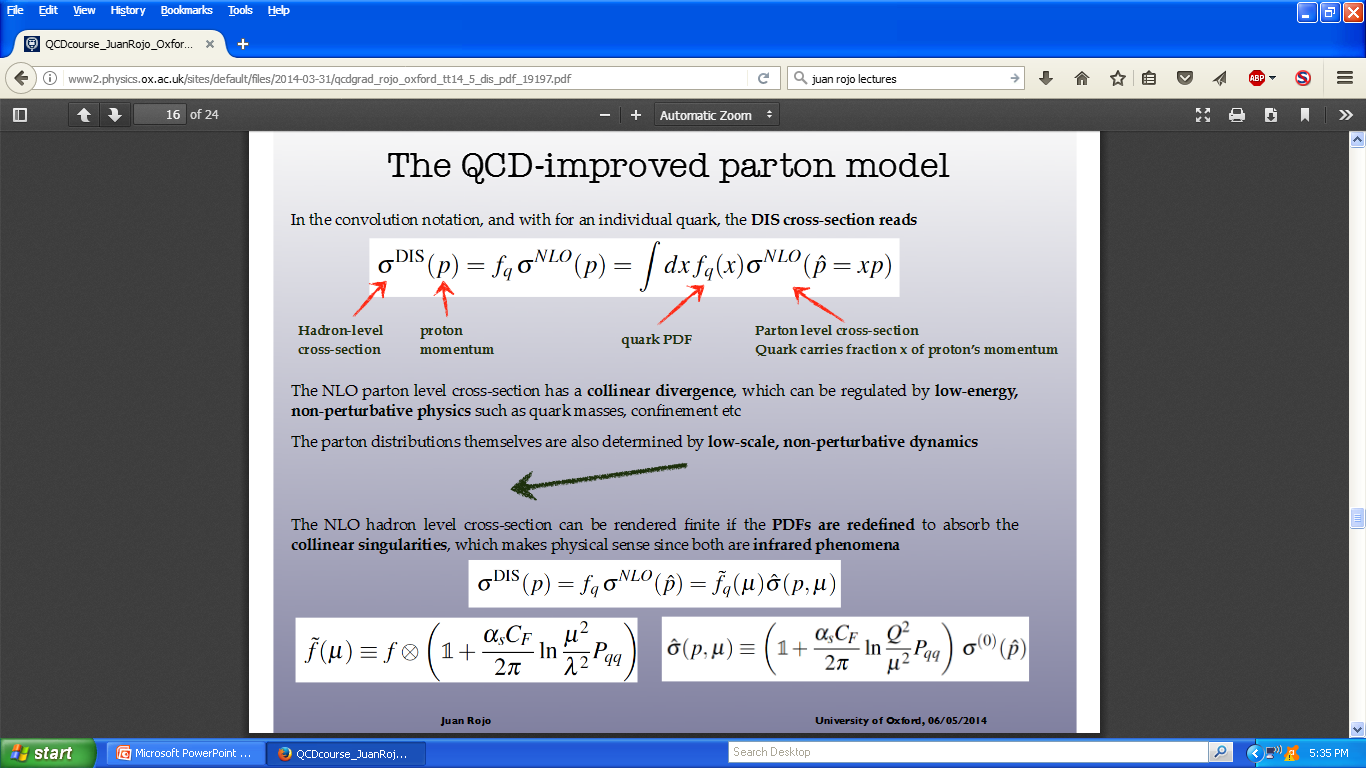 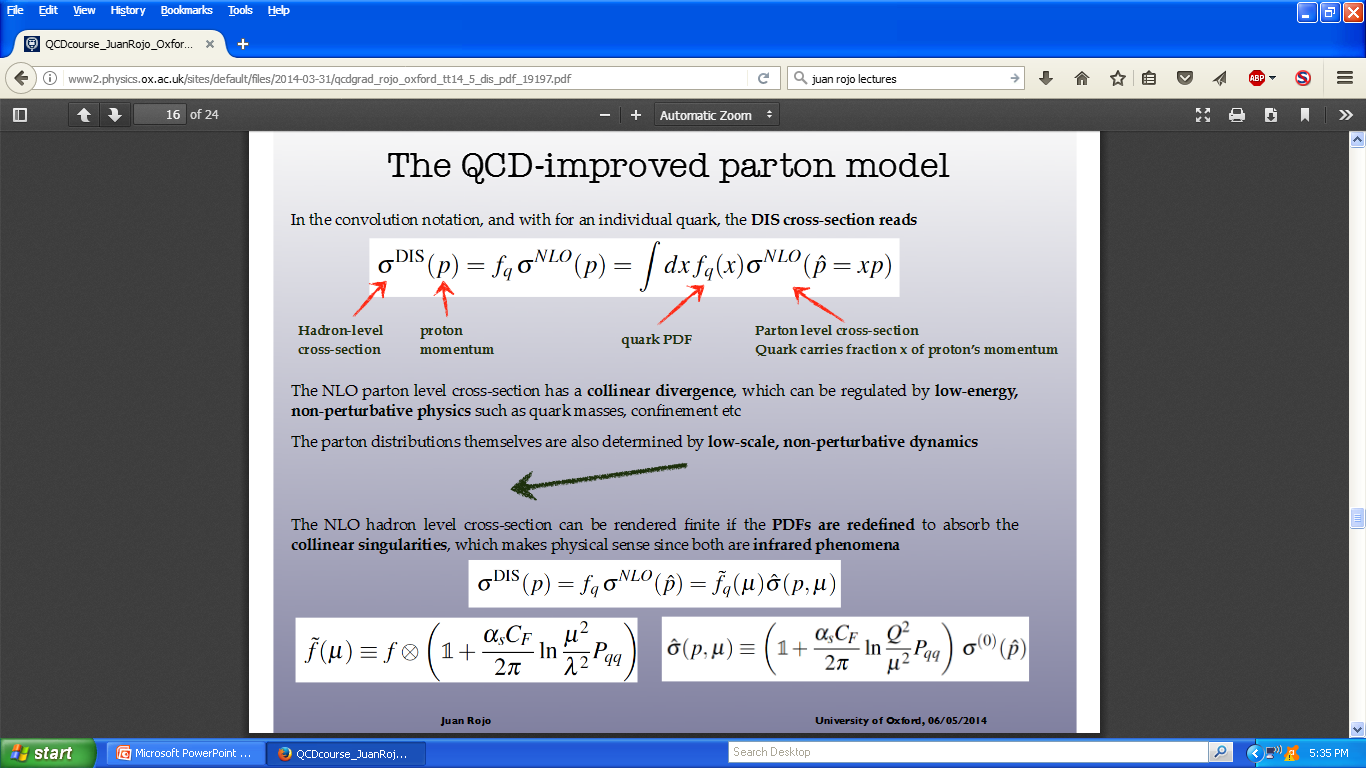 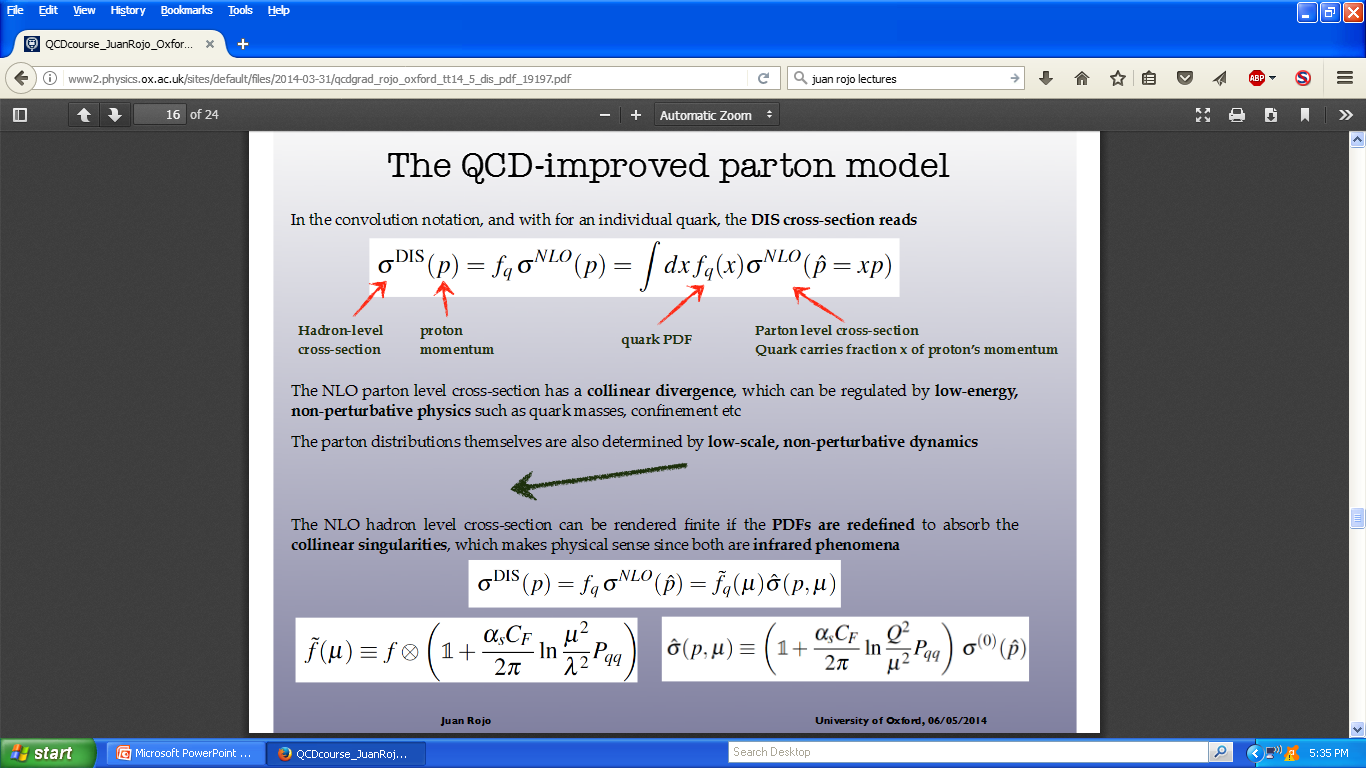  The cutoff l is an infrared scale that regulates the collinear divergence
 m is the factorization scale
Parton Distribution Functions: Extraction
PDFs evolution equations (DGLAP) describe their dependence on the factorization scale
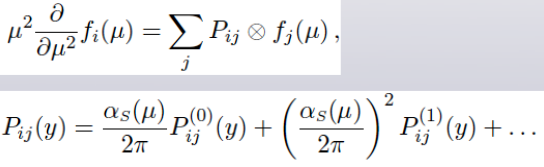 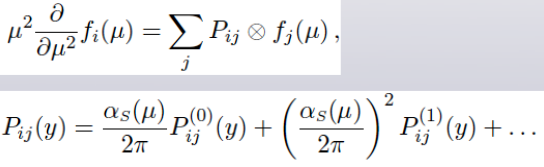 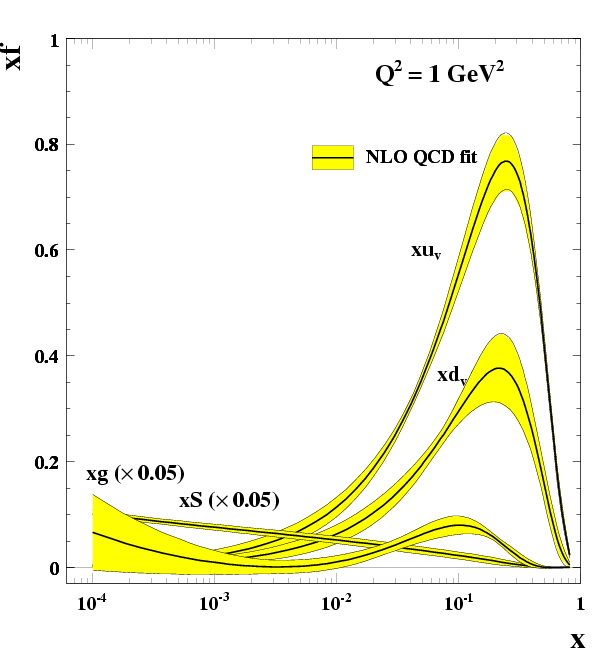 At large x u and d dominate but there is definitely gluon and some sea as well
At low x gluon and sea dominate; u ~ d
As scale changes and gluons are radiated:
Partons loose momentum because of gluon radiation so at large x quarks and gluons shift to the left
Gluons create quarks-antiquarks and gluon-gluon pairs so at small x sea and gluon increase and get steeper
Parton Distribution Functions: Extraction
Perturbative QCD gives the Q2 dependence of PDFs, the x dependence must be extracted from fits to data
Example of data set used for PDFs extraction
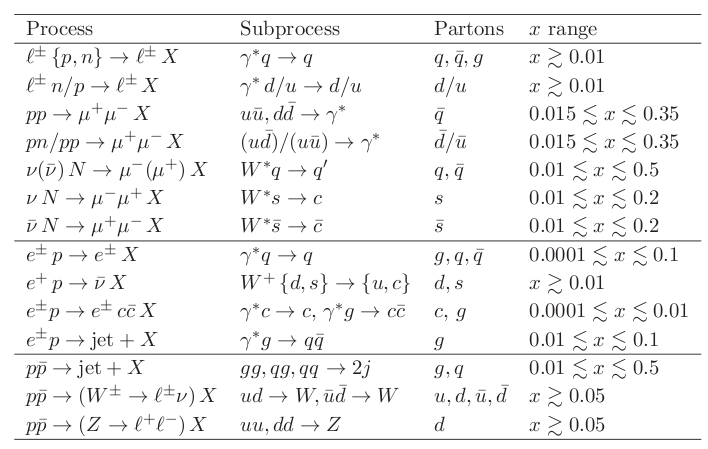 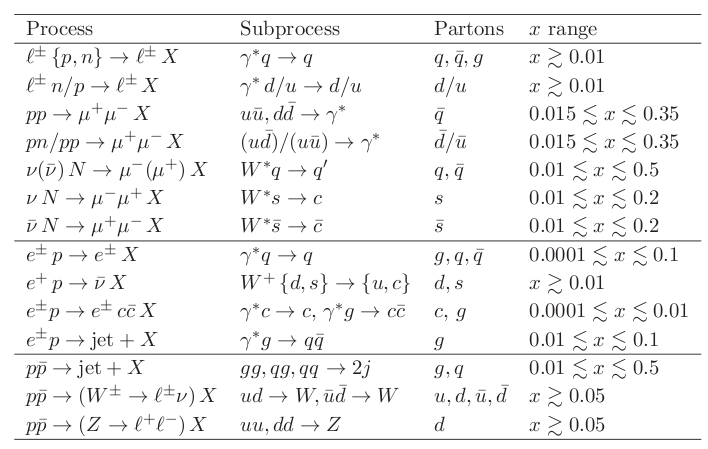 Need to use a variety of processes to separate flavors
fixed target
Need data everywhere we want well-constrained parton distribution functions
collider
Parton Distribution Functions: Indeed Universal
Perturbative QCD gives the Q2 dependence of PDFs, the x dependence must be extracted from fits to data
Deep Inelastic Scattering on proton
 Production of W+/- bosons in proton-proton collisions at LHC
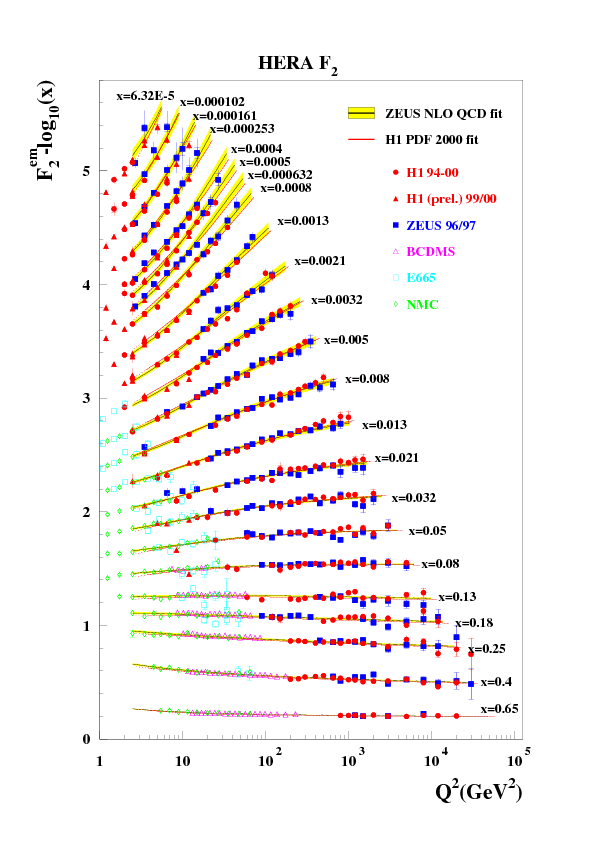 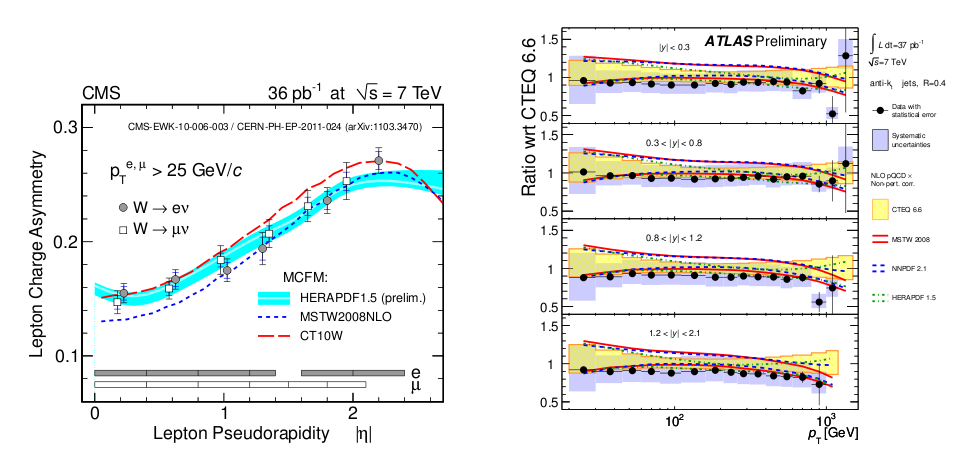 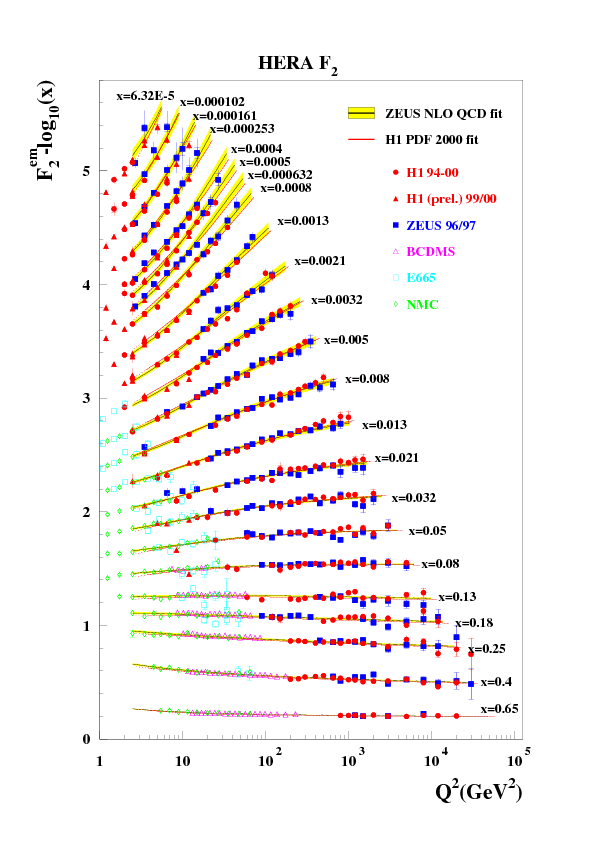 Parton Distribution Functions Extraction: Complicated Business
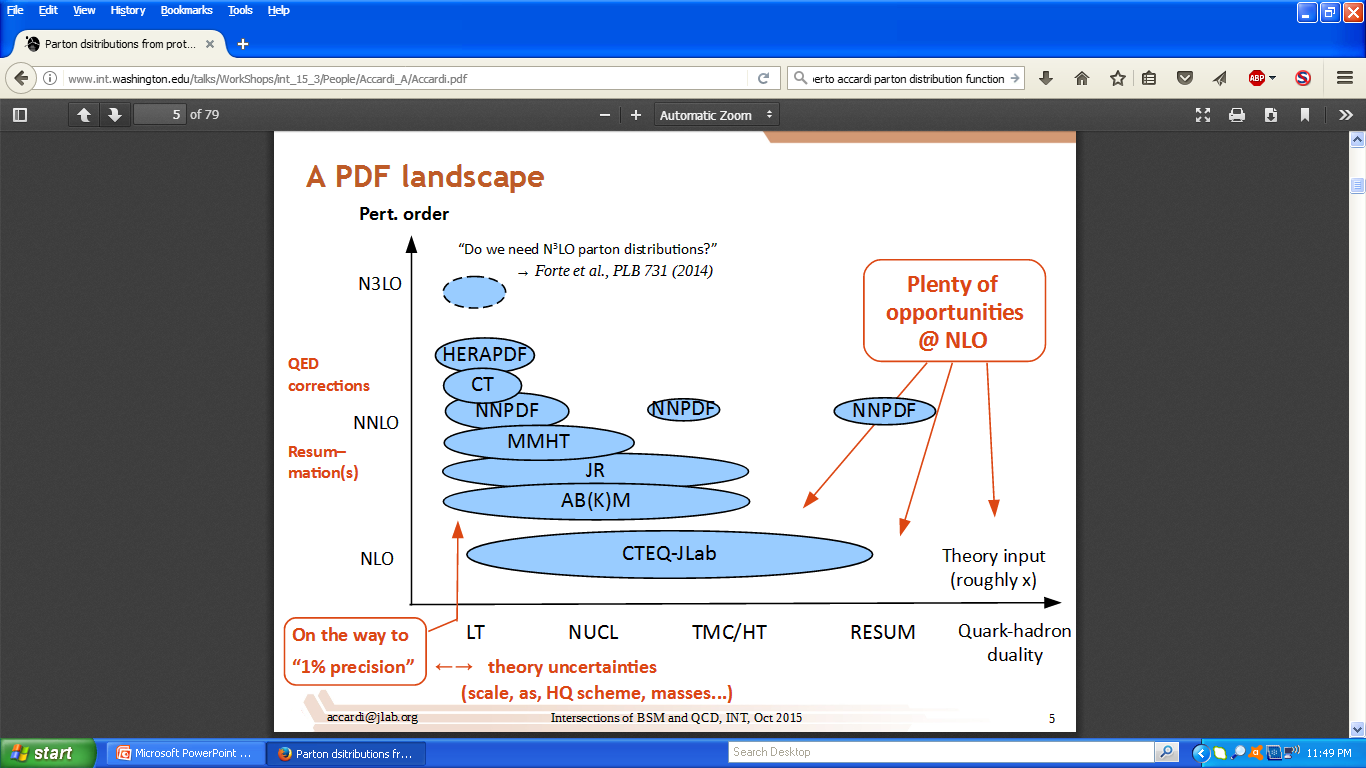 From A. Accardi
Parton Distribution Functions Extraction: Complicated Business
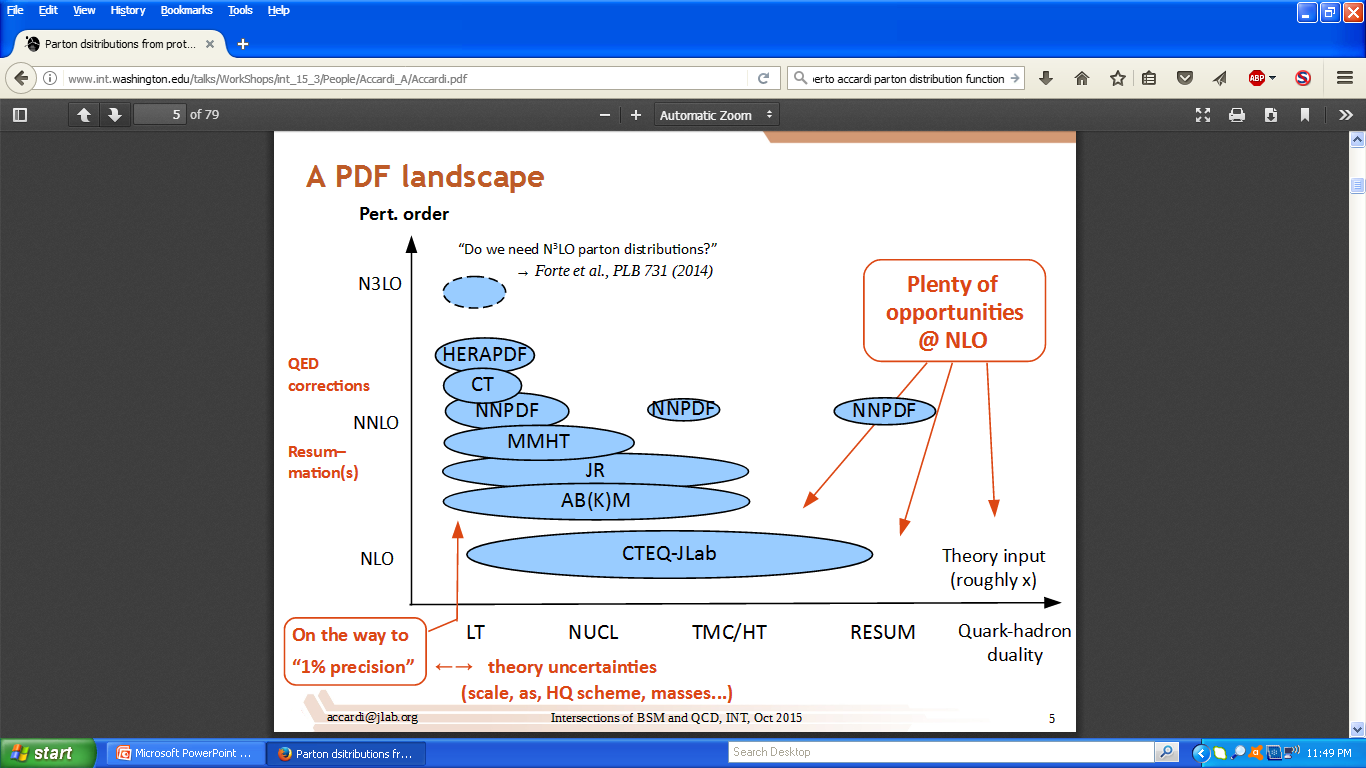 From A. Accardi
Will focus on this
Preamble: Parton Distribution Functions & Constraints from Data
Perturbative QCD gives the Q2 dependence of PDFs, the x dependence must be extracted from fits to data
Example of data set used for PDFs extraction
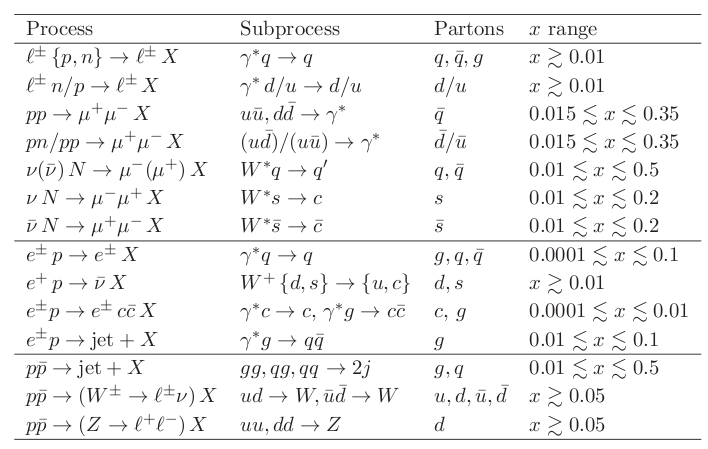 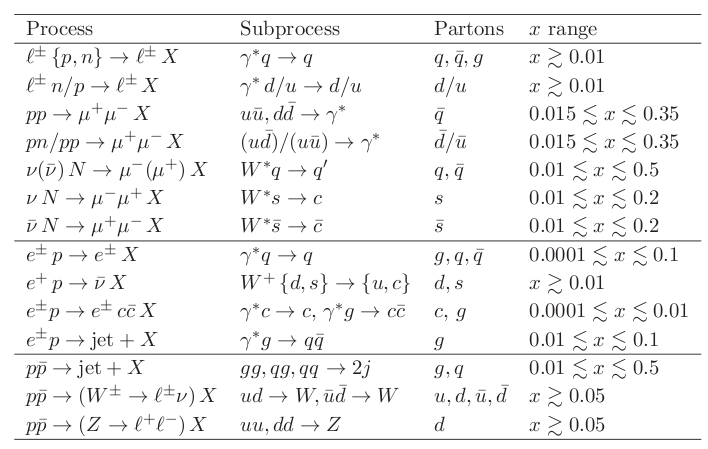 fixed target
collider
Why stop here?
Parton Distribution Functions: Constraints from Data
Most PDF extractions not well constrained at large x! Why?
Typical kinematic coverage of data used in PDF fits (early 2000)
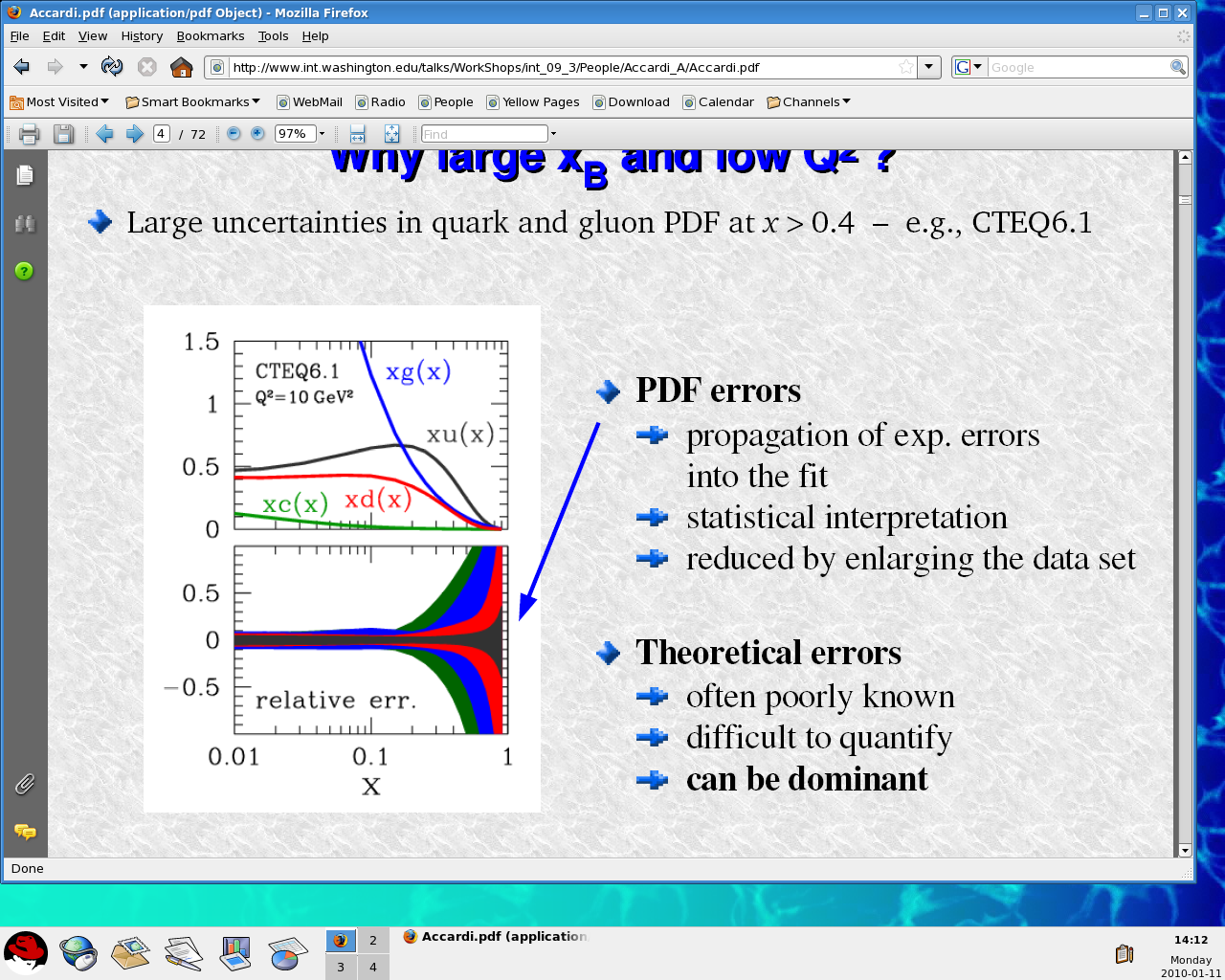 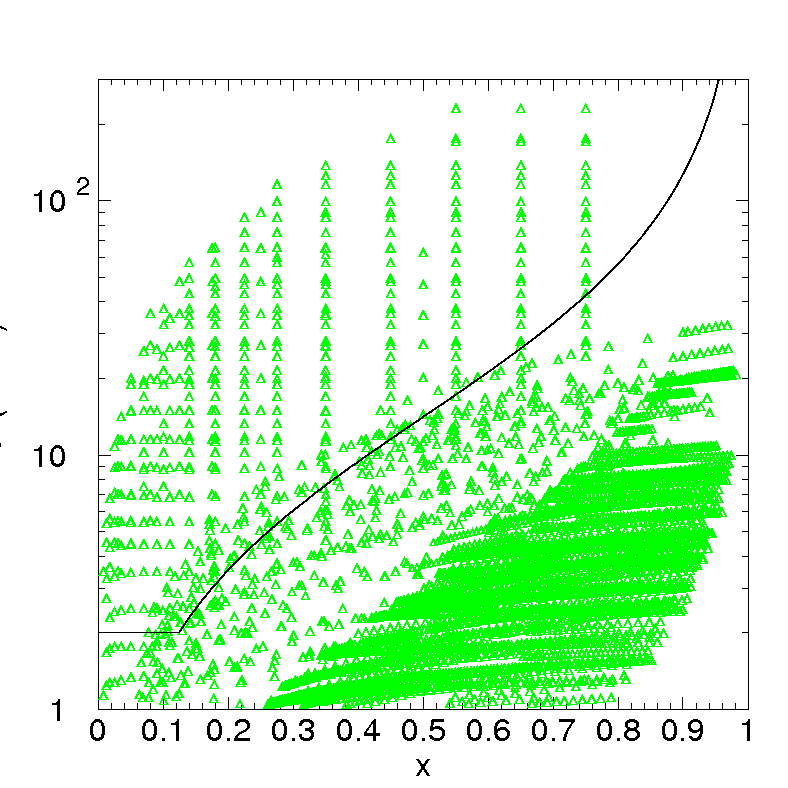 example
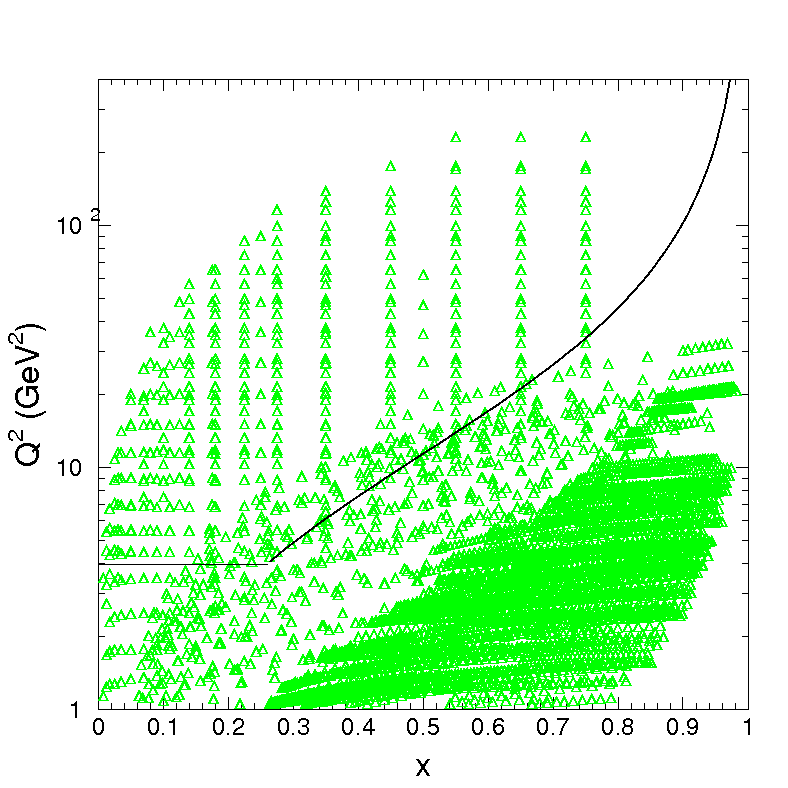 W2 > 15
data not used
Q2 > 2
Parton Distribution Functions: Constraints from Data
At least 2 complications with low W and low Q2 kinematic regime
Non-perturbative dynamical higher-twist contributions become large; process dependent, no prescription to treat them in a unified way across various processes – inclusion would spoil PDF universality
Operator Product Expansion: Expansion of F2 moments in powers of 1/Q2
Twist = dimension - spin
A’s – matrix elements of operators with specific twist
higher twist
Leading twist: calculable in pQCD
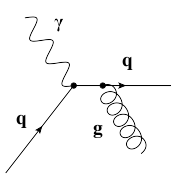 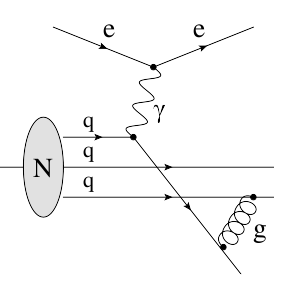 Parton Distribution Functions: Constraints from Data
At least 2 complications with low W and low Q2 kinematic regime
Non-perturbative kinematical higher-twist are large (Target Mass Corrections)
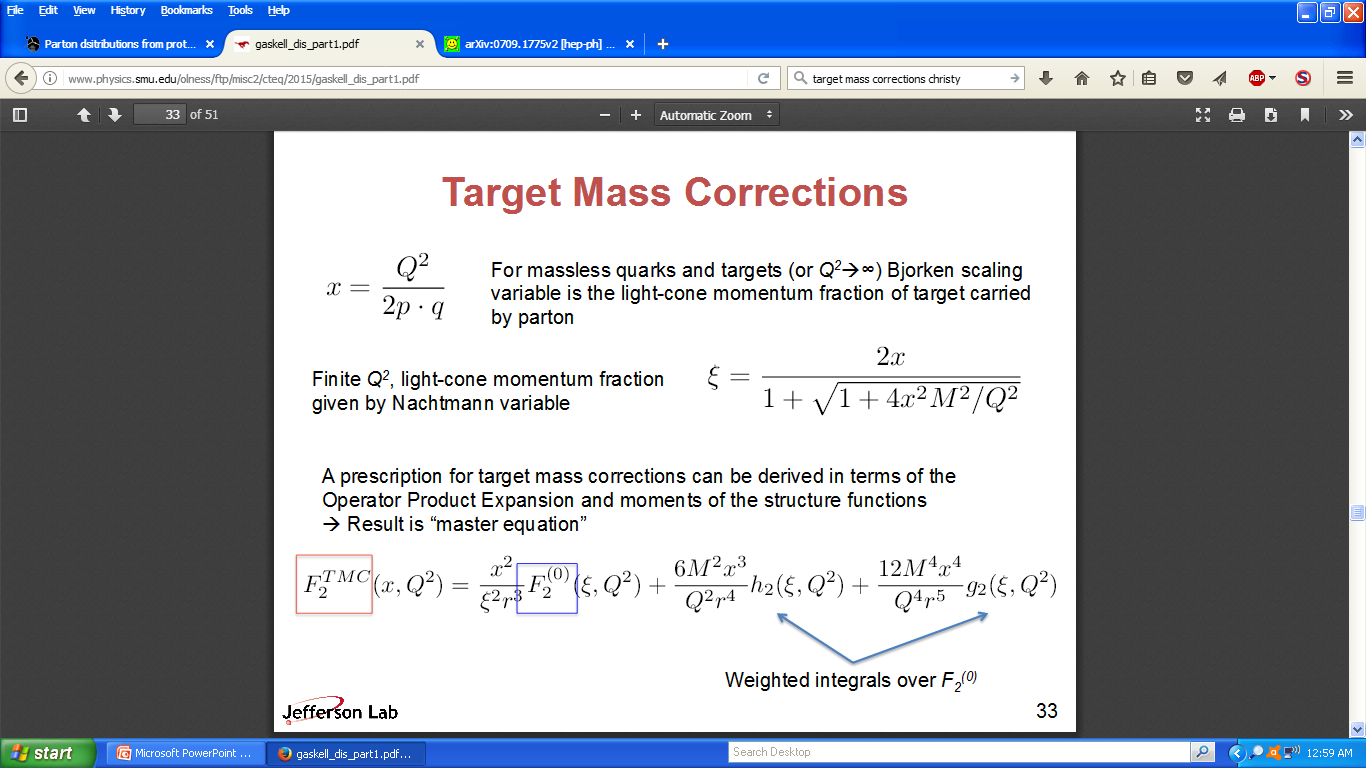 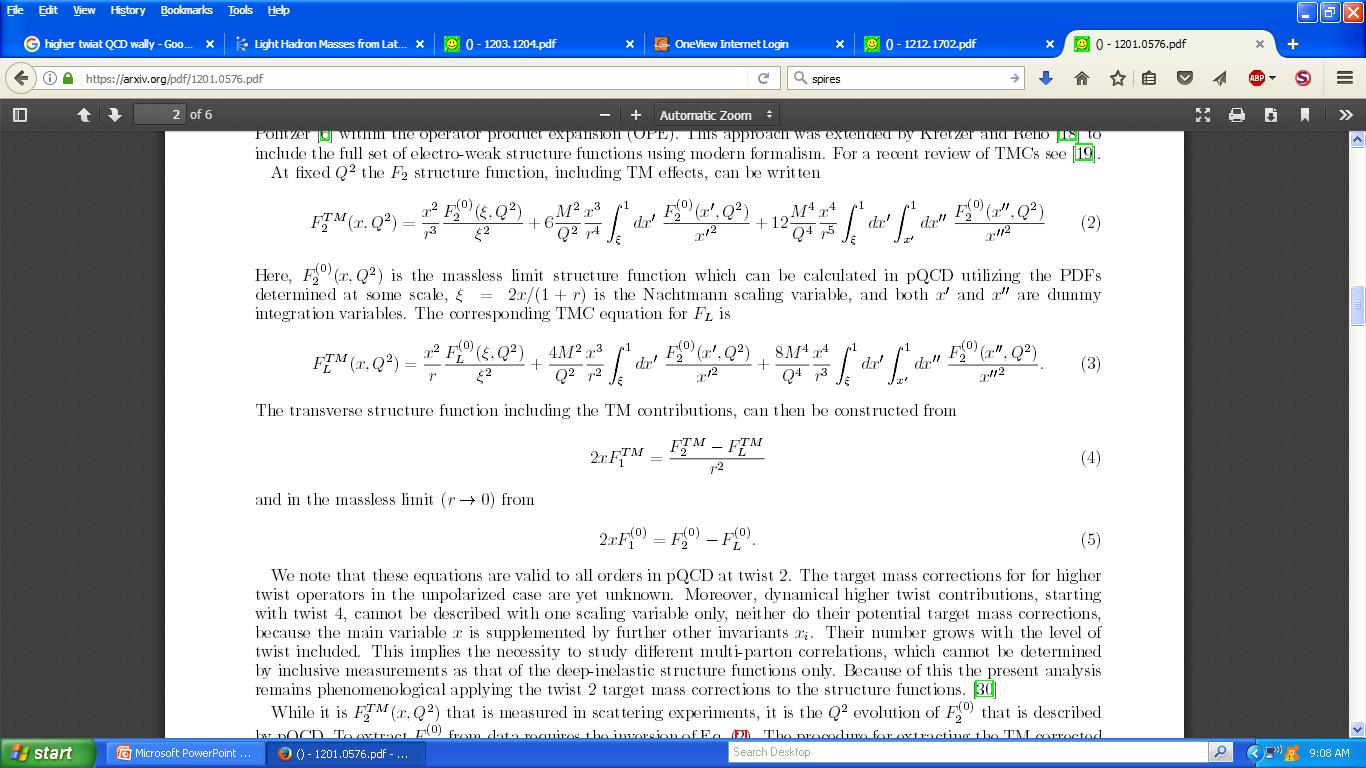 massless limit structure function calculated from PDFs
arXiv:1201.0576
Parton Distribution Functions: Constraints from Data
At least 2 complications with low W and low Q2 kinematic regime
Non-perturbative kinematical higher-twist are large (Target Mass Corrections)
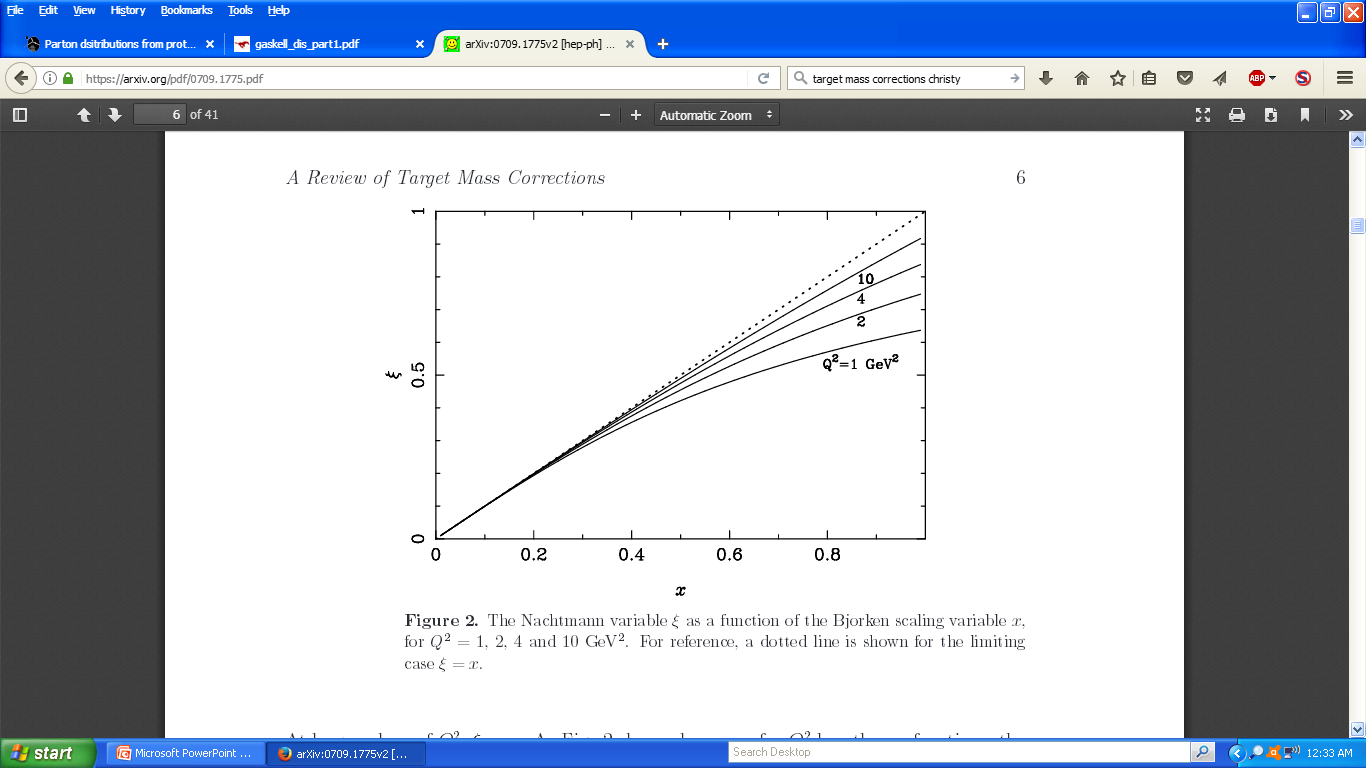 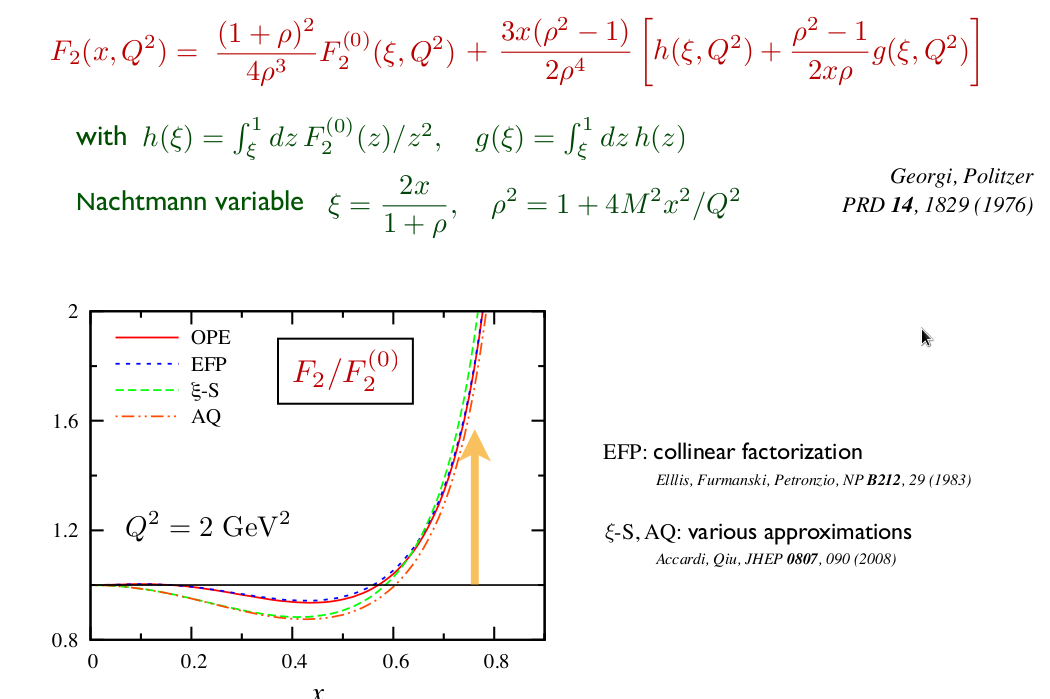 No universally agreed upon prescription to calculate TMCs
Parton Distribution Functions from CTEQ-JLab: Beyond the Perturbative Regime
Next-to-leading order (NLO) analysis of expanded data set on proton and deuterium
A. Accardi et al., Phys. Rev. D 81 (2010) 034016
 Improve large-x  precision of PDFs with larger DIS data set on both proton and deuterium by relaxing kinematic cuts to push to larger x; this  leads to a factor of 2 increase in number of DIS data points used for fitting
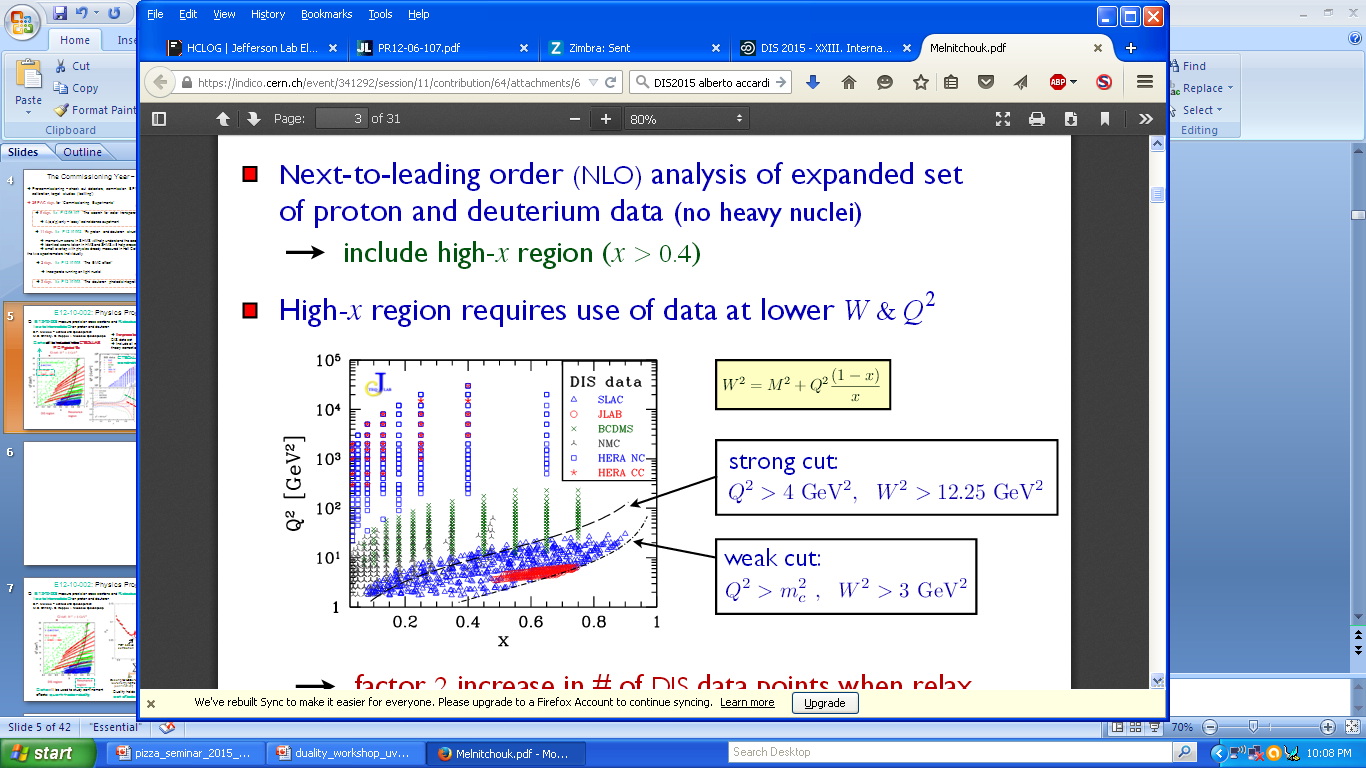 stringent cut:
Q2 > 4 GeV2, W2 > 12.25 GeV2
relaxed cut:
Q2 > mc2 GeV2, W2 > 3 GeV2
Parton Distribution Functions from CTEQ-JLab: Beyond the Perturbative Regime
Next-to-leading order (NLO) analysis of expanded data set on proton and deuterium
A. Accardi et al., Phys. Rev. D 81 (2010) 034016
 Improve large-x  precision of PDFs with larger DIS data set on both proton and deuterium by relaxing kinematic cuts to push to larger x; this  leads to a factor of 2 increase in number of DIS data points used for fitting
Include all relevant large-x / small-Q2 theory non-perturbative corrections: dynamical and kinematic higher-twist (HT)
Include nuclear corrections: use of deuterium data requires careful treatment of nuclear corrections -- off-shell effects and sensitivity to the deuteron wave function
Parton Distribution Functions from CTEQ-JLab: Beyond the Perturbative Regime
Non-perturbative 1/Q2 corrections: dynamical and kinematic higher-twist
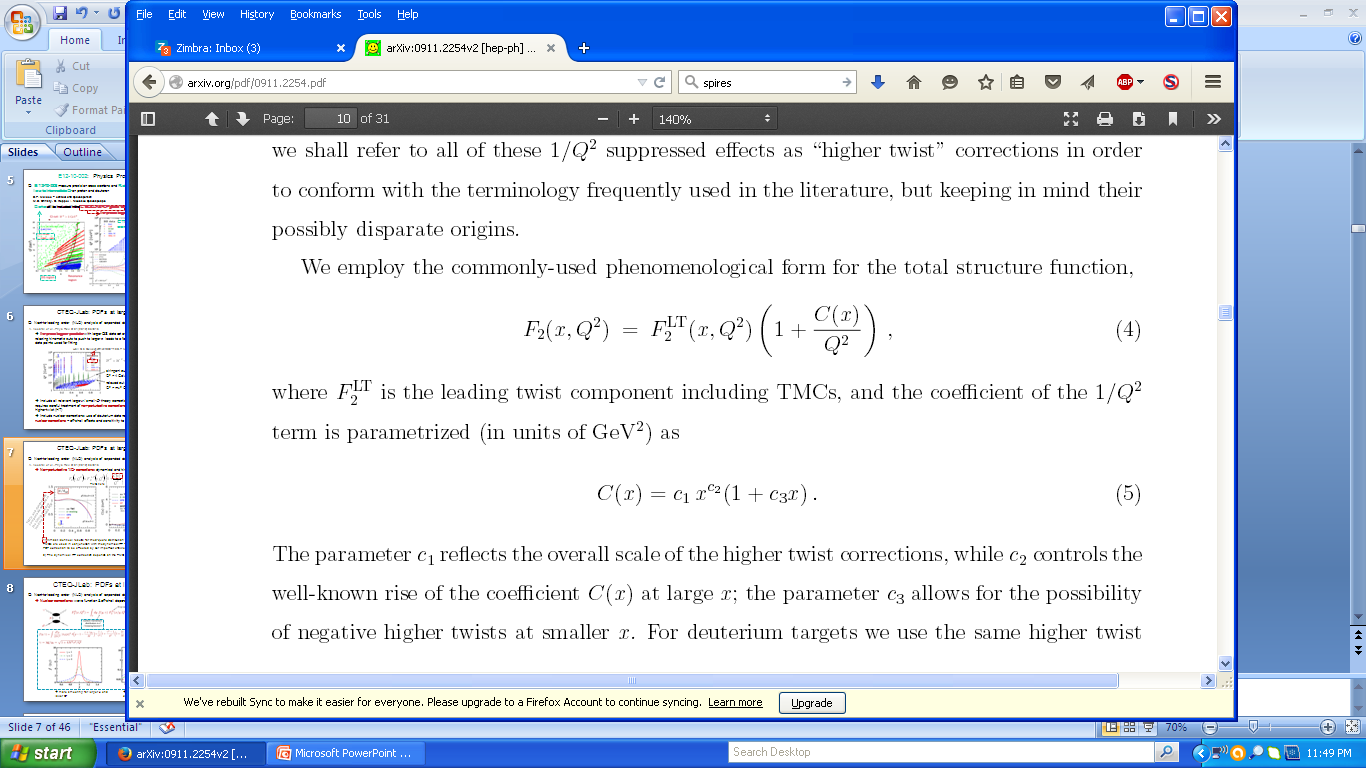 dynamical HT
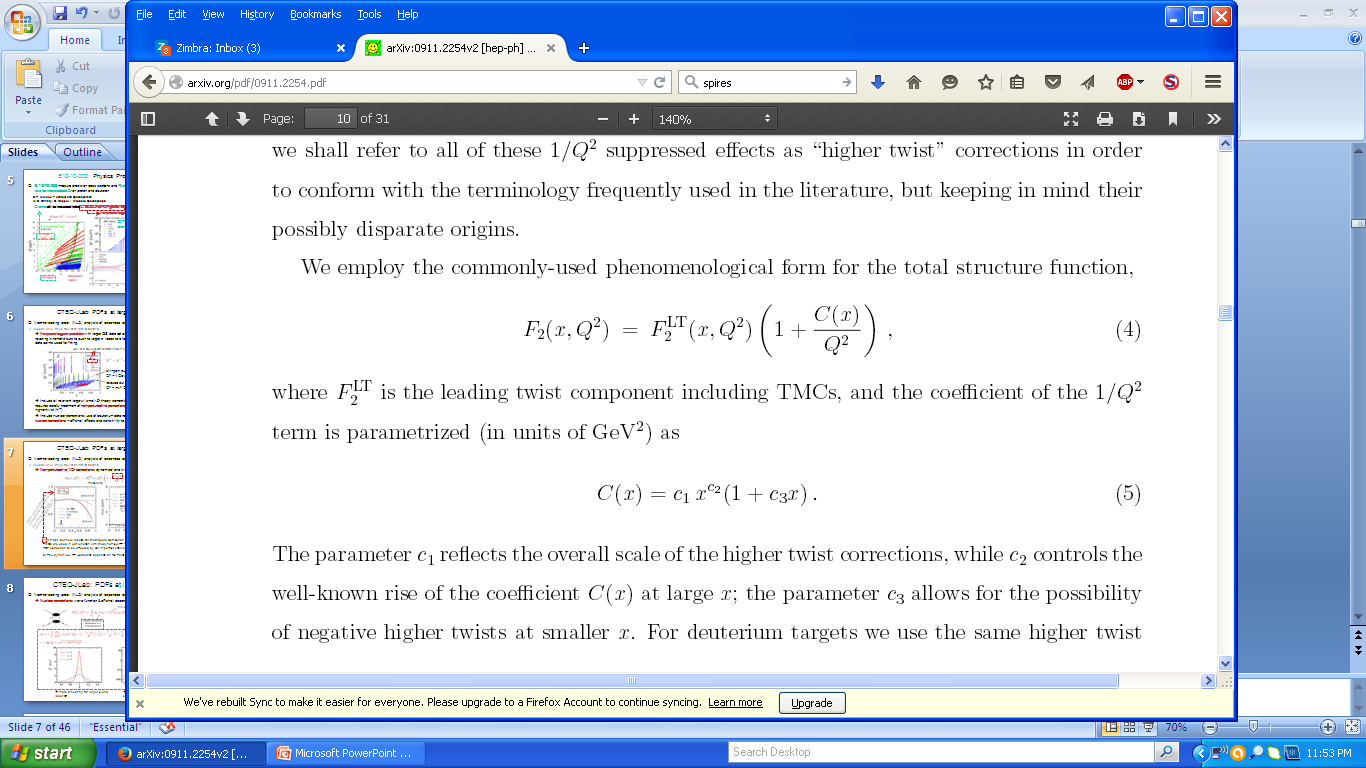 TMC here
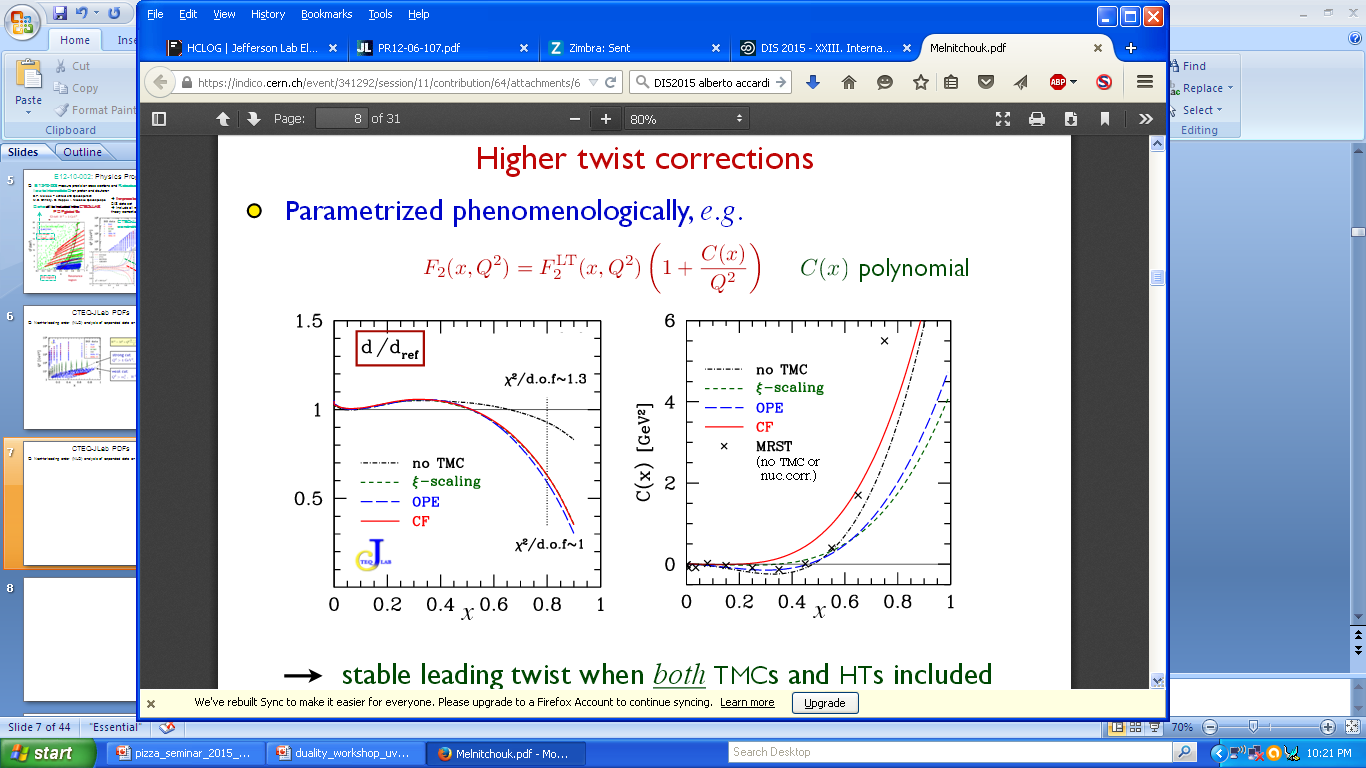 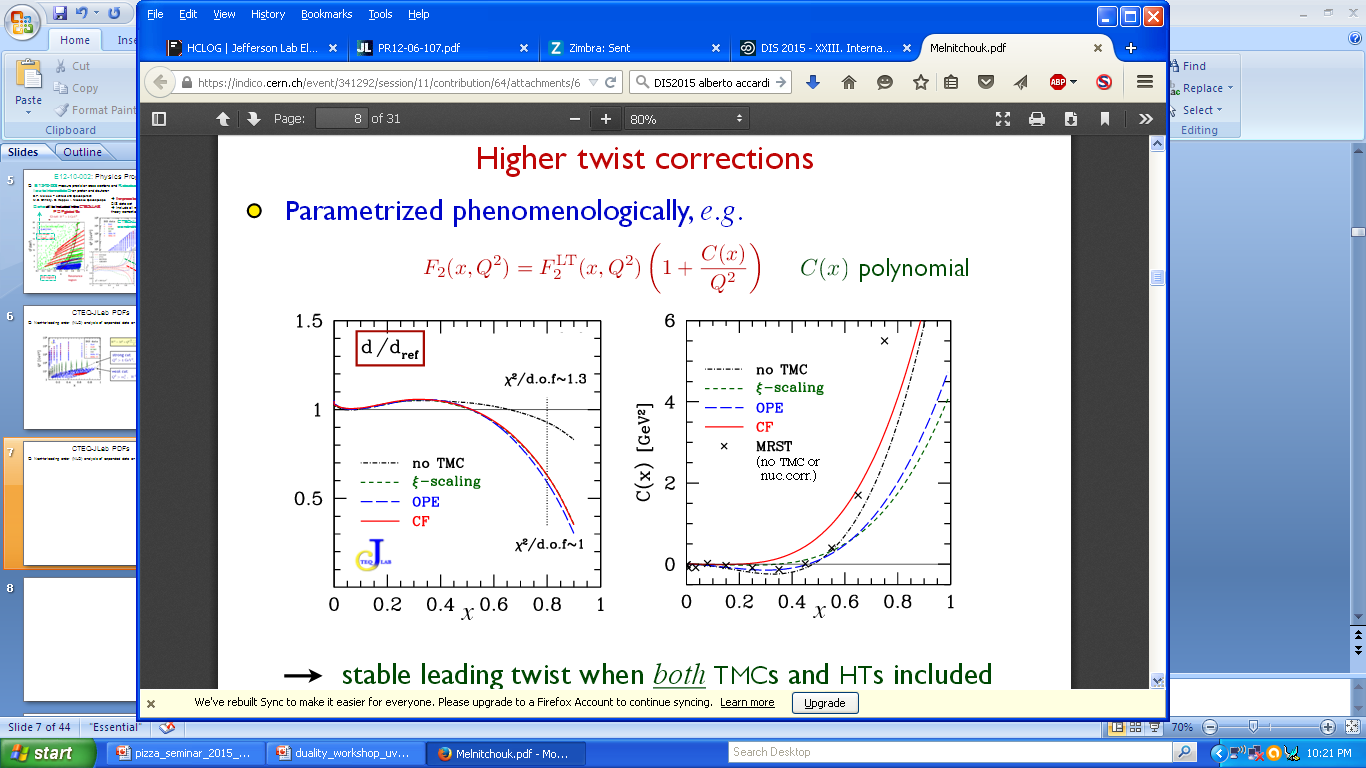 1) The dynamical HT extraction depends on the TMC prescription used
2) Almost identical results for the d-quark distribution when different prescriptions of TMCs are used in conjunction with the dynamical HT  that’s great! We don’t want the PDF extraction to be affected by our imperfect knowledge of non-perturbative corrections
Parton Distribution Functions from CTEQ-JLab: Beyond the Perturbative Regime
Nuclear corrections: wave function & off-shell dependence
A. Accardi et al., Phys. Rev. D 81 (2010) 034016
A. Accardi et al., Phys. Rev. D 84 (2011) 014008
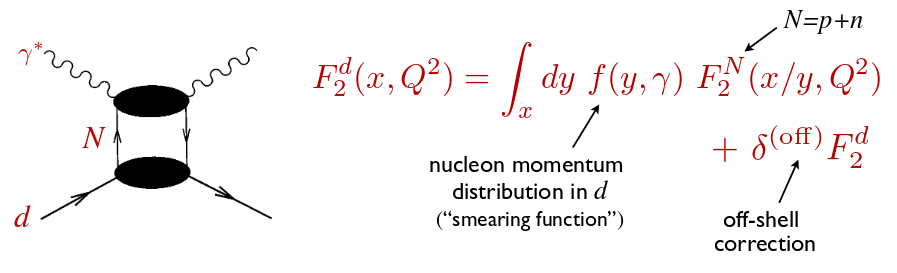 W. Melnitchouk DIS2015
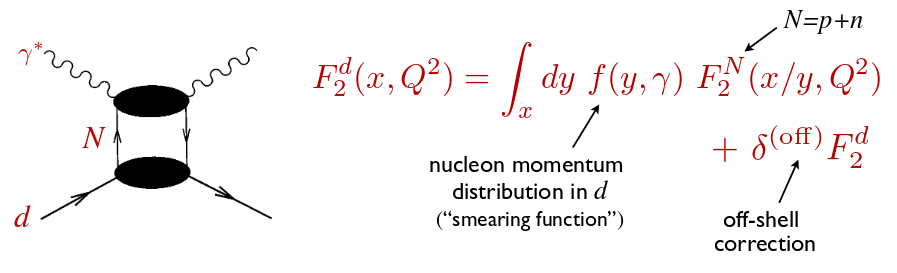 Weak binding approximation:
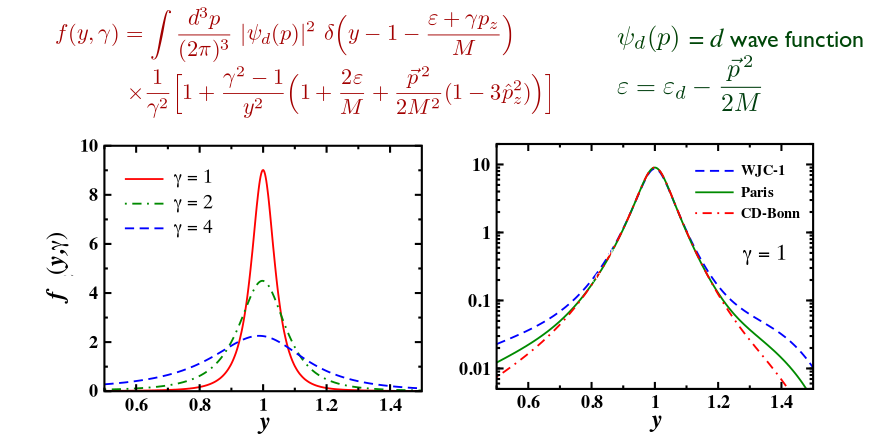 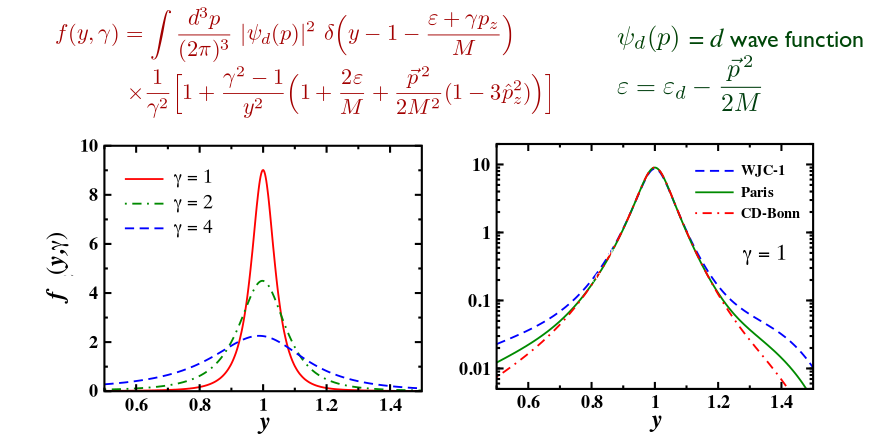 y = deuteron’s momentum fraction carried by the struck nucleon
in the nucleus rest frame, virtual photon relative velocity
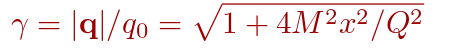 Parton Distribution Functions from CTEQ-JLab: Beyond the Perturbative Regime
Nuclear corrections: wave function & off-shell dependence
A. Accardi et al., Phys. Rev. D 81 (2010) 034016
A. Accardi et al., Phys. Rev. D 84 (2011) 014008
W. Melnitchouk DIS2015
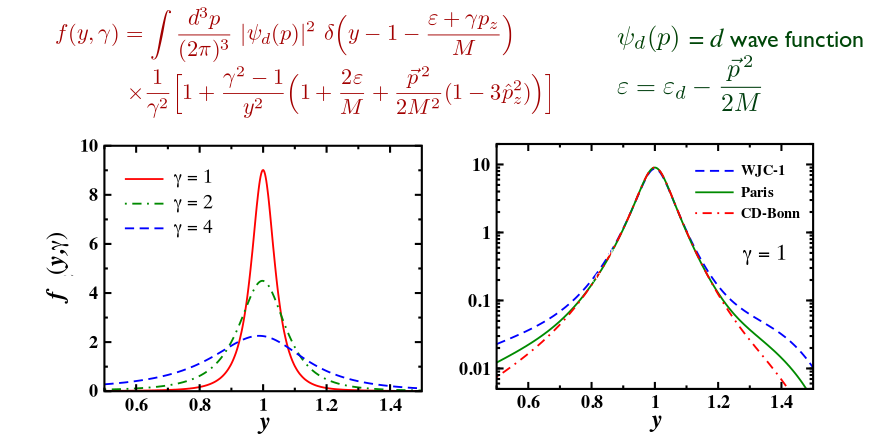 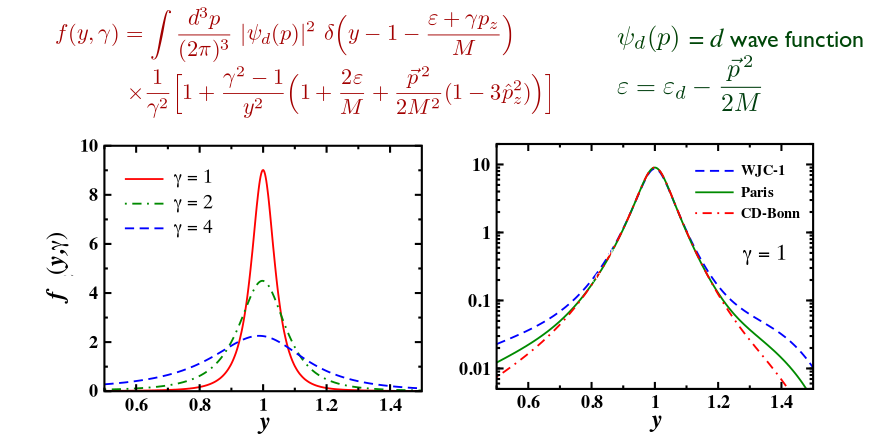 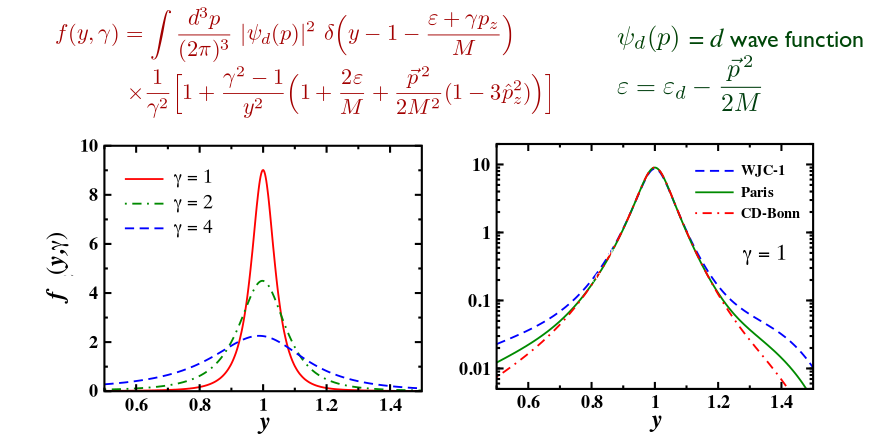  greater wave function dependence at large y (and x)
 more smearing for larger x and lower Q2
Parton Distribution Functions from CTEQ-JLab: Beyond the Perturbative Regime
Nuclear corrections: wave function & off-shell dependence
A. Accardi et al., Phys. Rev. D 81 (2010) 034016
A. Accardi et al., Phys. Rev. D 84 (2011) 014008
J. Owens et al., Phys. Rev. D 87 (2013) 094012
W. Melnitchouk DIS2015
 Representation of a quark q in an off-shell nucleon with invariant mass p2 in the off-shell covariant quark “spectator ” model
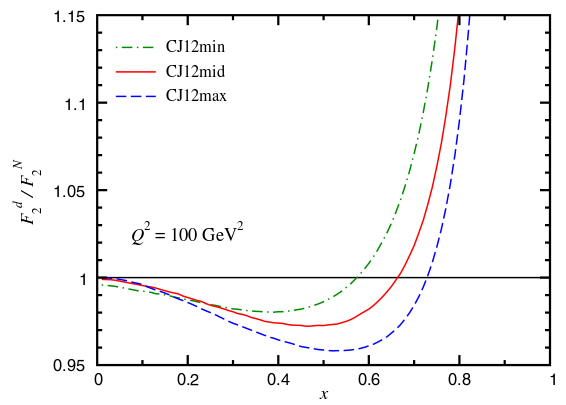 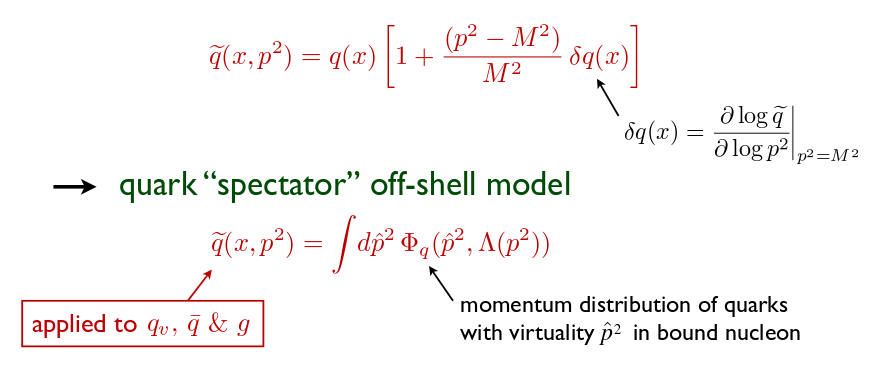 Scale parameter L(p2) which is related to the nucleon confinement radius (swelling of nucleon in nuclear medium) suppresses large-p2 contributions
Off-shell rescaling parameter                                            varied in fit to minimize chi2
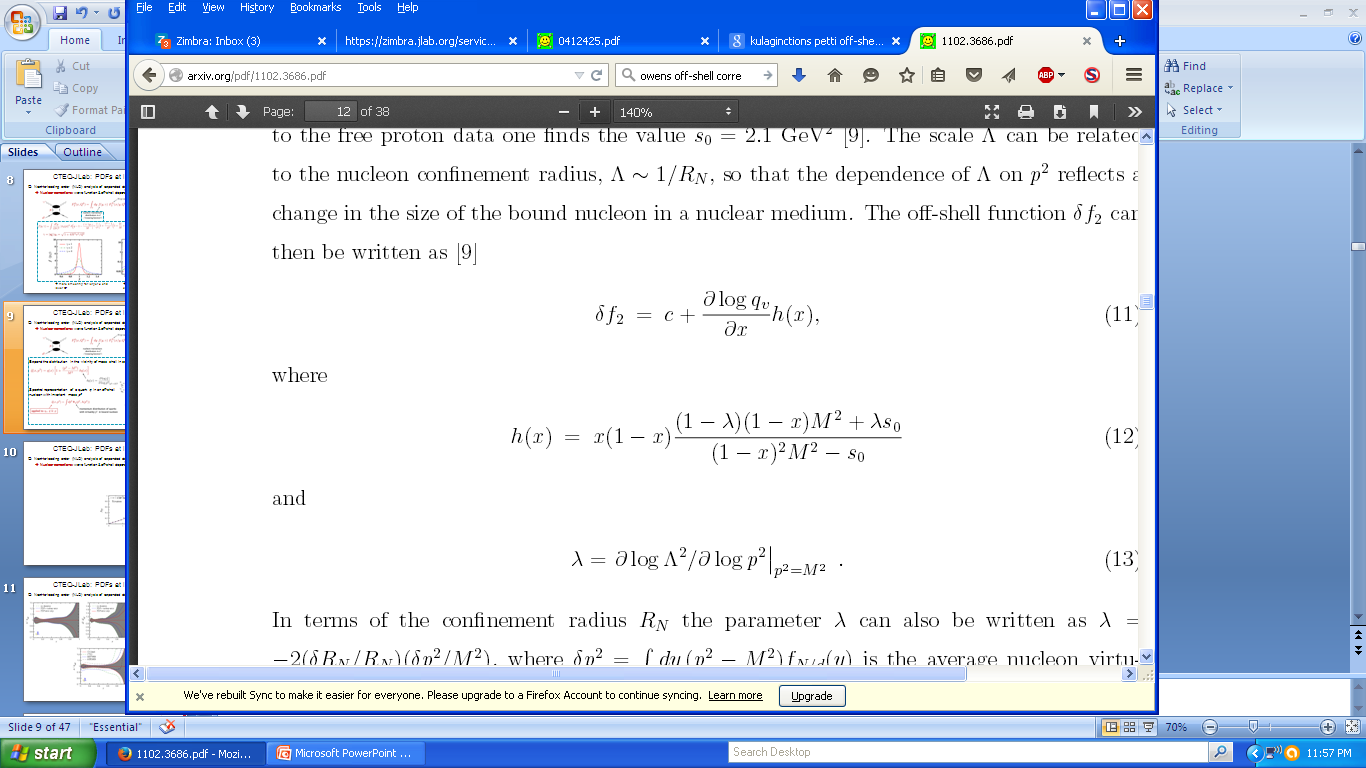 Parton Distribution Functions from CTEQ-JLab: Beyond the Perturbative Regime
J. Owens et al., Phys. Rev. D 87 (2013) 094012
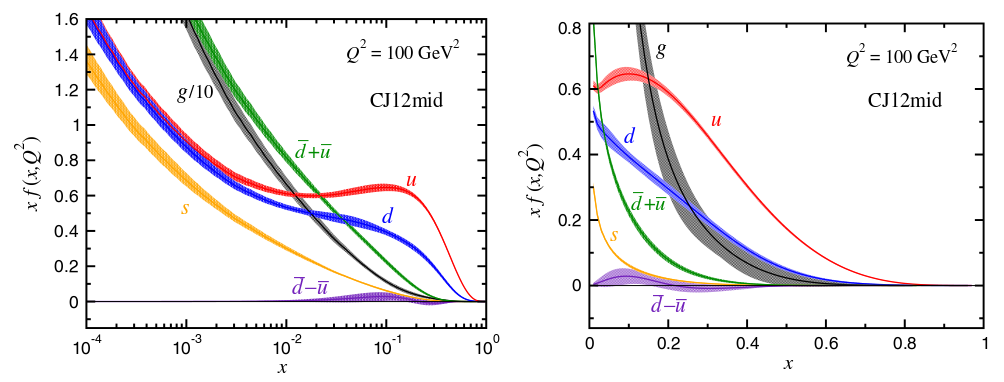 Different combinations of wave functions and size of nuclear corrections
CJ12min:  WJC-1 + small off-shell (l = 0.3%) 

CJ12mid:  AV18 + medium off-shell (l = 1.2%) 

CJ12max:  CD-Bonn + large off-shell (l = 2.1%)
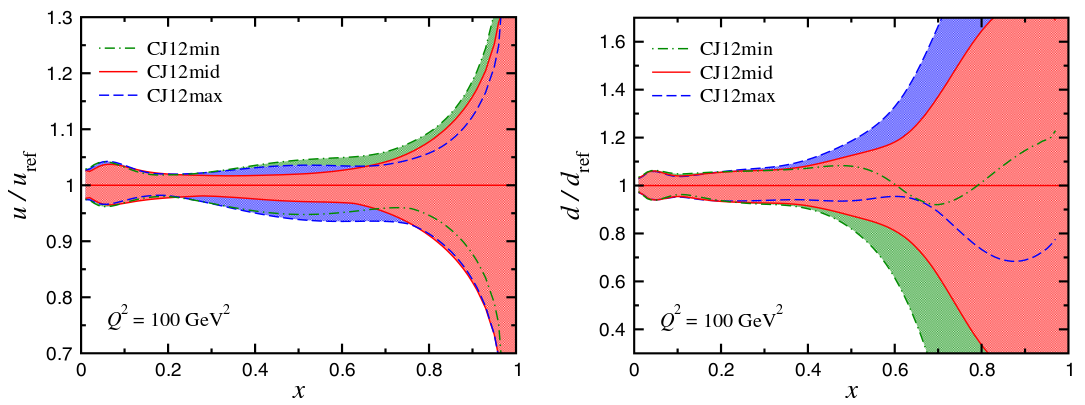 PDF uncertainties relative to the reference CJ12mid
 Is it worth using deuterium data and dealing with nuclear corrections?
Parton Distribution Functions from CTEQ-JLab: Beyond the Perturbative Regime
J. Owens et al., Phys. Rev. D 87 (2013) 094012
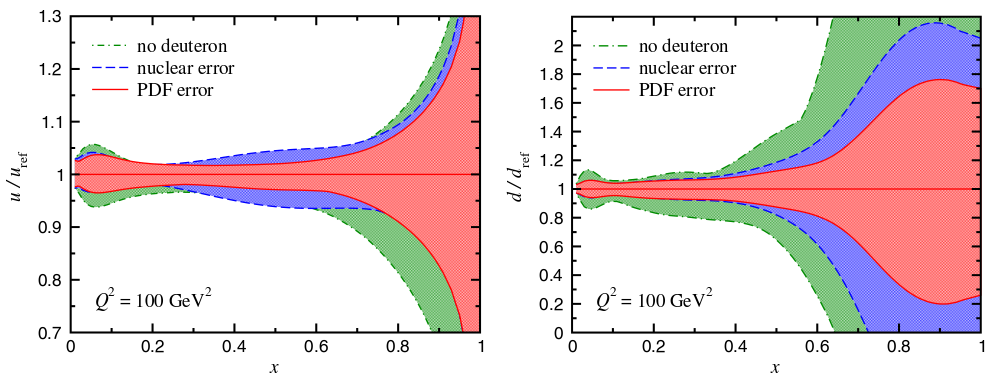 Global fits without deuterium data show:
modest increase in the error band for u for x > 0.7
significant increase in error band for d
 smaller error band for d if deuteron hence nuclear corrections included
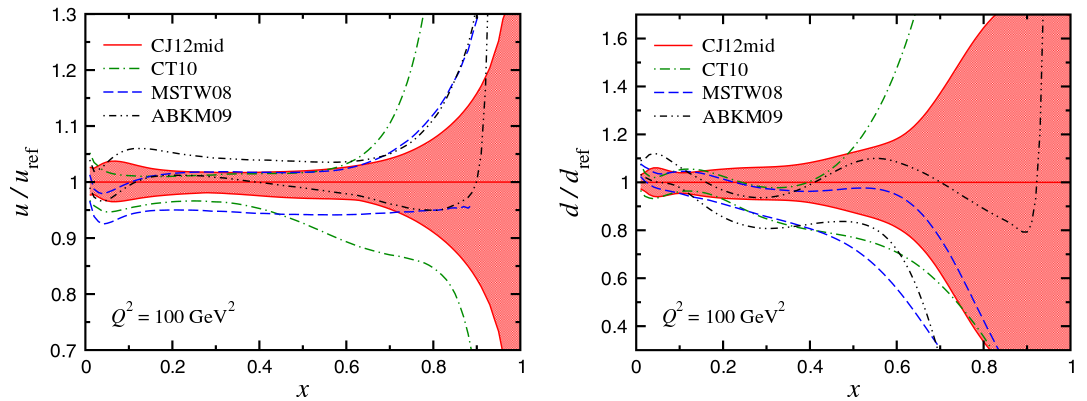 Inclusion of more data at large x leads to better constrained PDFs
Parton Distribution Functions from CTEQ-JLab: Beyond the Perturbative Regime
Nuclear and high energy connection
 W+- asymmetries at large W-boson rapidity are sensitive to d/u PDF ratio at large x
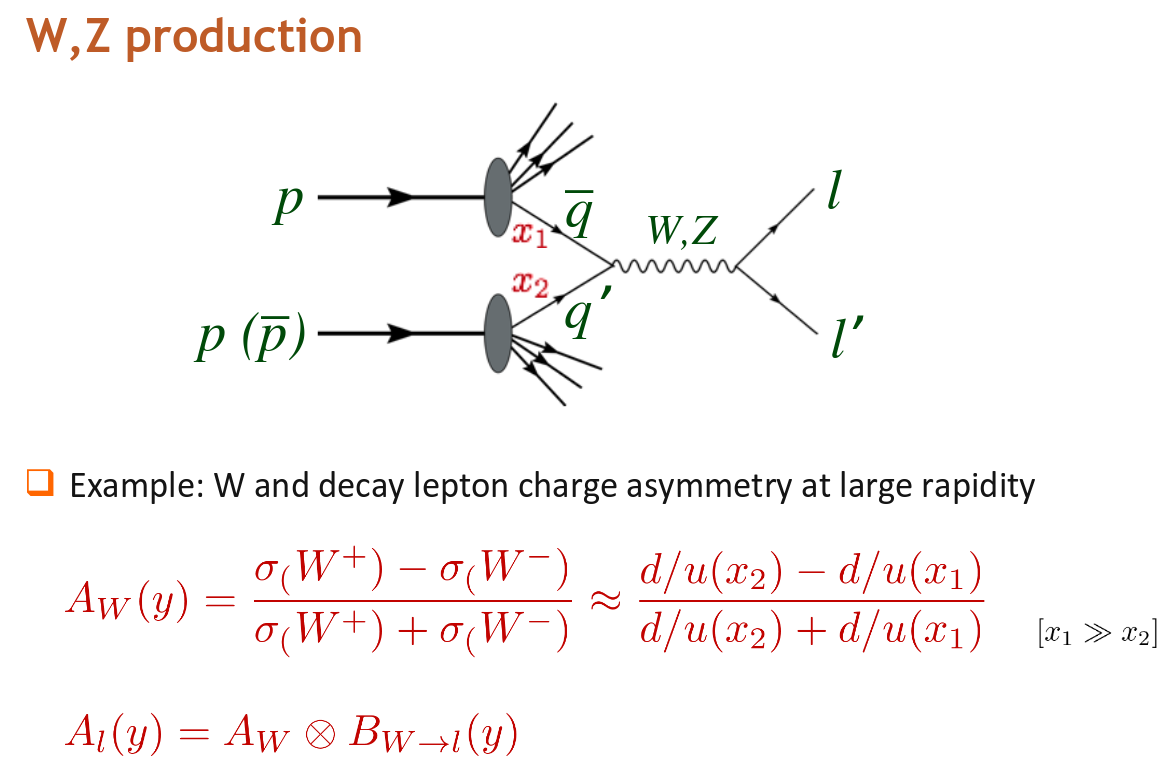 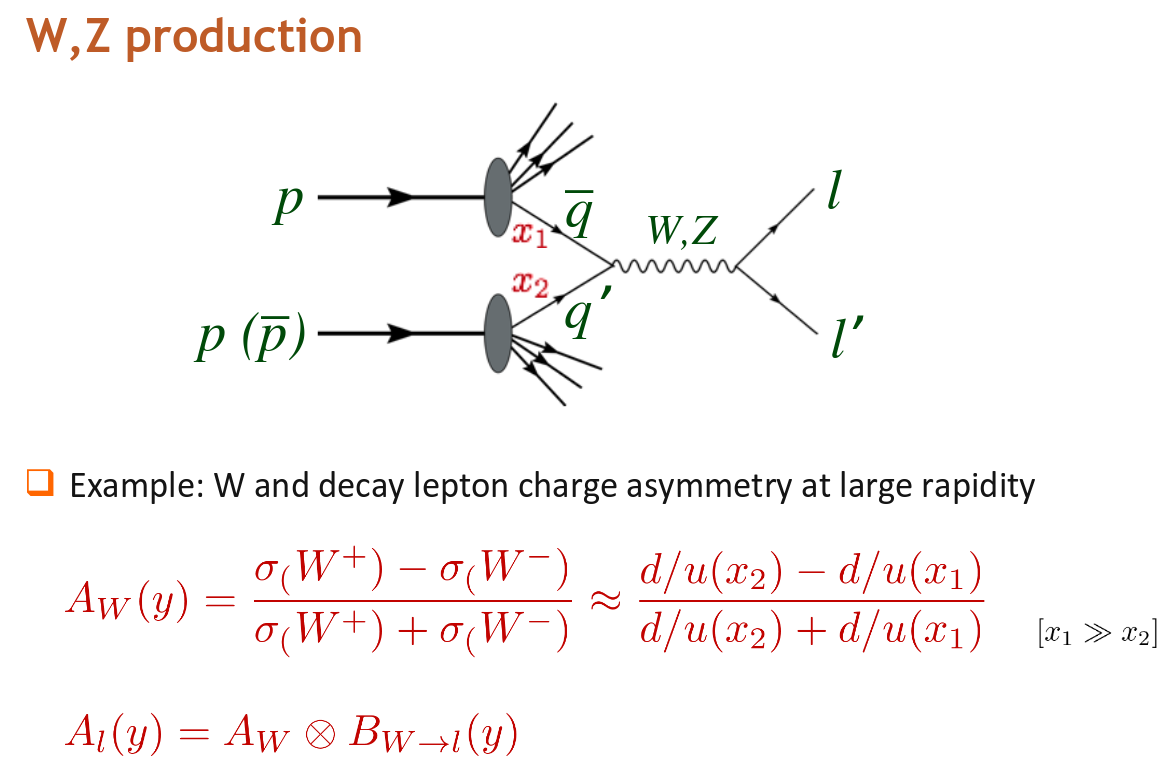 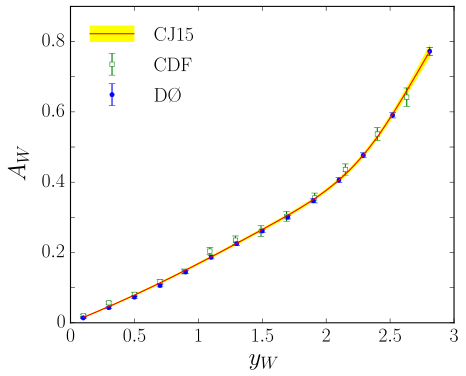 Earlier CDF and more recent D0 W-asymmetry data “select” small but non-zero nuclear corrections
In CJ15 D0 W, lepton asymmetries constrain the d-quark in a free nucleon so that the deuteron data can be used to constrain nuclear corrections
Parton Distribution Functions from CTEQ-JLab: Beyond the Perturbative Regime
Nuclear and high energy connection
 W+- asymmetries at large W-boson rapidity are sensitive to d/u PDF ratio at large x
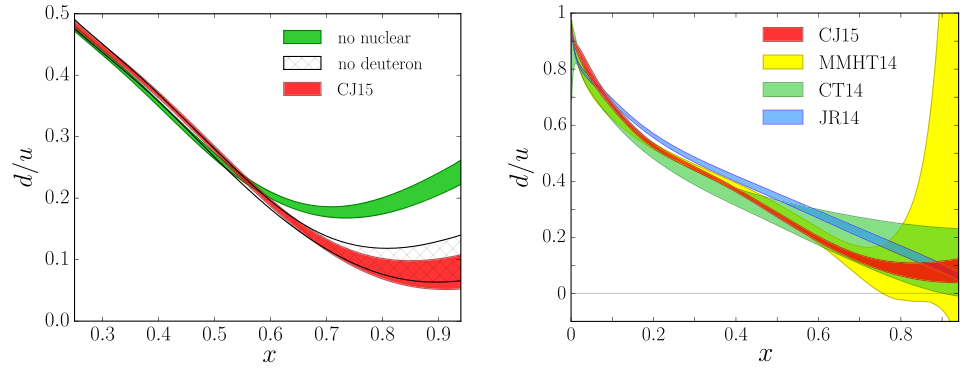 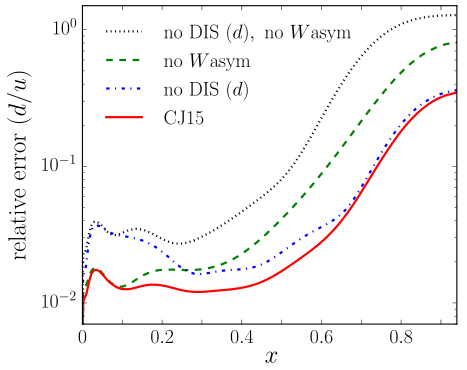 Deuterium data allow for precise determination of d/u
D0 asymmetries determines the “free nucleon” d-quark AND Deuterium data determine the off-shell correction
Marked improvement in the d/u uncertainty
Parton Distribution Functions from CTEQ-JLab: Beyond the Perturbative Regime
Next-to-leading order (NLO) analysis of expanded data set on proton and deuterium
A. Accardi et al., Phys. Rev. D 81 (2010) 034016
 Improve large-x  precision with larger DIS data set on both proton and deuterium: relaxing kinematic cuts to push to larger x  leads to a factor of 2 increase in number of DIS data points used for fitting
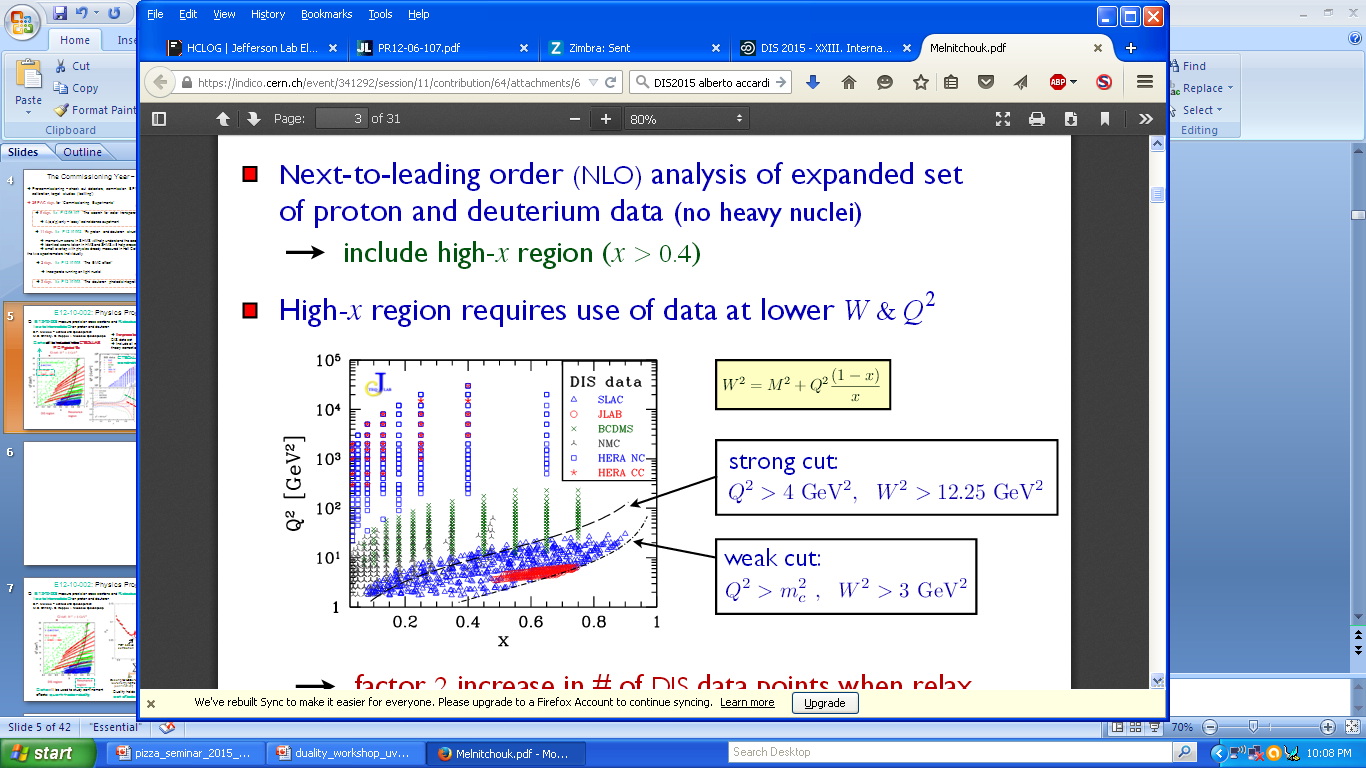 stringent cut:
Q2 > 4 GeV2, W2 > 12.25 GeV2
relaxed cut:
Q2 > mc2 GeV2, W2 > 3 GeV2
Can we push below W2 > 3 GeV2 ?
Quark-Hadron Duality
What is Quark-hadron duality?
Quark-hadron duality = complementarity between quark and hadron descriptions of observables
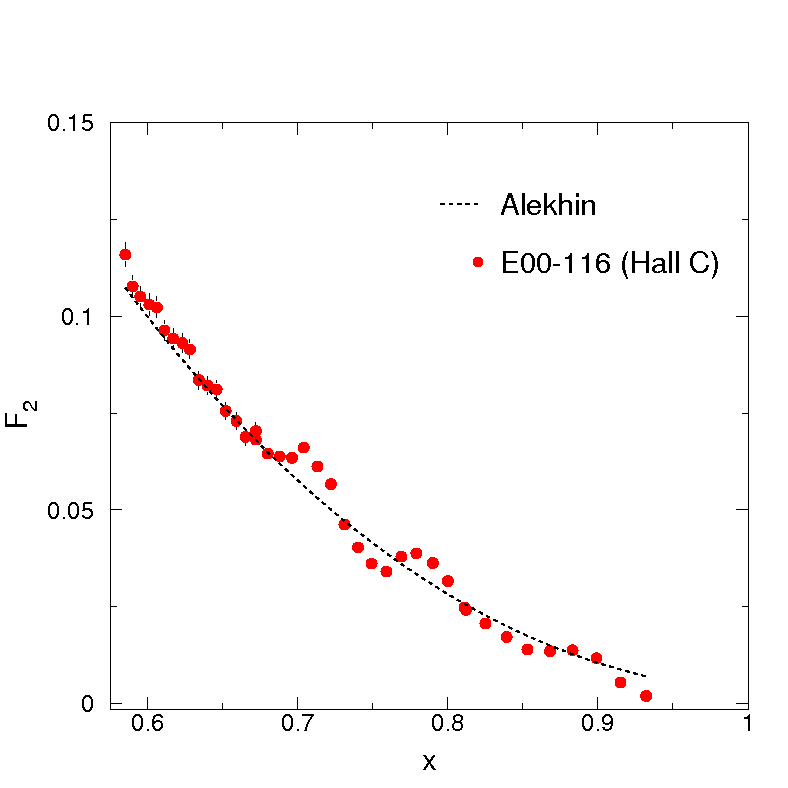 resonance region 
data (hadrons) – confinement in action
PDF based extraction (quarks)
Description suitable for low-energy regime (confinement)
Description suitable for high-energy regime (asymptotic freedom)
 We can use either set of complete basis states to describe physical phenomena
 In practice, at finite energy we typically have access only to a limited set of basis states
Resonance region data average to PDF based curve: 1/Q2n corrections small or cancel on average
 Even so, quark-hadron duality shown to hold globally and locally in many observables
W. Melnitchouk et al., Physics Reports 406, 127 (2005)
Bloom-Gilman Duality
Duality in inclusive electron-proton scattering: Bloom-Gilman duality
Phys. Rev. Lett. 25, 1140 (1970)
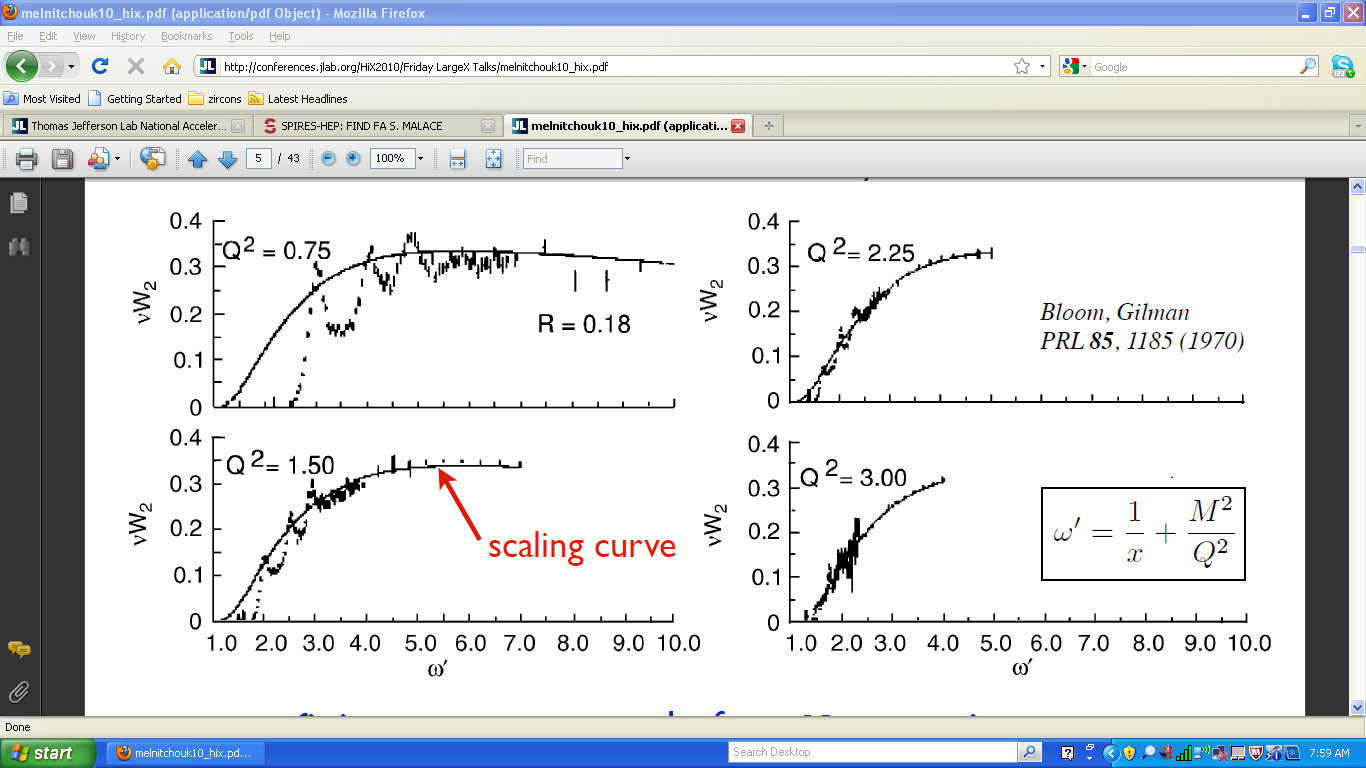  w’ allows comparison of high-W2, high-Q2 curves (fit to DIS data) to low-W2, low-Q2 resonance region data
The resonance region data: 
        - oscillate around and are on average equivalent to the scaling curve
        - “slide” along the deep inelastic curve with increasing Q2
The Q2 dependence of the proton’s resonances (hadrons) is strongly correlated with the dynamics of the proton in the DIS region where quark and gluon degrees of freedom take over
Quark-Hadron Duality in QCD
Duality in QCD via the Operator Product Expansion
Twist (= dimension - spin) expansion of F2 moments in QCD
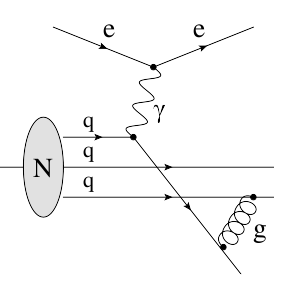 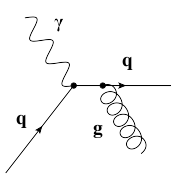 Non-perturbative higher twist would induce a strong Q2 dependence to the integral
Perturbative leading twist results in shallow Q2 dependence of integral
 The total integral - moment of the structure function - exhibits a shallow Q2 dependence down to a Q2 value of ~ 1 GeV2!
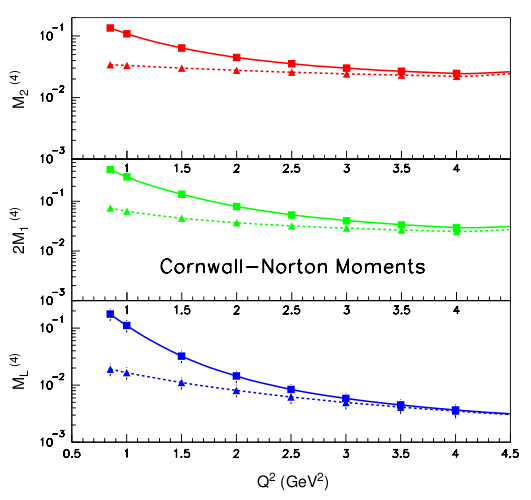 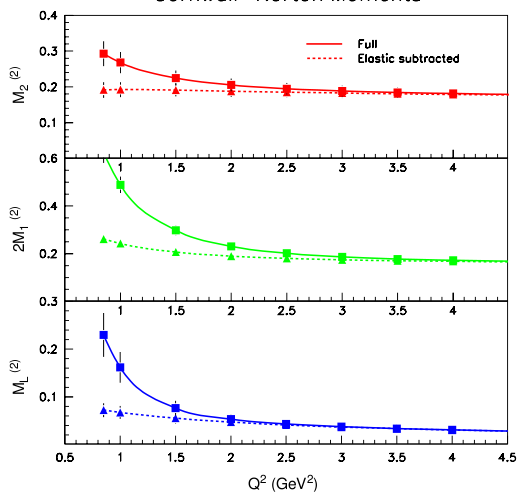 Quark-hadron duality = higher twist (leading to confinement) are small or cancel on average
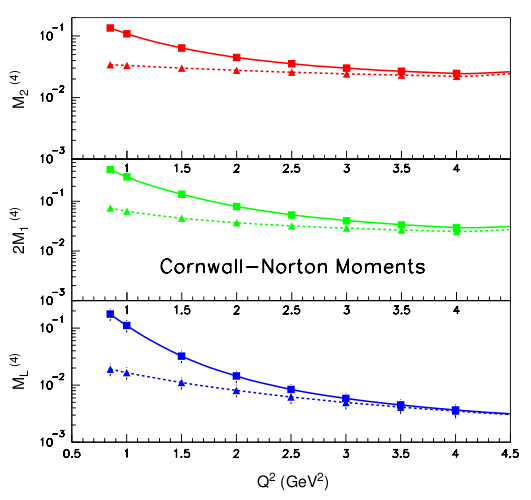 The more remarkable as:
At fixed Q2 resonances occupy the largest x
At lower Q2 resonances occupy a larger x region of the total x interval than at higher Q2
For higher moments (n=4,…) the contribution from larger x (resonances) is even more enhanced
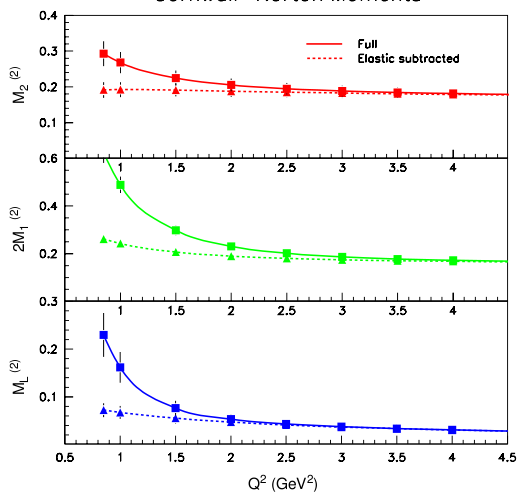 Quark-Hadron Duality: How Well It Works?
Global study of global and local Quark-hadron duality in F2 structure function: averaged resonance region data vs PDF fits
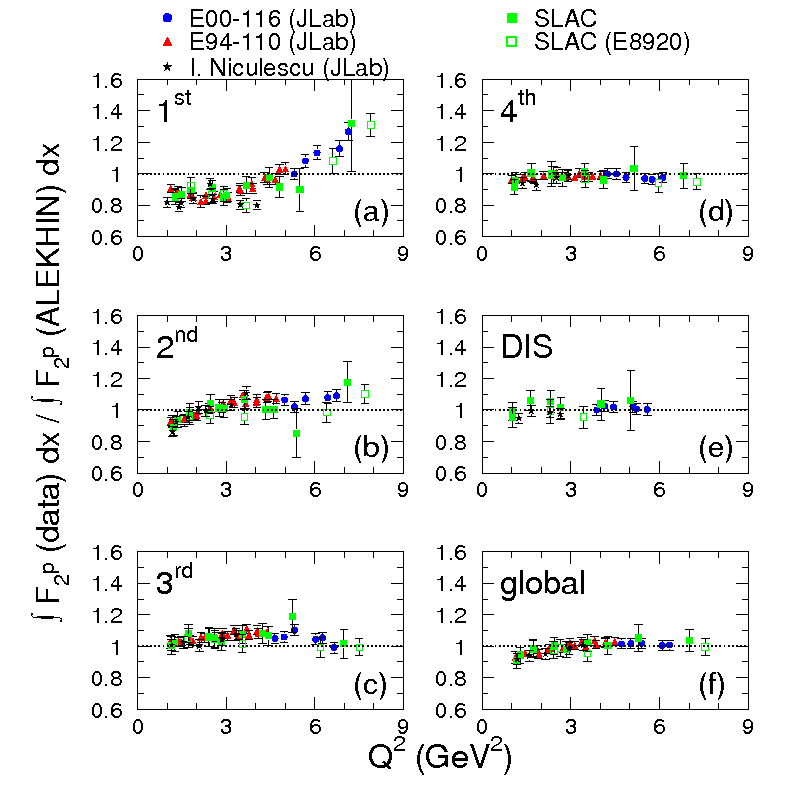 local intervals in the resonance region
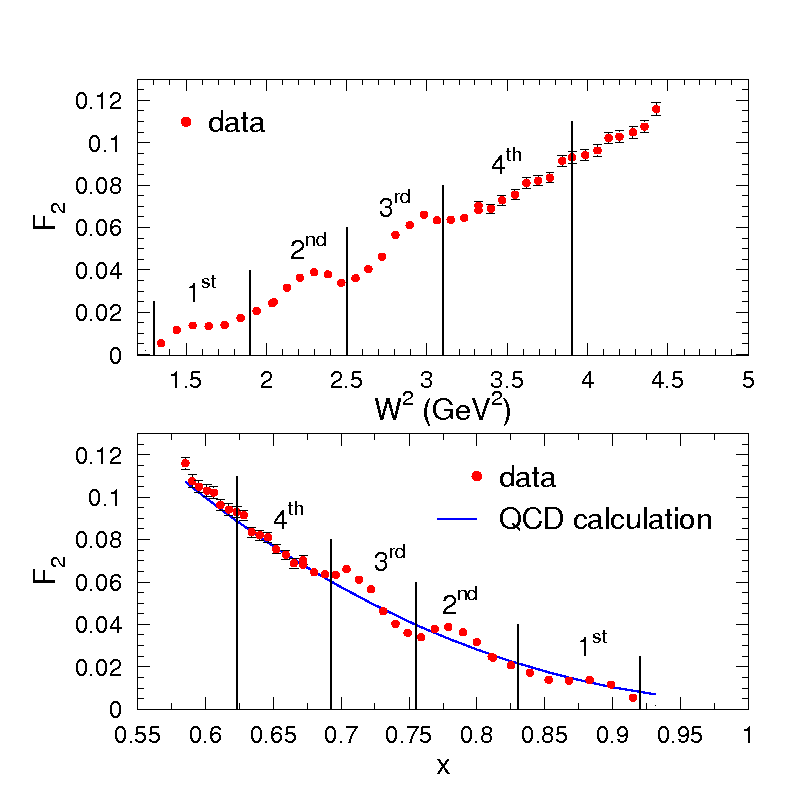  We define local W2 intervals in the resonance region to verify local quark-hadron duality
 We calculate integral to verify quantitatively how well duality holds when compared to PDF fits constrained at large x
Parton Distribution Functions from CTEQ-JLab: Beyond the Perturbative Regime
Next-to-leading order (NLO) analysis of expanded data set on proton and deuterium
A. Accardi et al., Phys. Rev. D 81 (2010) 034016
 Improve large-x  precision with larger DIS data set on both proton and deuterium: relaxing kinematic cuts to push to larger x  leads to a factor of 2 increase in number of DIS data points used for fitting
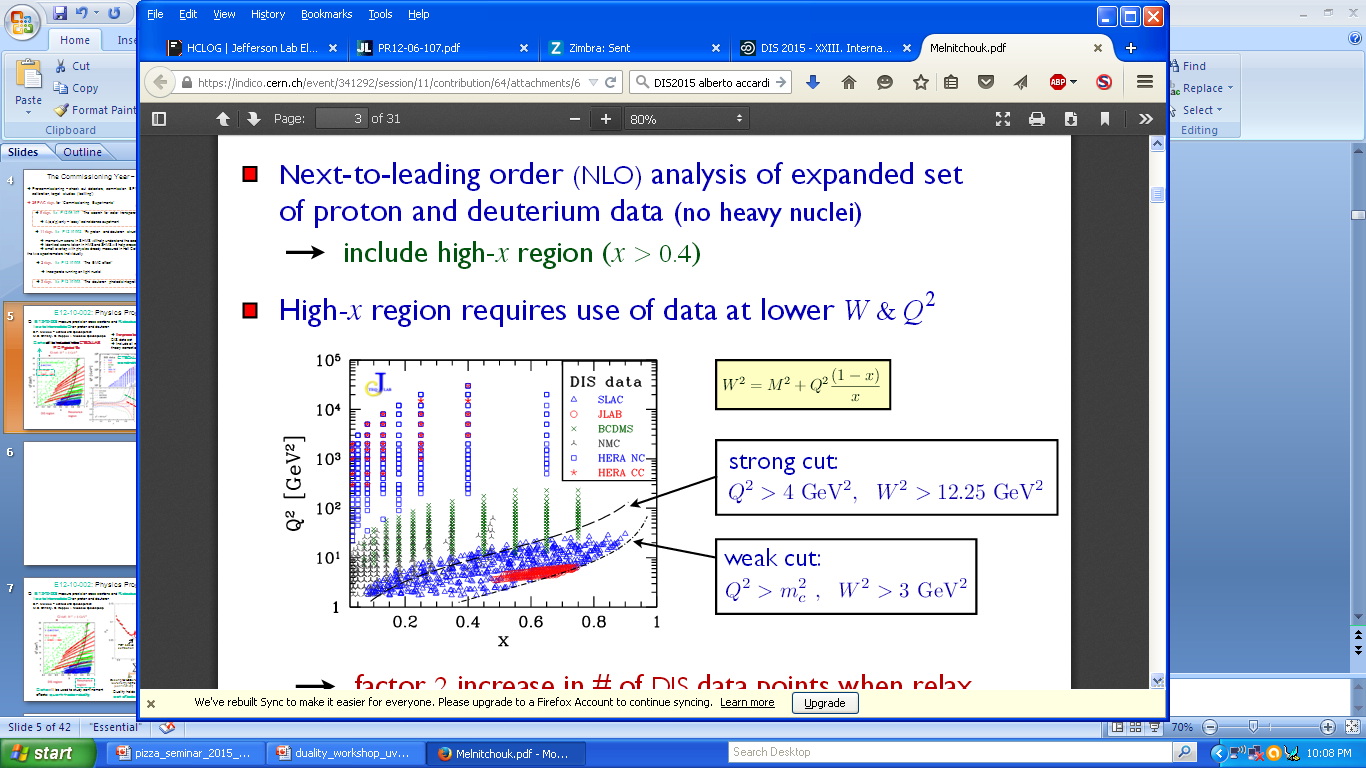 stringent cut:
Q2 > 4 GeV2, W2 > 12.25 GeV2
relaxed cut:
Q2 > mc2 GeV2, W2 > 3 GeV2
Can we push below W2 > 3 GeV2 ?
Parton Distribution Functions from CTEQ-JLab: Beyond the Perturbative Regime
Next-to-leading order (NLO) analysis of expanded data set on proton and deuterium
A. Accardi et al., Phys. Rev. D 81 (2010) 034016
 Improve large-x  precision with larger DIS data set on both proton and deuterium: relaxing kinematic cuts to push to larger x  leads to a factor of 2 increase in number of DIS data points used for fitting
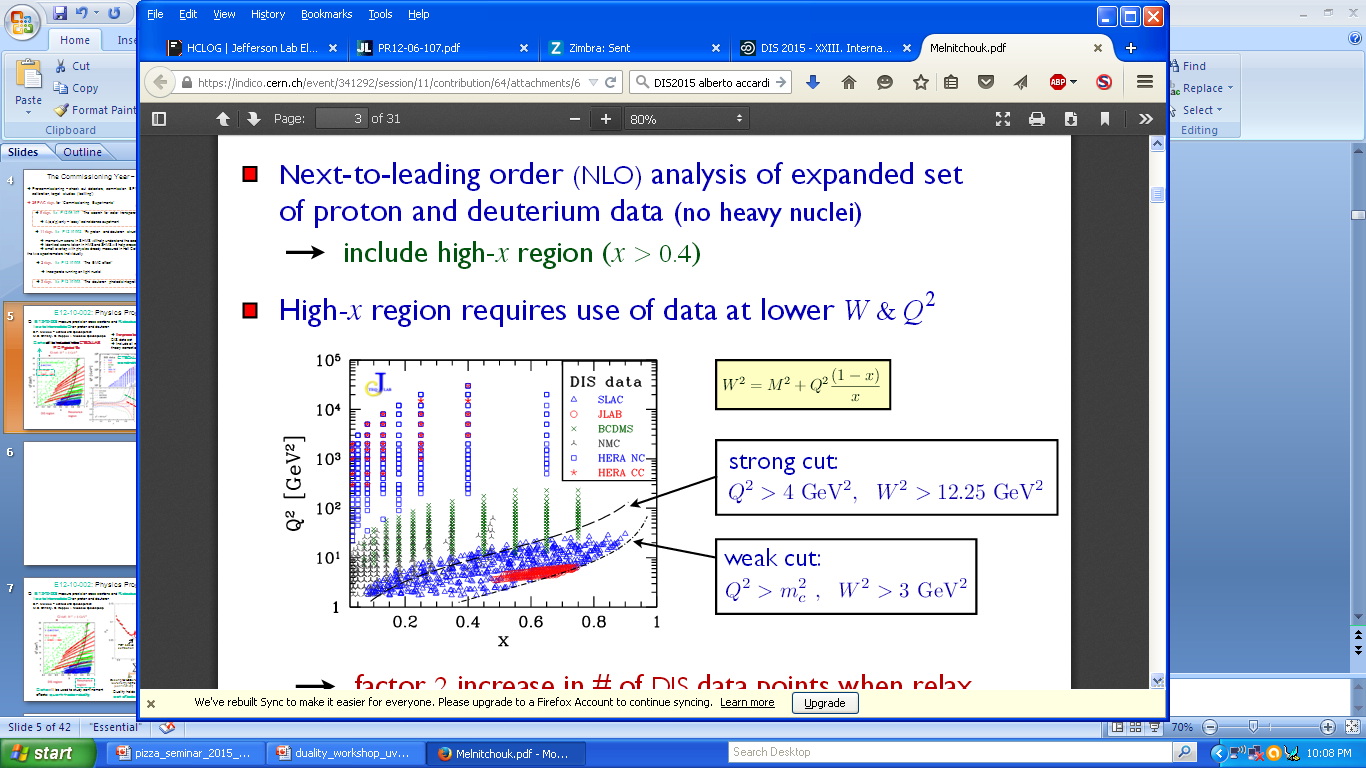 We should so at least we can study quark-hadron duality in the framework of PDF fits!
stringent cut:
Q2 > 4 GeV2, W2 > 12.25 GeV2
relaxed cut:
Q2 > mc2 GeV2, W2 > 3 GeV2
Can we push below W2 > 3 GeV2 ?
Don’t Forget: Nucleon Structure Is Even More Complicated
Partons inside nucleons can have specific positions and momenta w.r.t. a defined center of the nucleon; GTMD contain the most general one-body information of partons
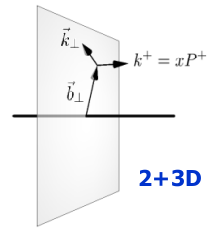 Symmetric Infinite Momentum Frame:
theoretical objects
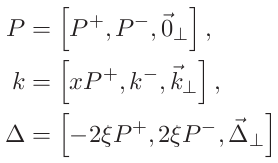 C. Lorce
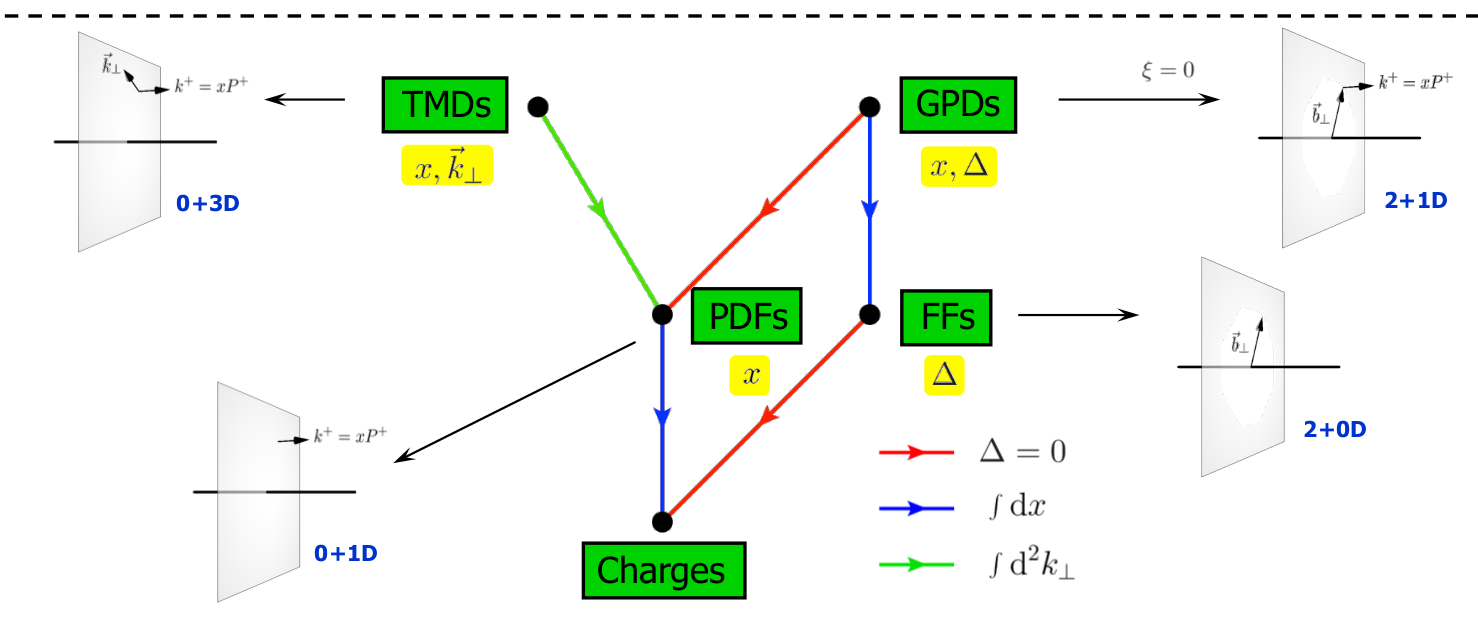 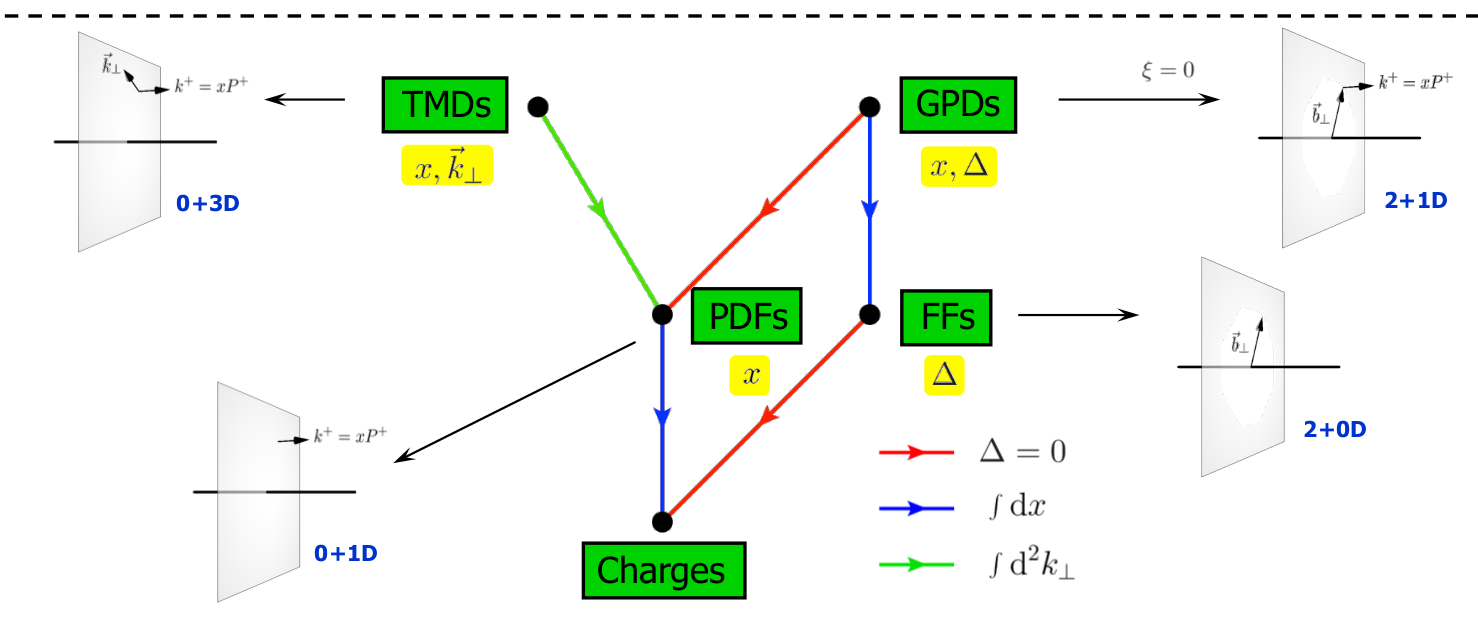 Parton Distribution Functions
PDFs
Transverse Momentum Dependent Distributions  TMDs
Generalized Parton Distributions  
GPDs
Form Factors
FFs
physical objects
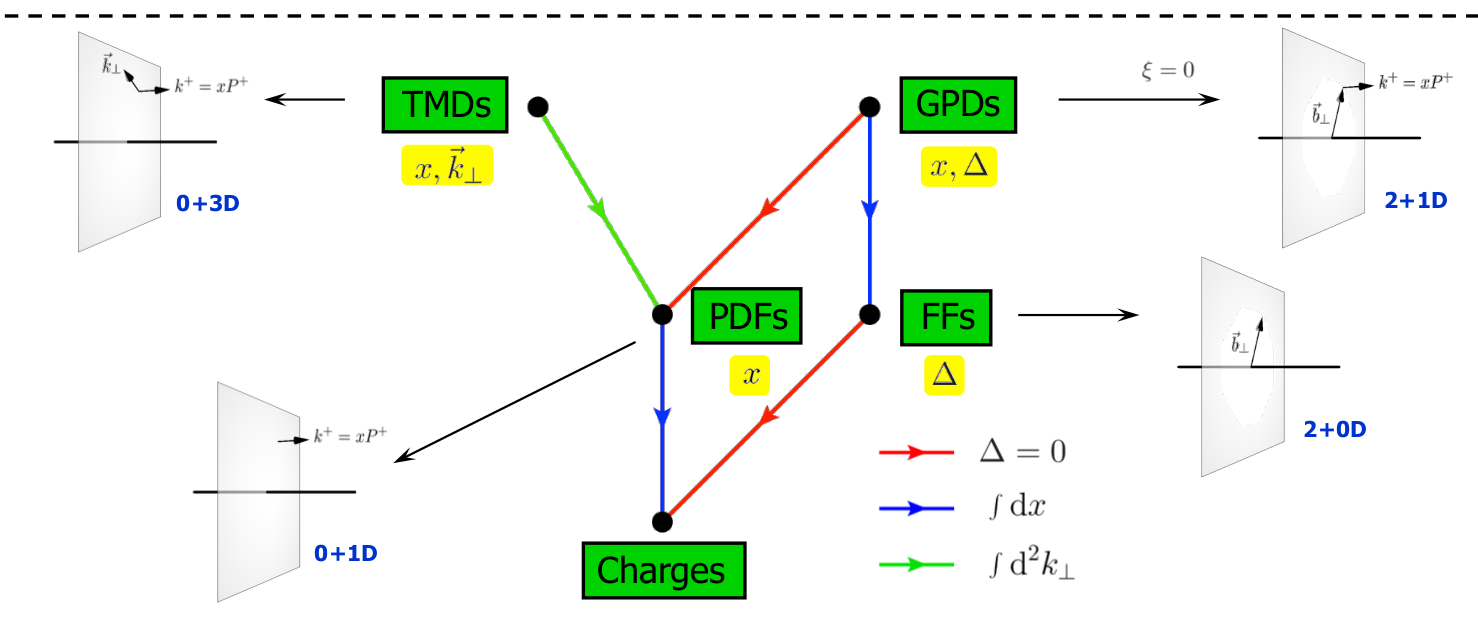 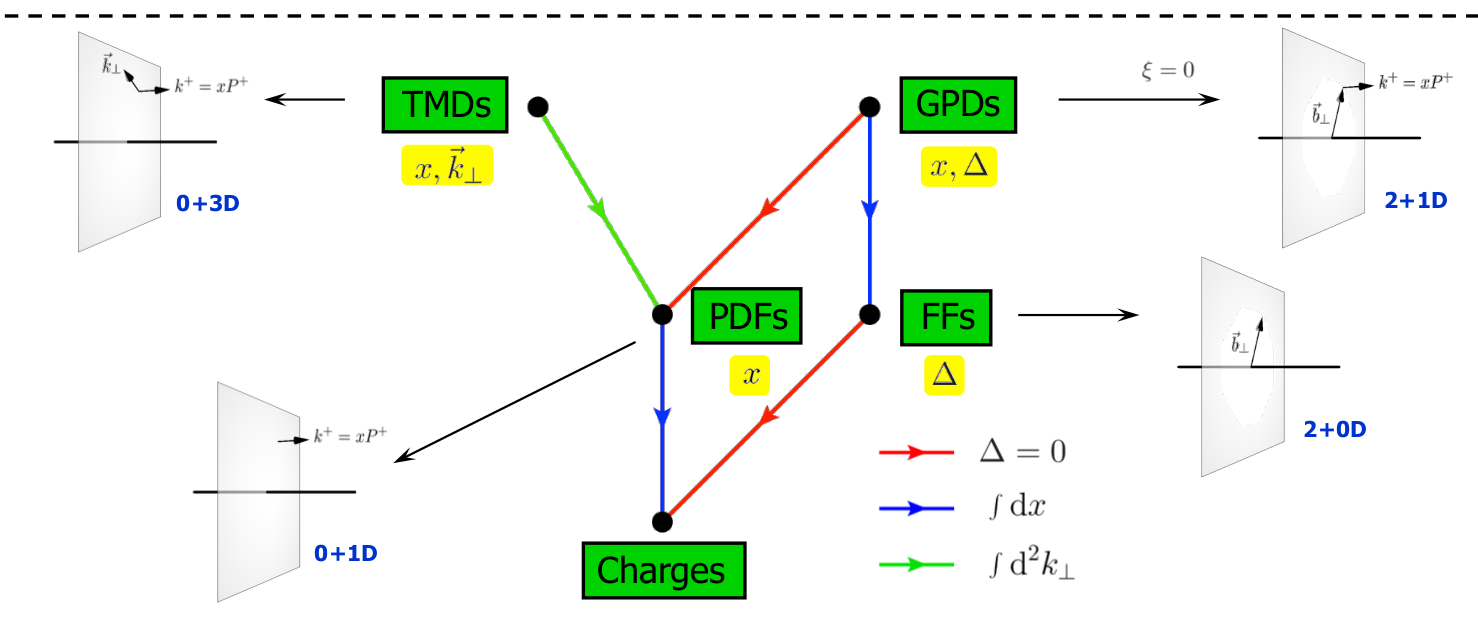 I only touched on this!
 Knowledge of distribution functions implies knowledge of nucleon dynamics based on the unique features of QCD: asymptotic freedom and confinement, factorization, and universality
Perspective: There Is Still So Much We Don’t Know
Nucleon structure has been and is a very active field of research of fundamental importance
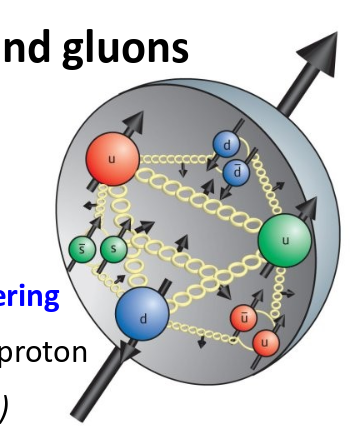 How do quarks and gluons distribute according to their longitudinal momentum?
How do partons distribute according to their longitudinal momentum AND their transverse localization?
How is the spin of the nucleon shared among its constituents?
Structure and dynamics of the nucleon in its state of ultimate confinement – elastic regime
Connection between intrinsic motion of partons and their spin and the spin of the parent nucleon
A nucleon (e.g. proton) with spin 1/2 is made up of…

… three valence quarks  which themselves have spin 1/2 but also of…

… gluons with spin 1 that mediate the strong interaction and…

… a sea of quark-antiquark pairs and more gluons.
THE END
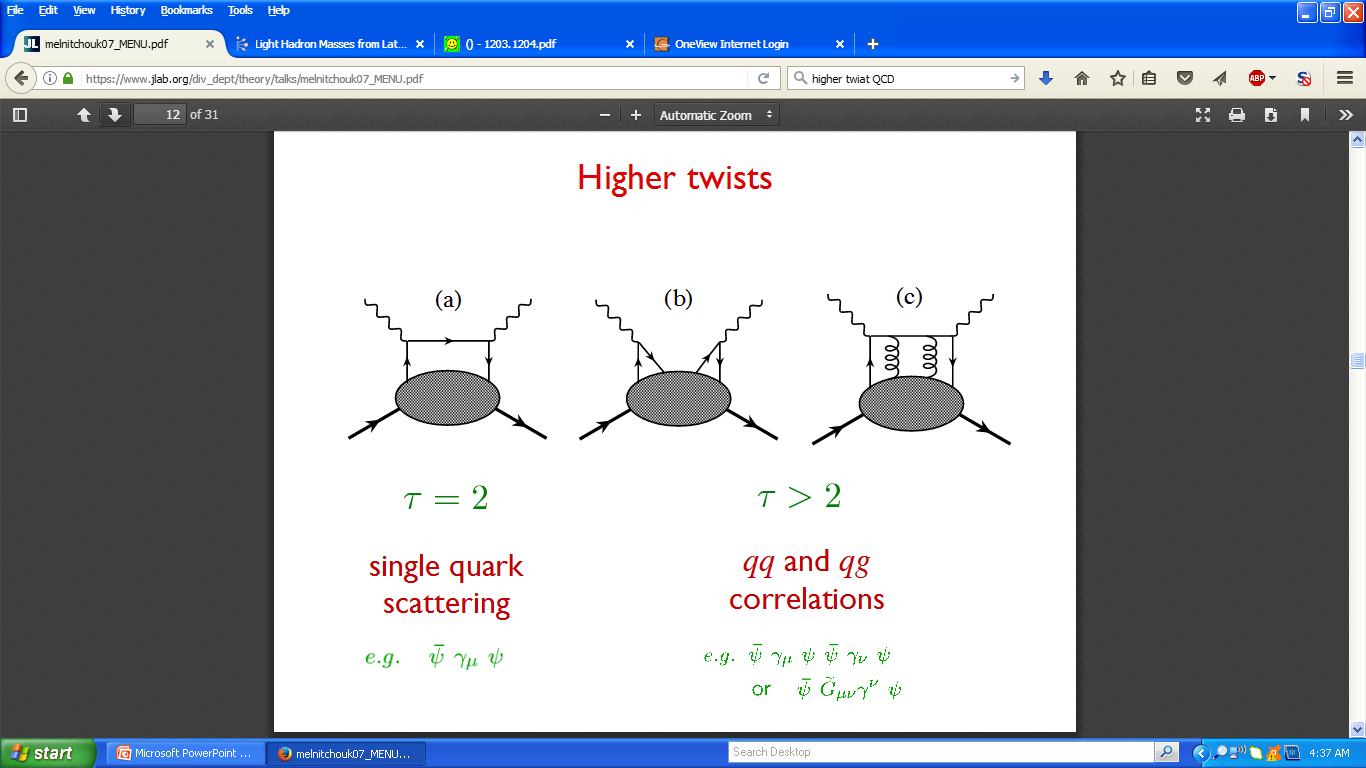 THE END
W. Melnitchouk